THE ITALIAN MEETING…
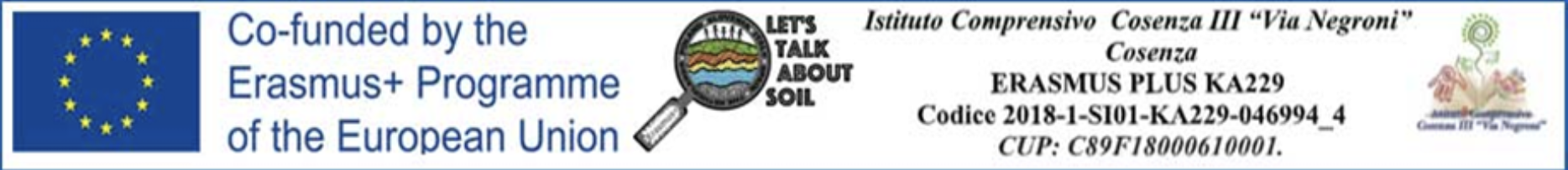 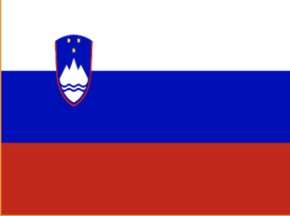 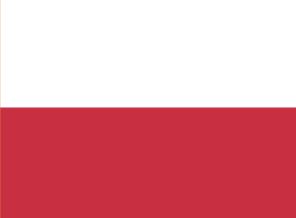 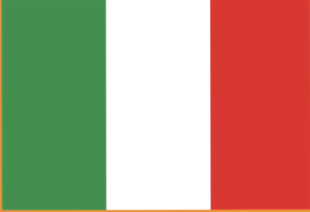 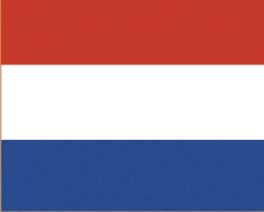 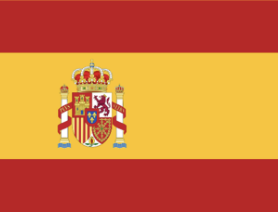 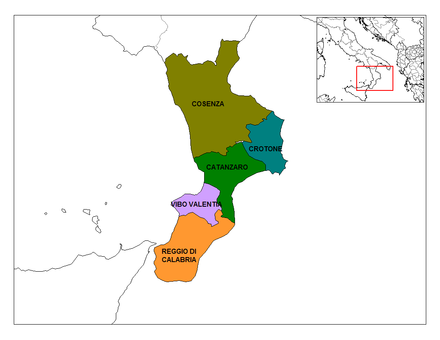 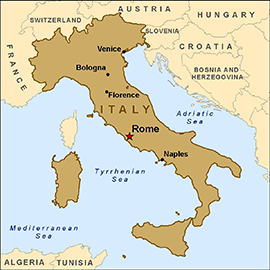 CALABRIA
 is in the south of Italy, 
 at the end of the "boot".
WELCOME TO ITALY, WELCOME TO COSENZA!
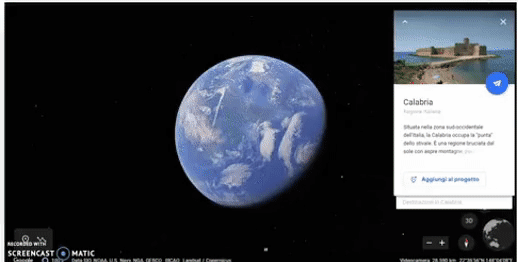 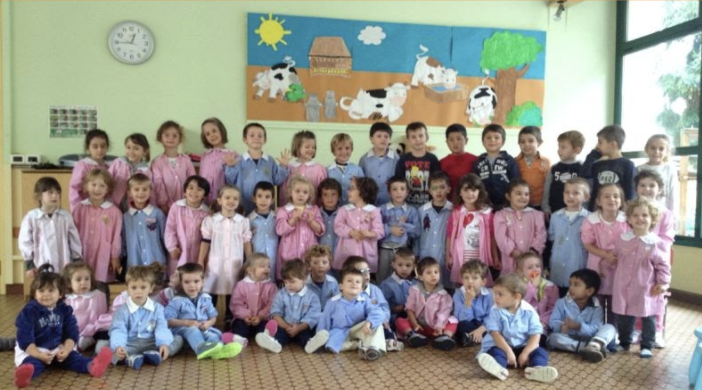 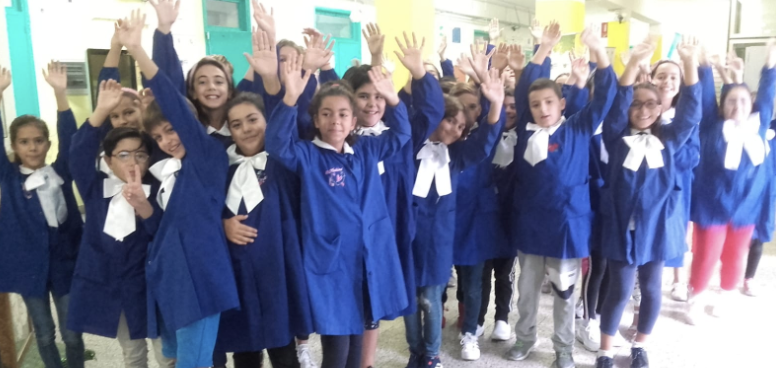 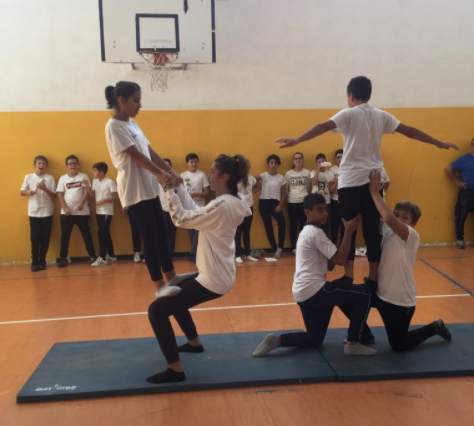 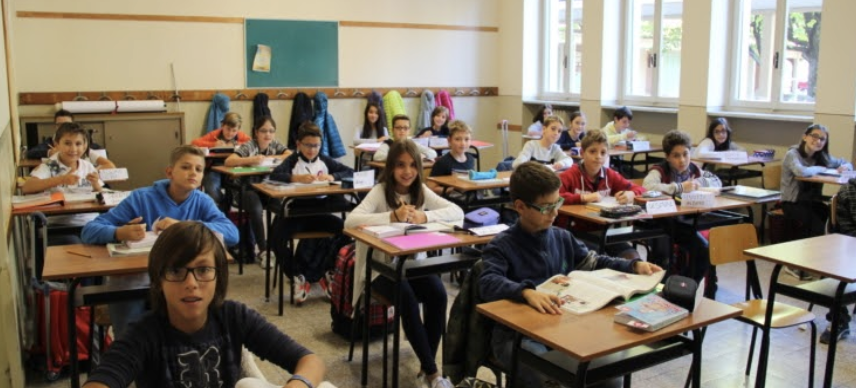 School in hospital…
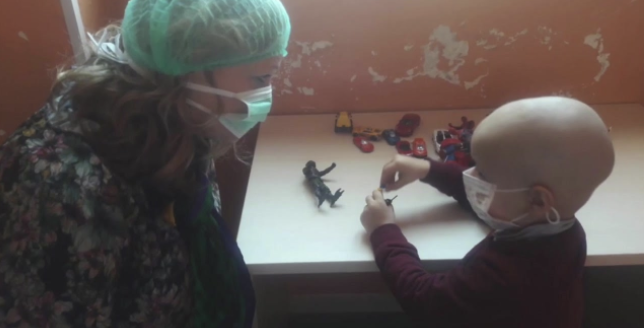 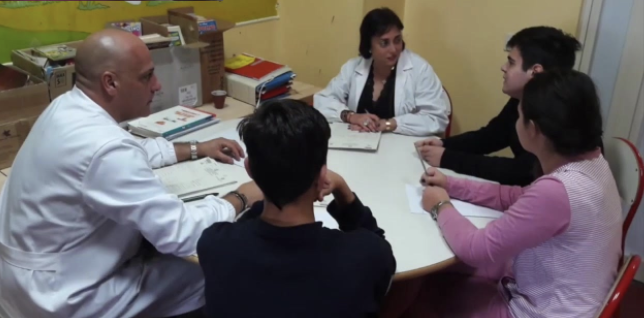 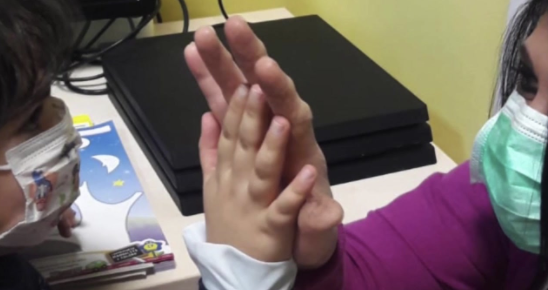 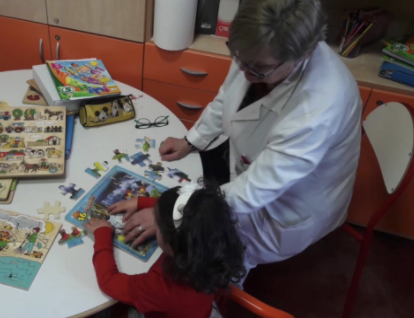 Our School: I.C. Cosenza III – Via Negroni
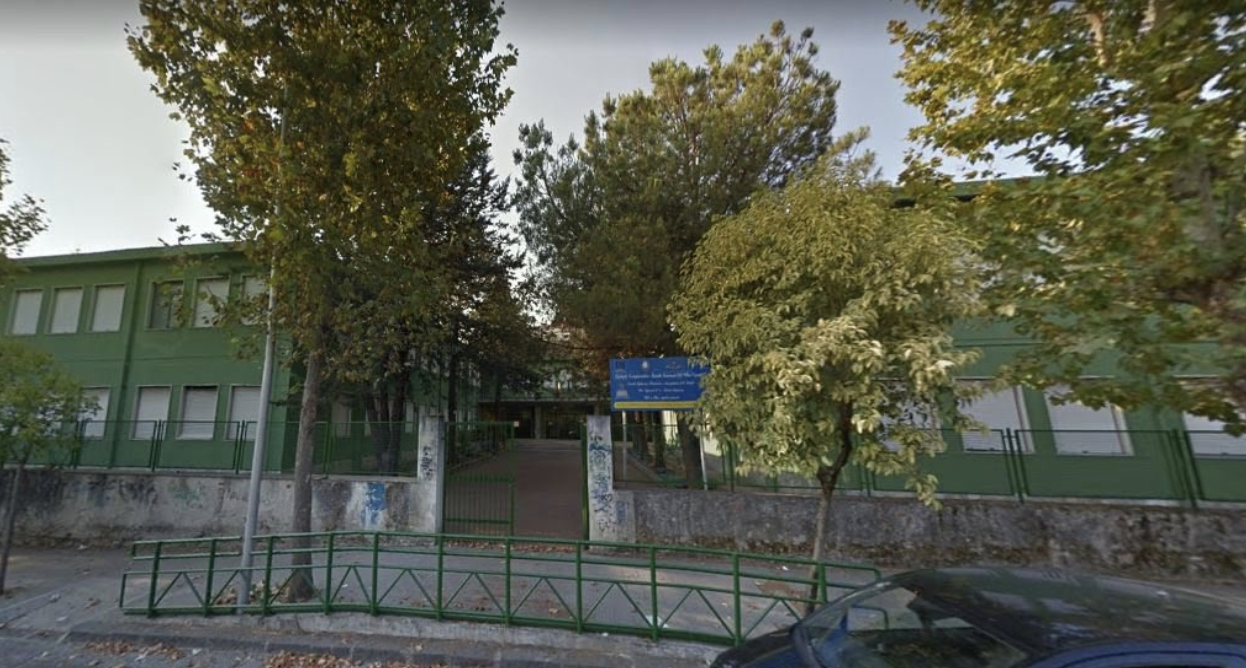 Frontal view of our school
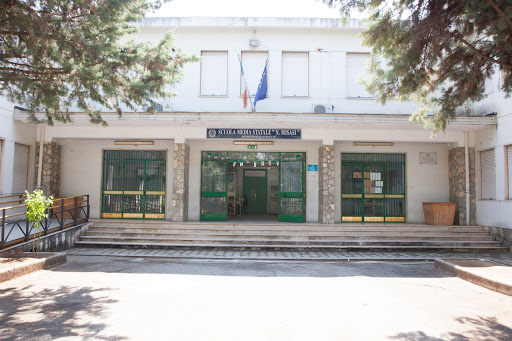 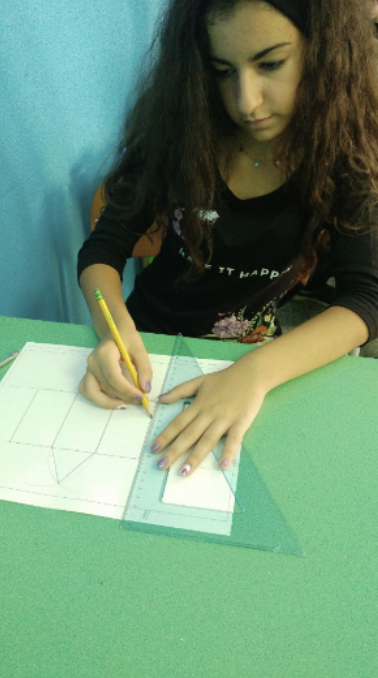 Technology…
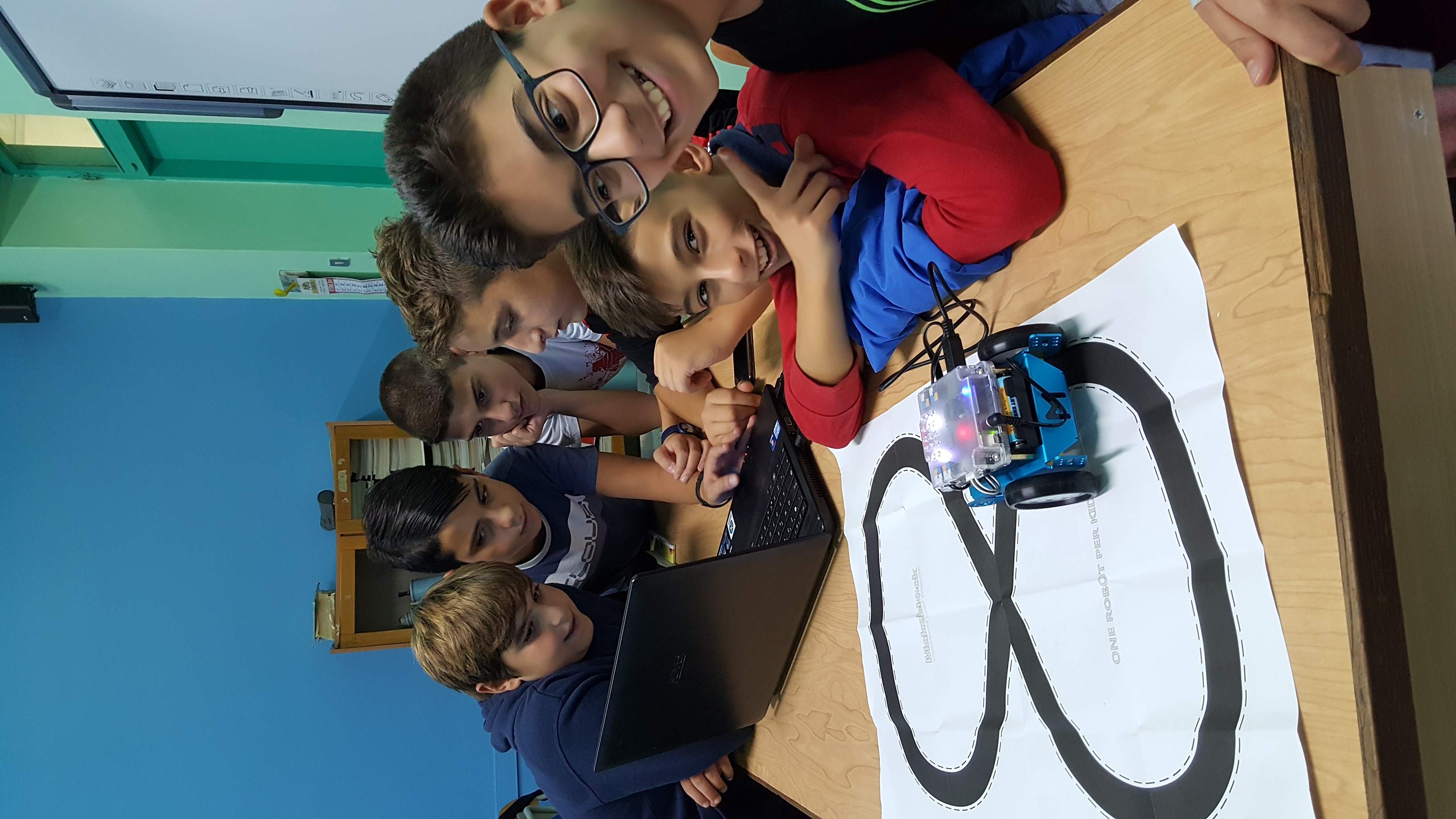 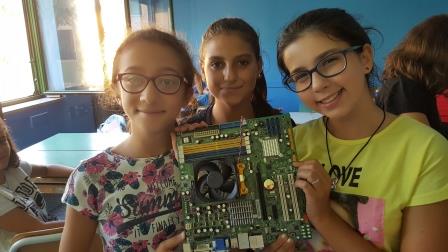 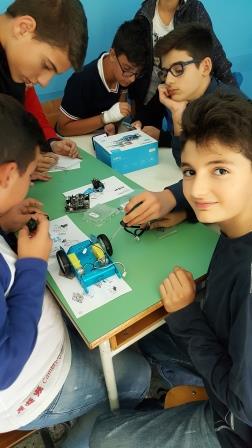 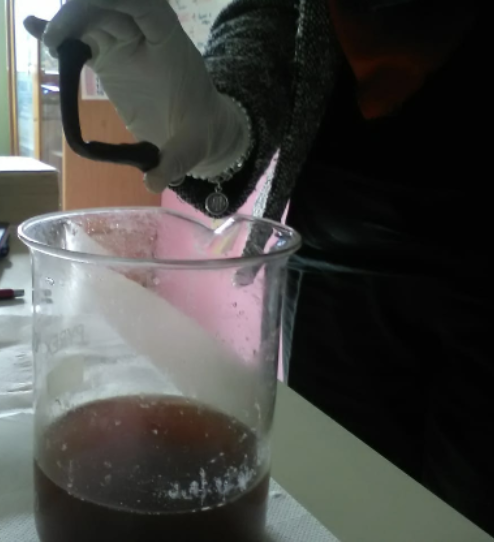 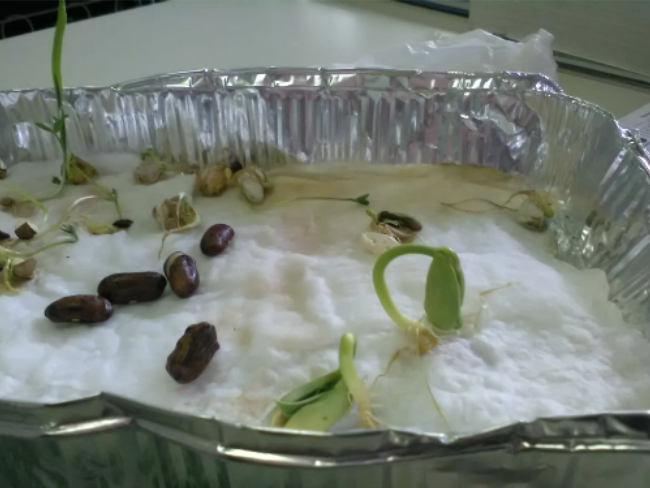 Science…
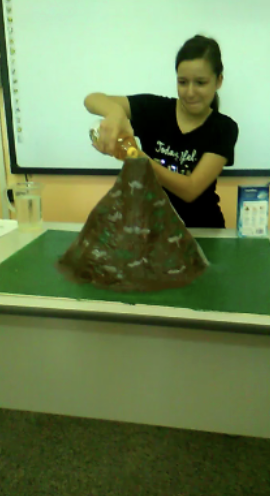 Students carry out science experiments…
Demineralization of a chicken bone
Different kind of germination
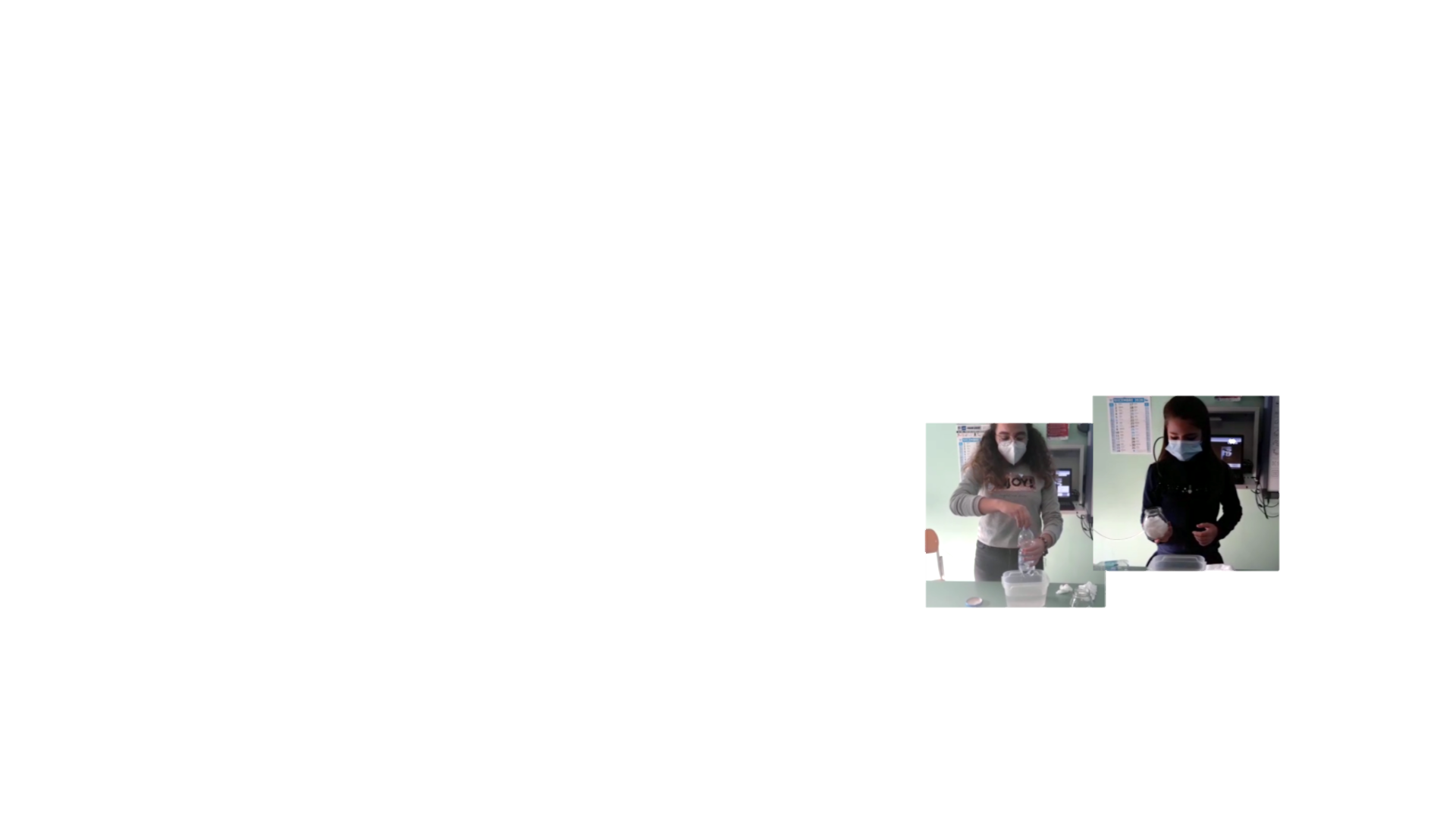 Simulation of volcano eruption
…covid 19 didn't stop our desire to experiment!
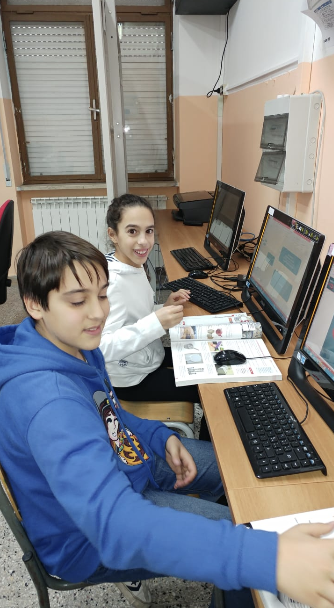 ICT
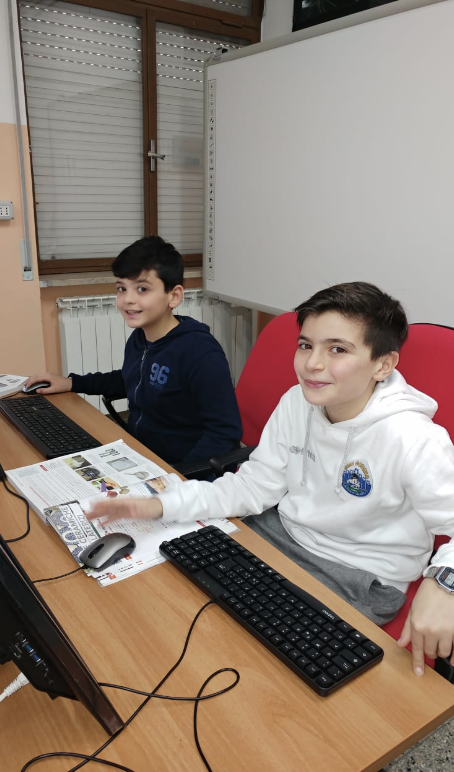 The students are in the ICT lab, having fun while learning!
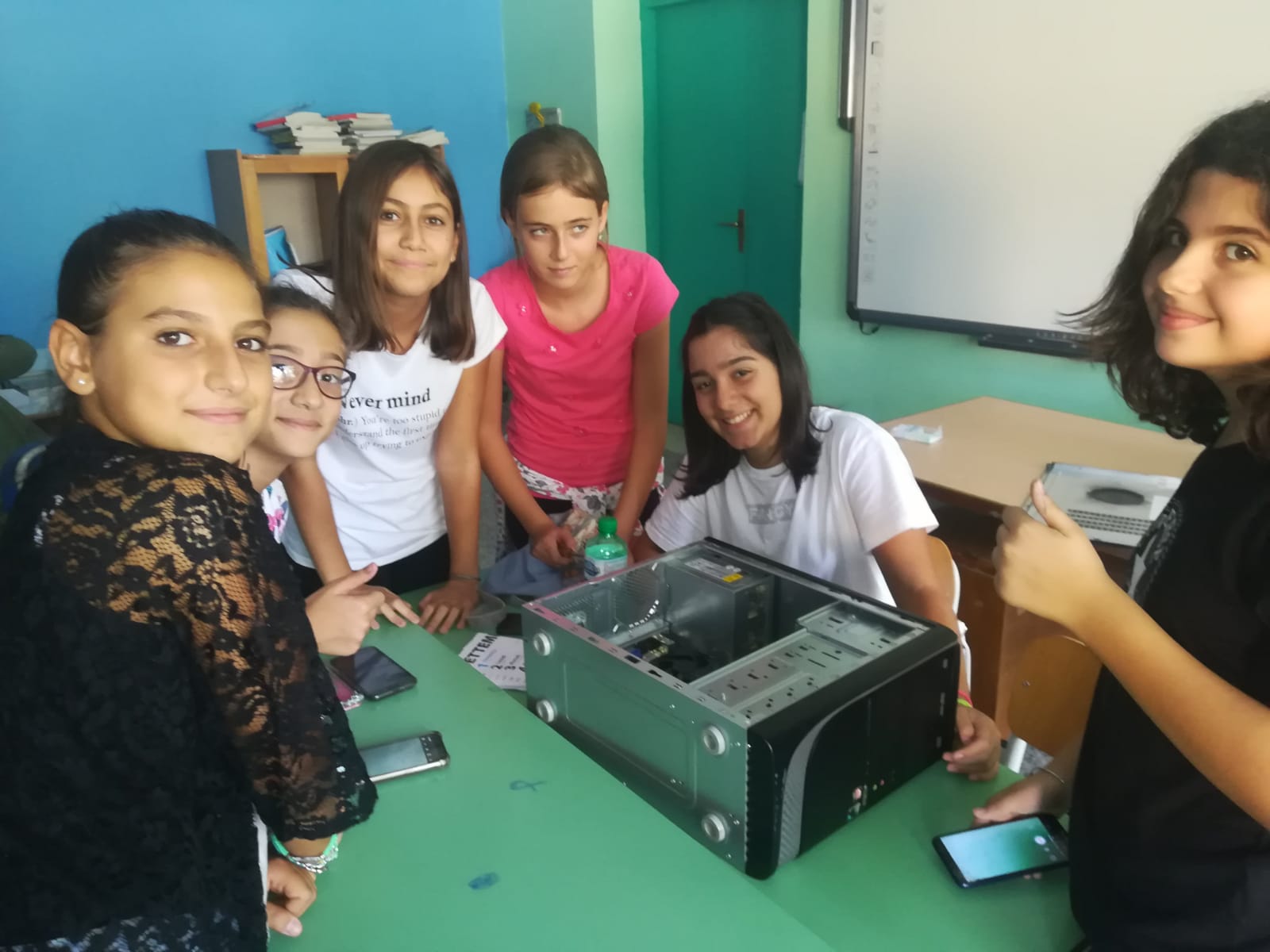 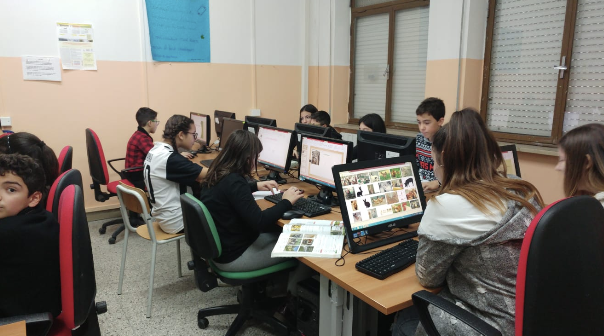 …languages lab…
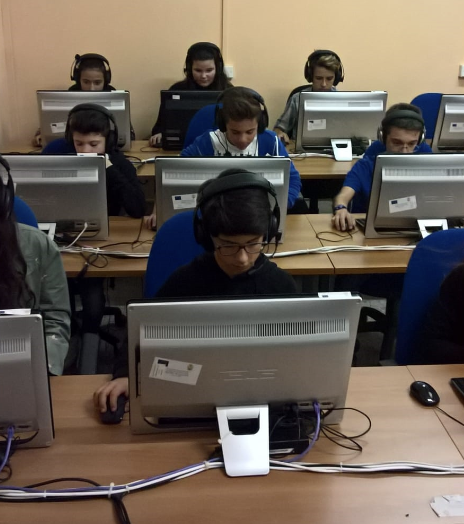 Some students who are listening to a foreign language recording
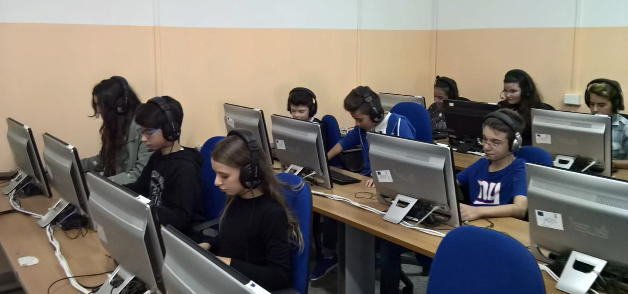 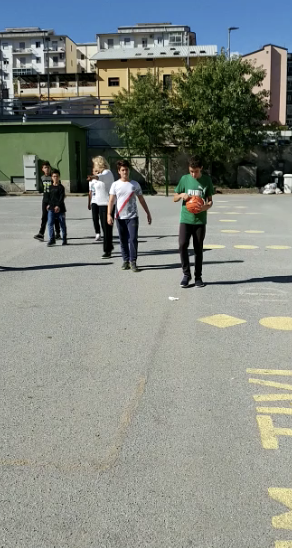 Outdoor sports…
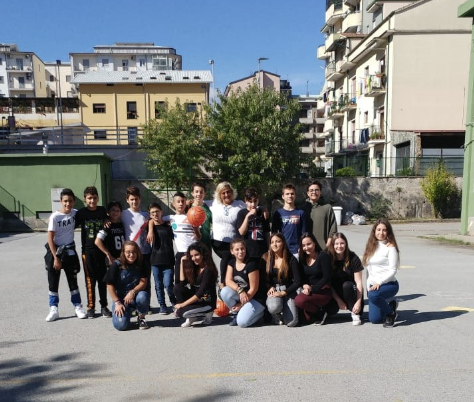 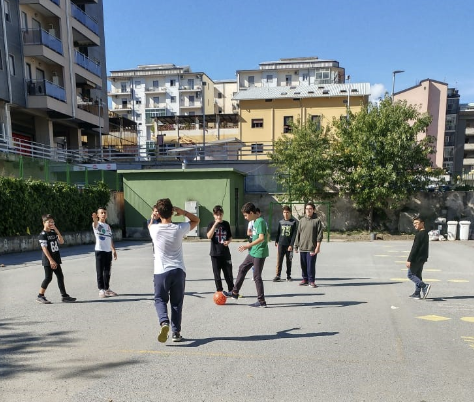 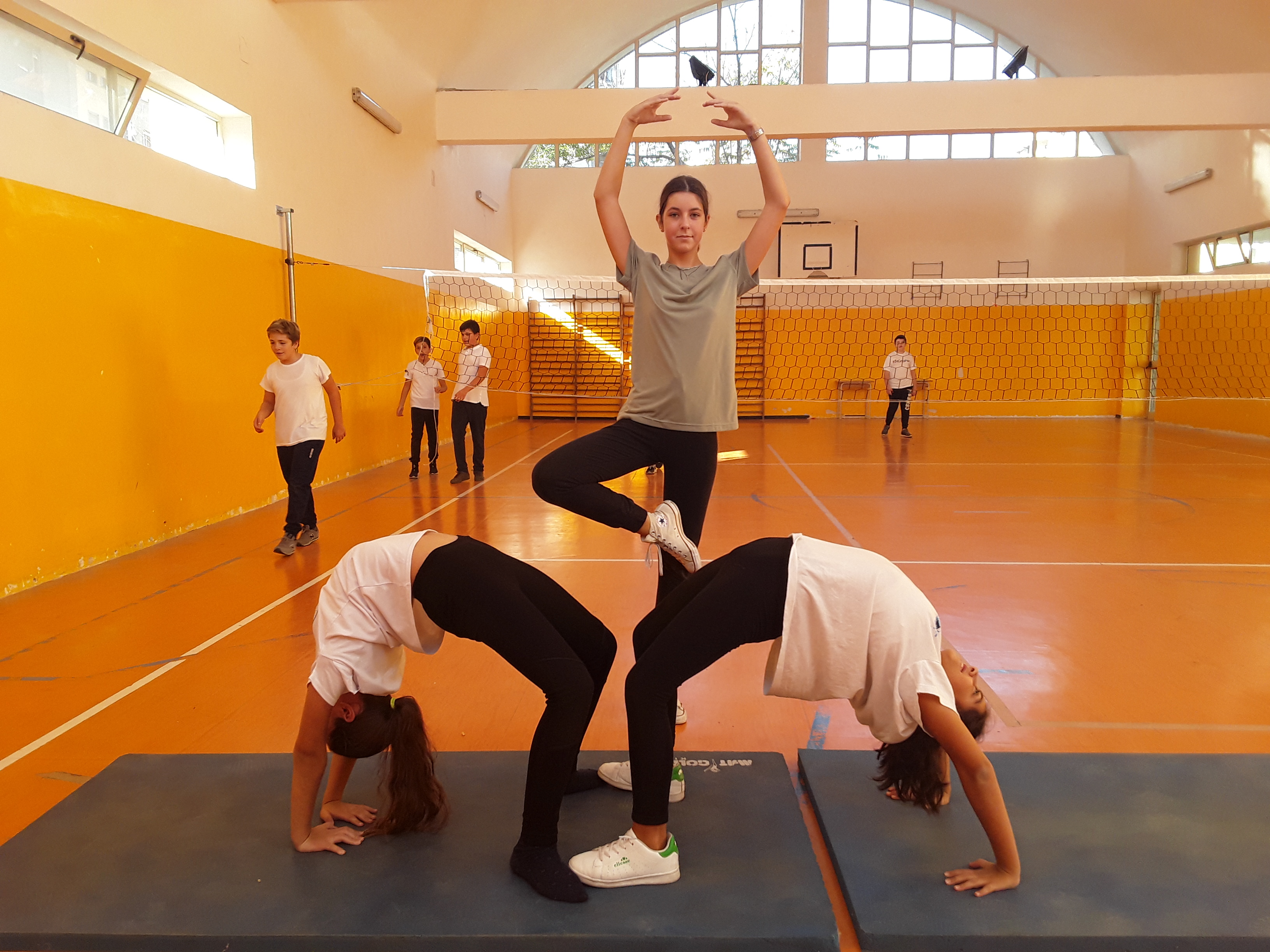 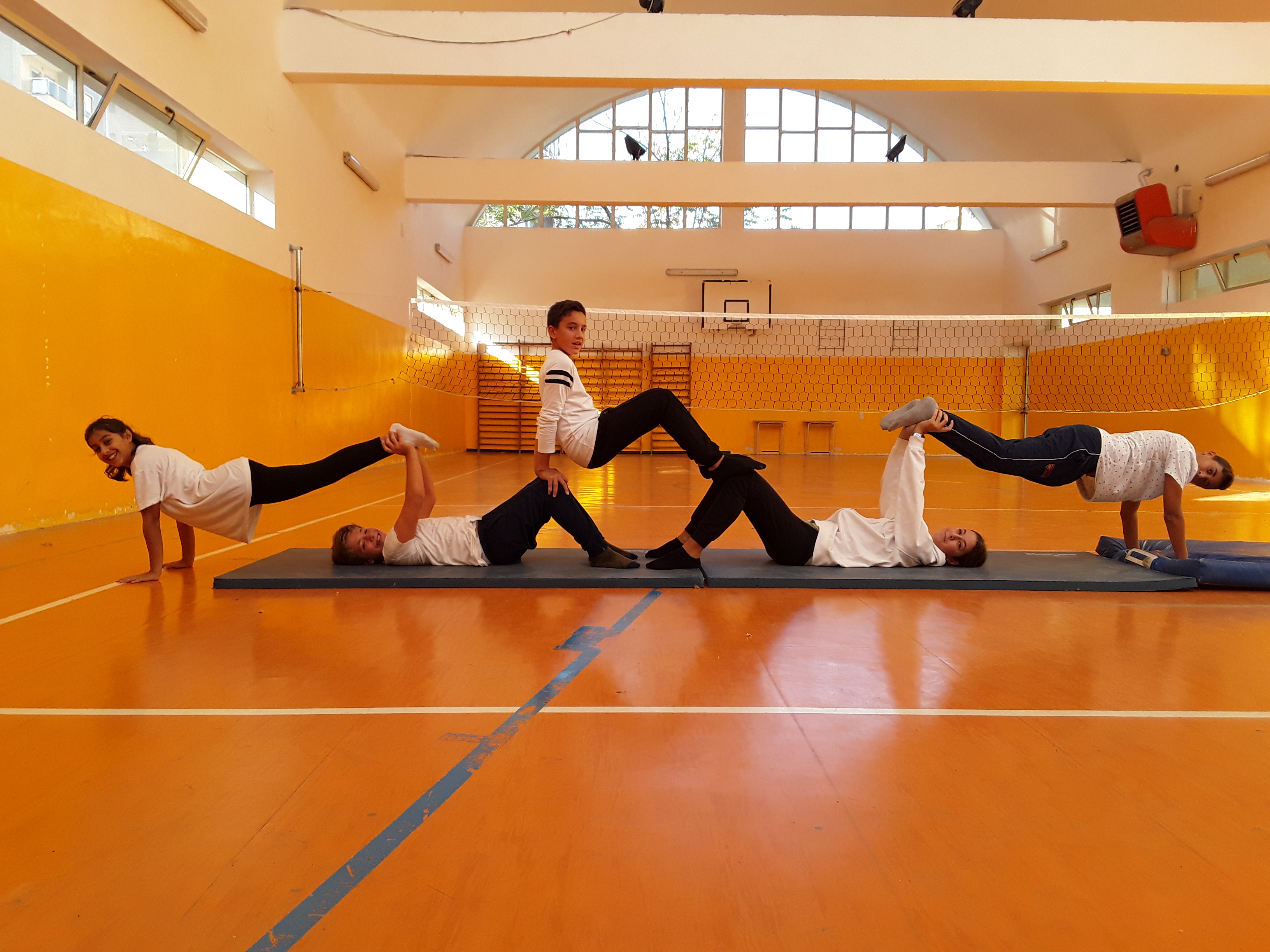 …and indoor activities in our comfortable gym!
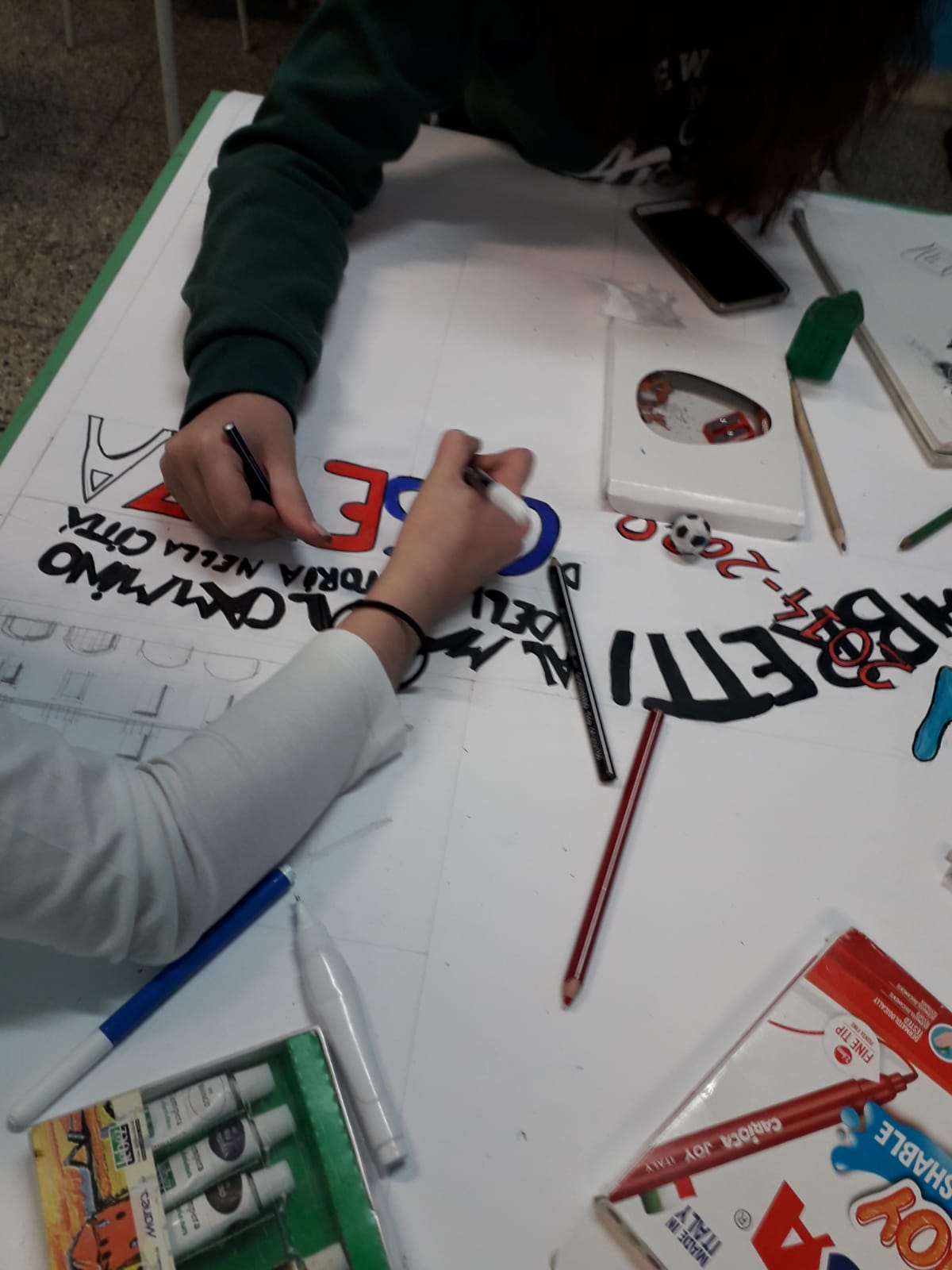 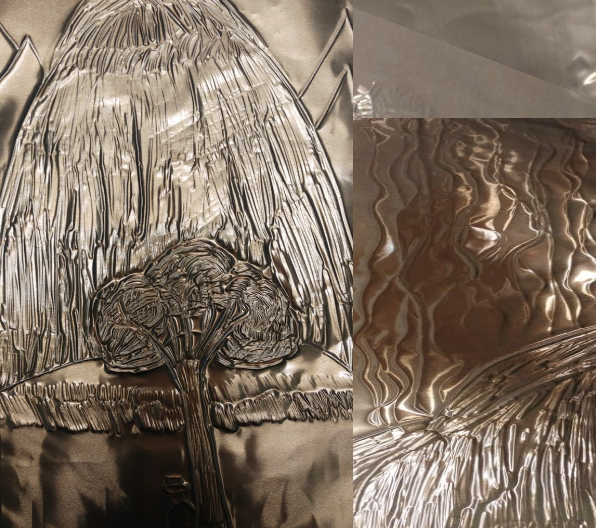 Some students and their artworks…
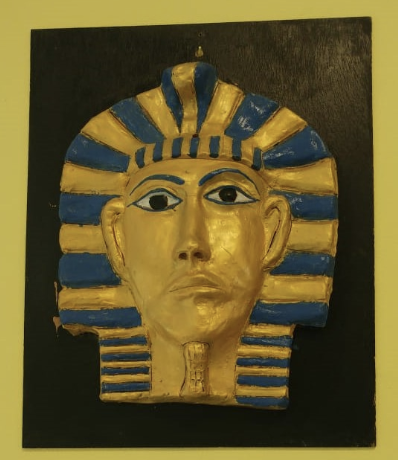 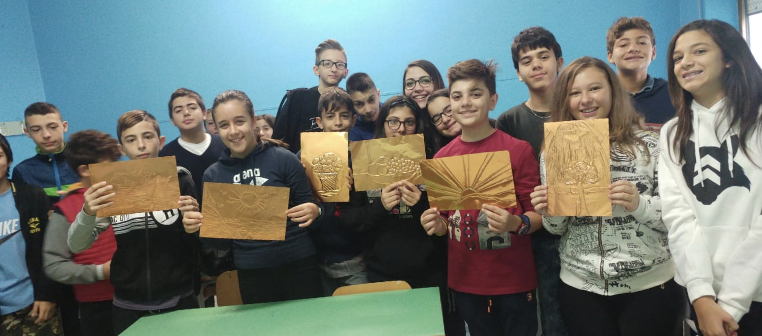 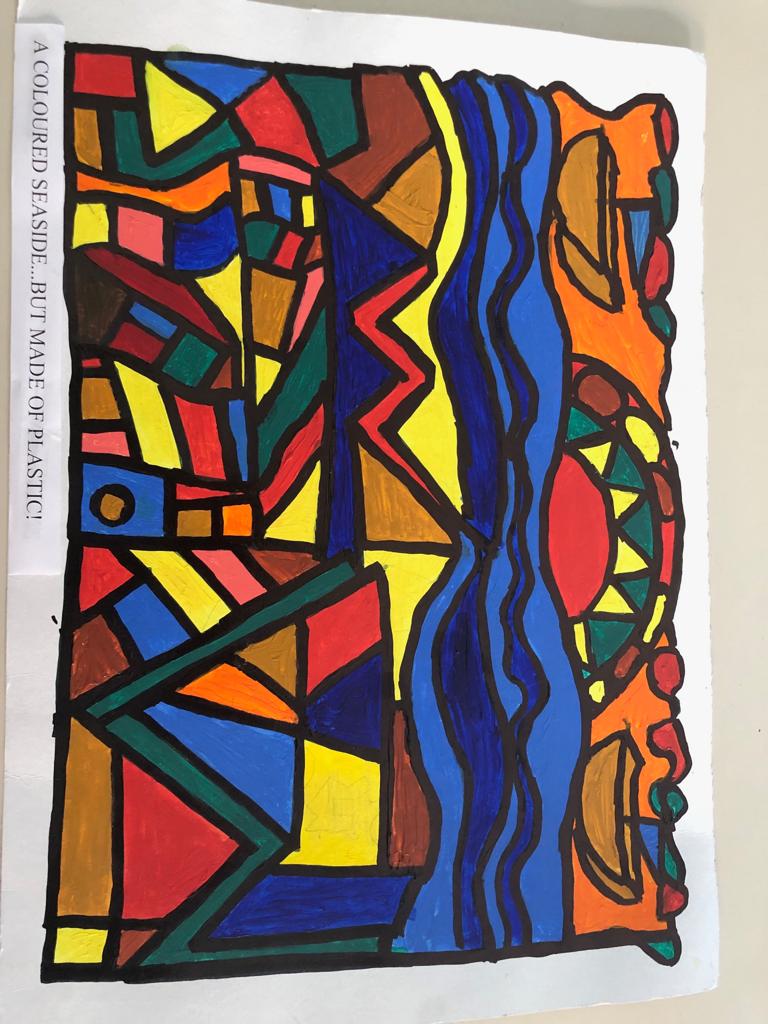 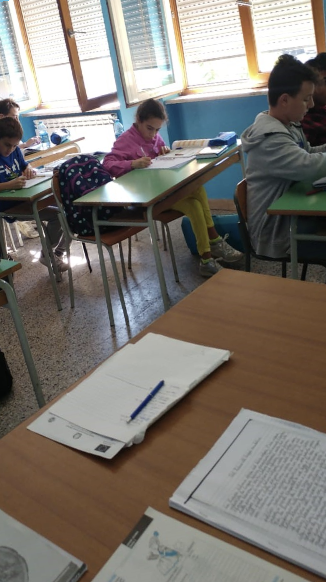 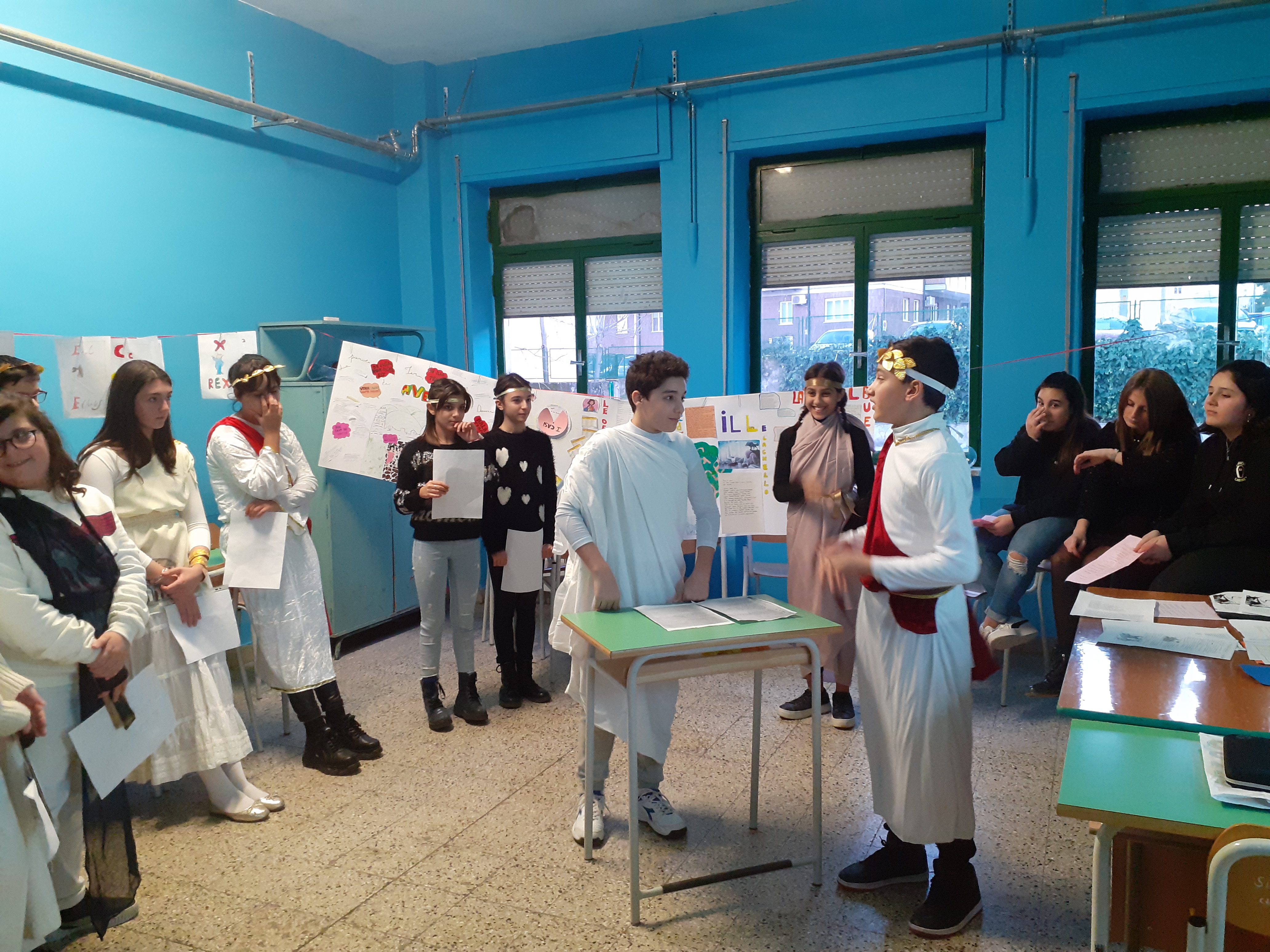 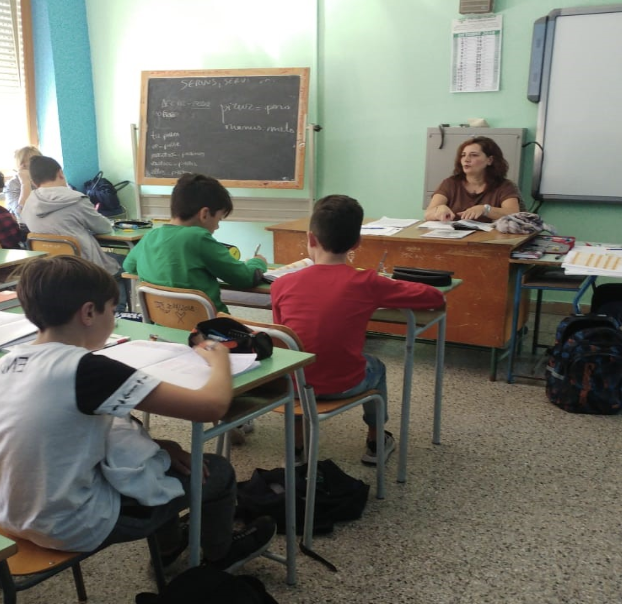 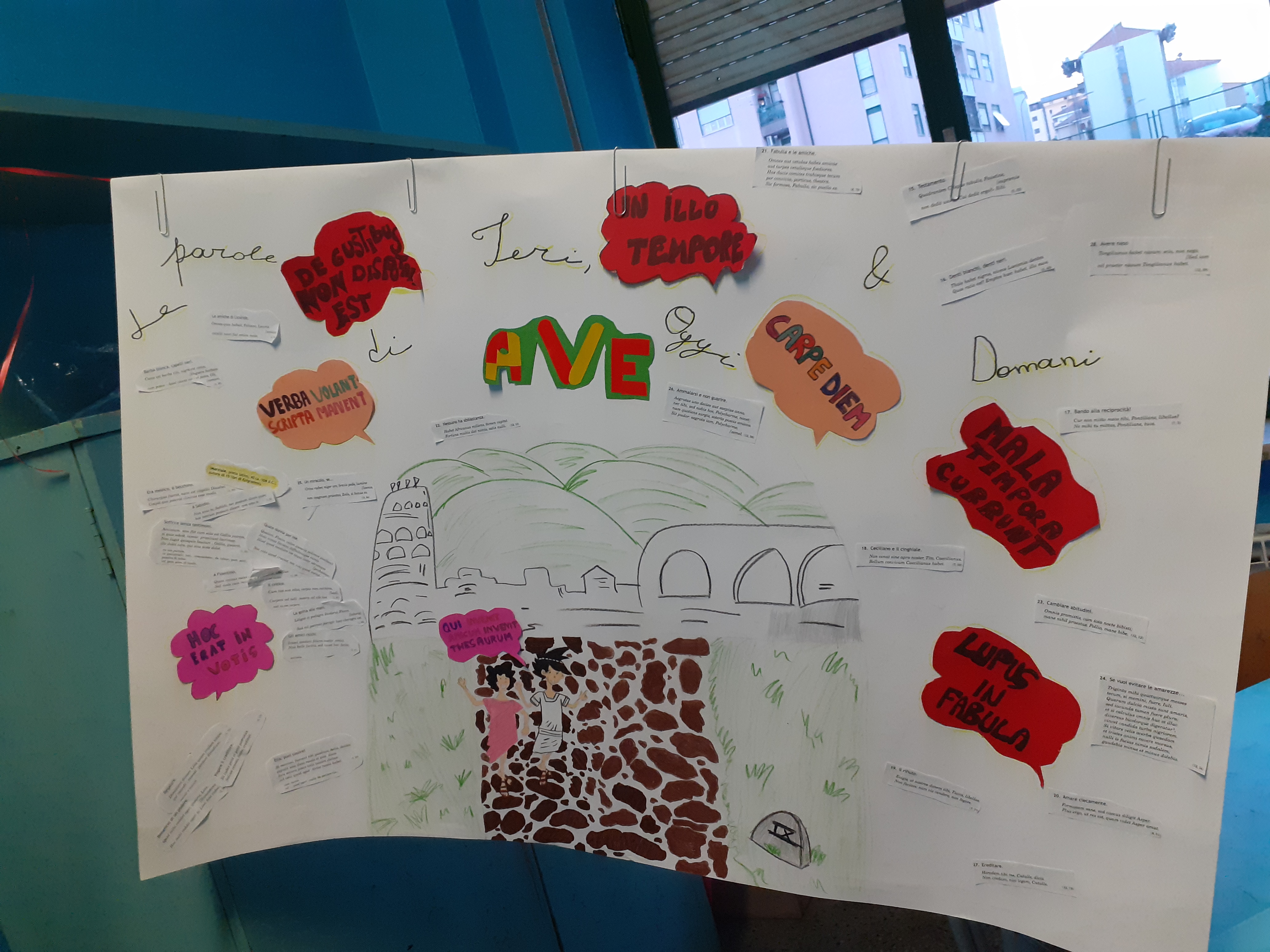 Learning Latin means discovering the origins of
the Italian language
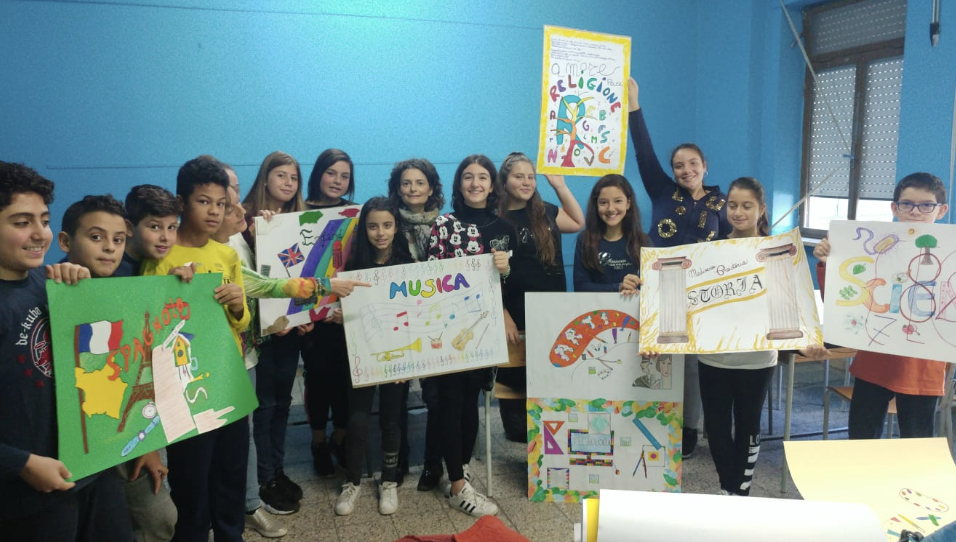 We are really proud of our school… studying all those subjects makes us grow up... 
«faster, higher,
stronger»!
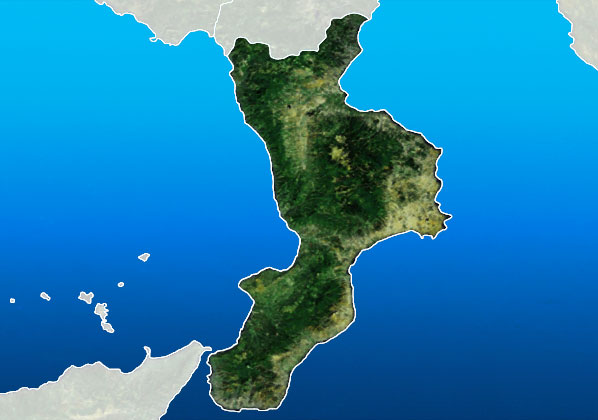 THE MEETING PROGRAMME
Most important places in Cosenza:
-Cosenza’s cathedral;
-the Rendano theatre;
-the Norman-Swabian castle;
-our University;
-the open air museum (MAB);
-the most important squares.

Most popular places among teenagers:
-Cosenza’s football stadium;
-Bilotti Square for concerts;
-Mazzini Street;
-Metropolis (shopping centre).
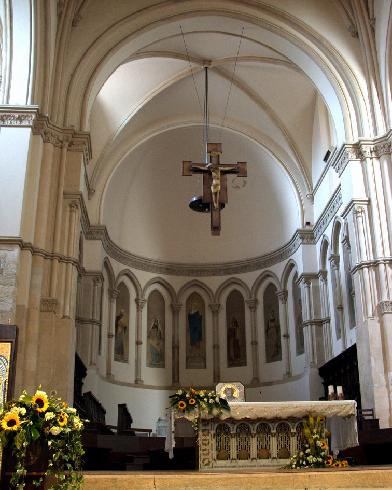 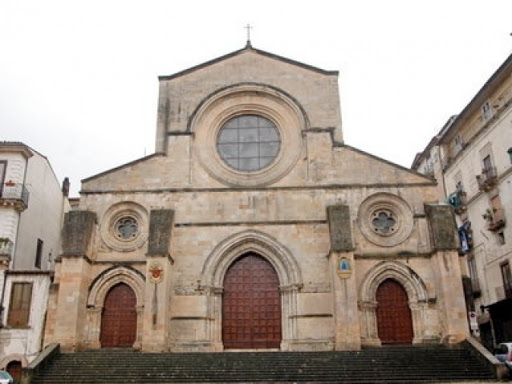 THE CATHEDRAL
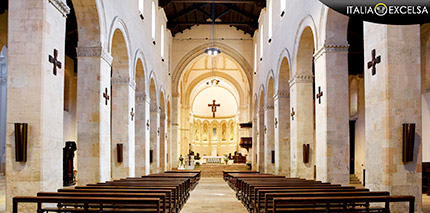 Inaugurated in 1222 by Frederick II of Swabia, now Unesco heritage
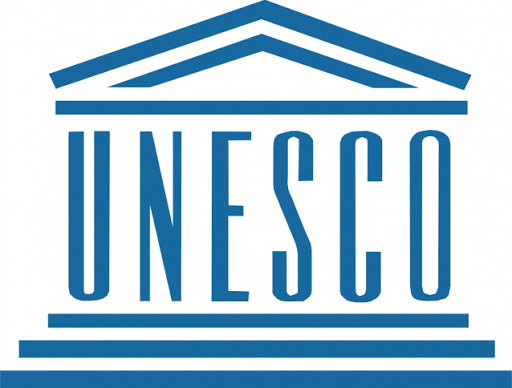 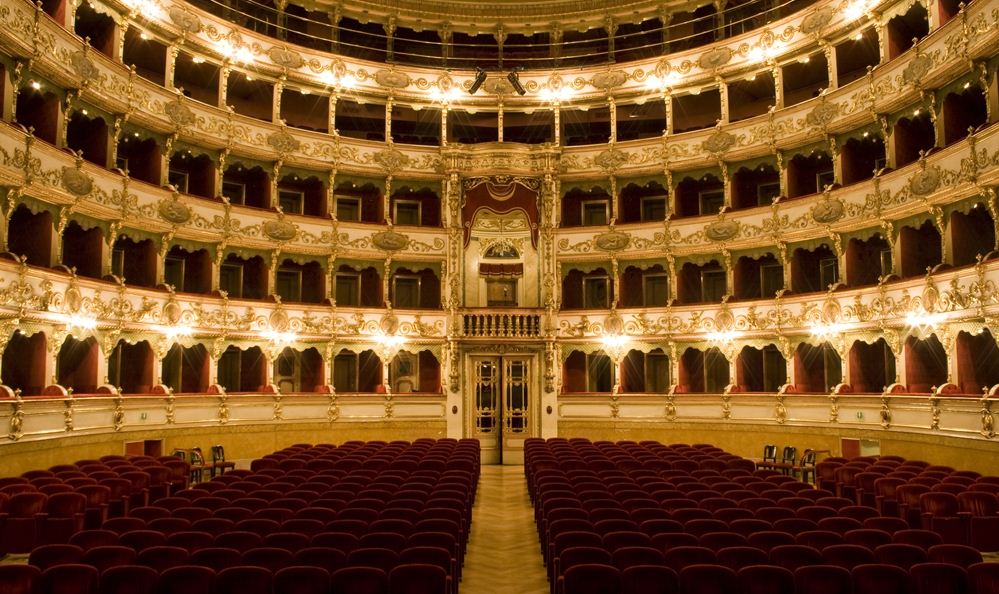 1909 Historical Theatre
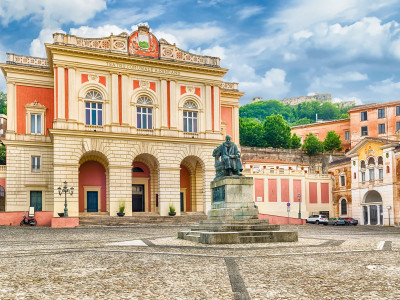 ALFONSO RENDANO THEATRE
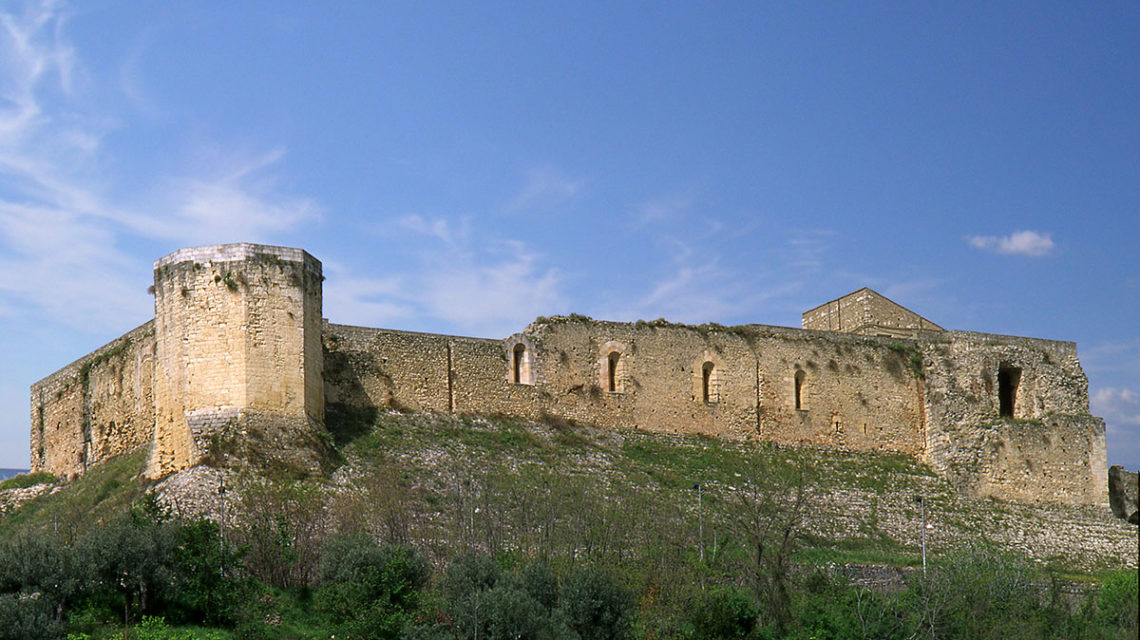 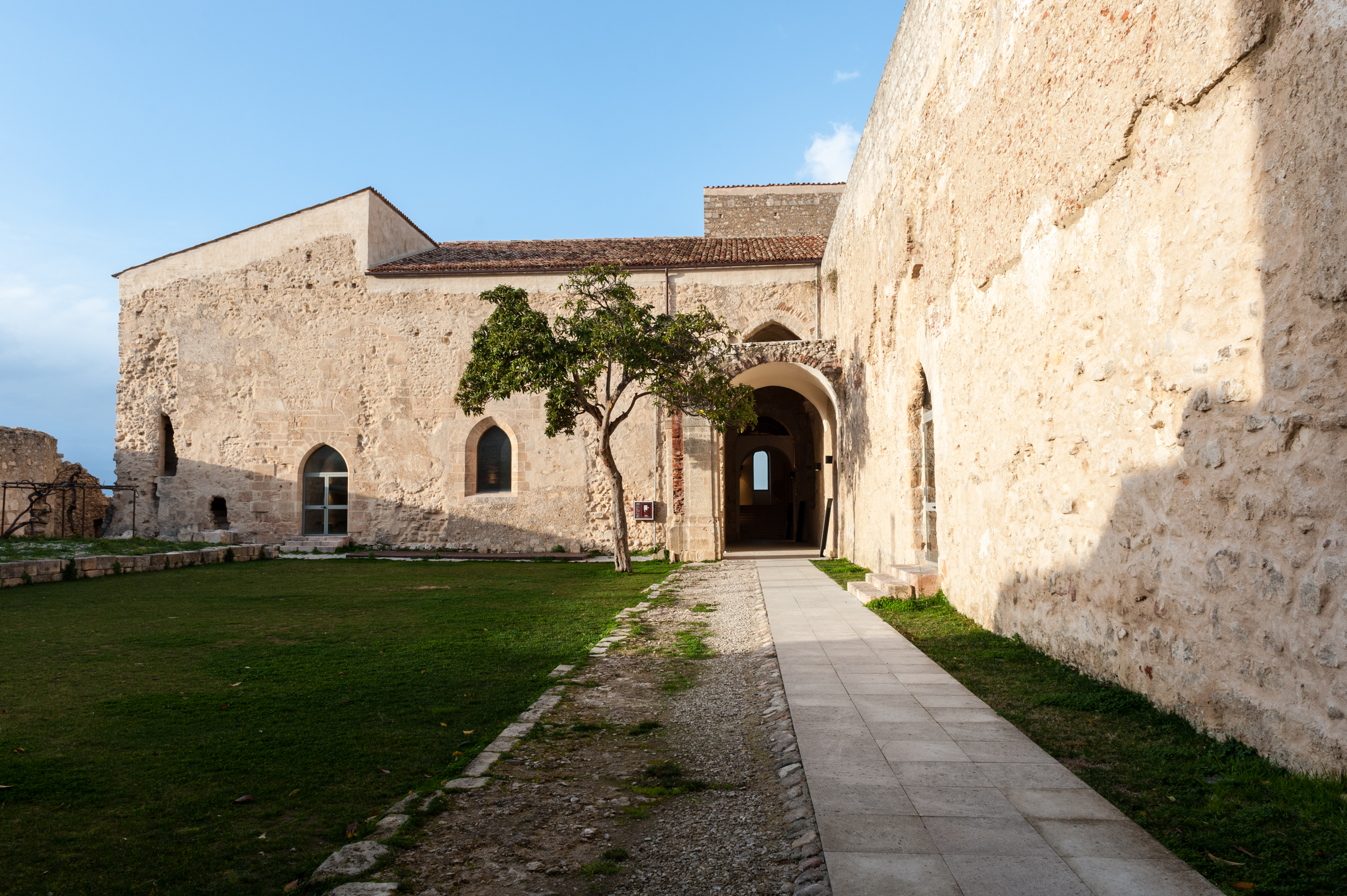 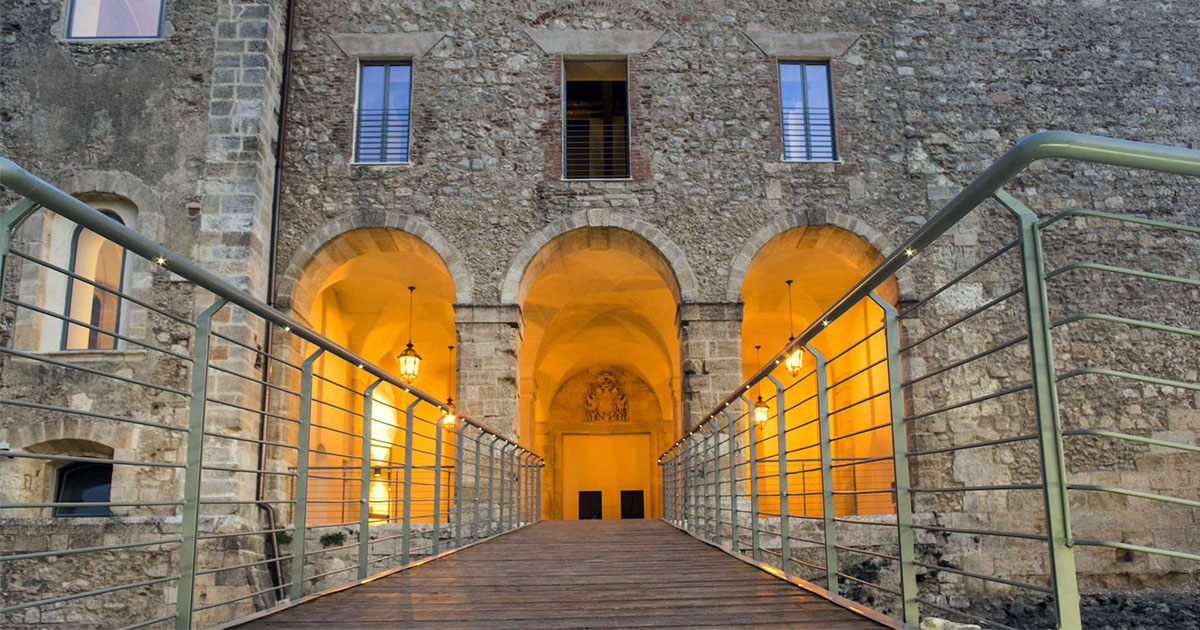 THE 
NORMAN SWABIAN CASTLE
OUR UNIVERSITY
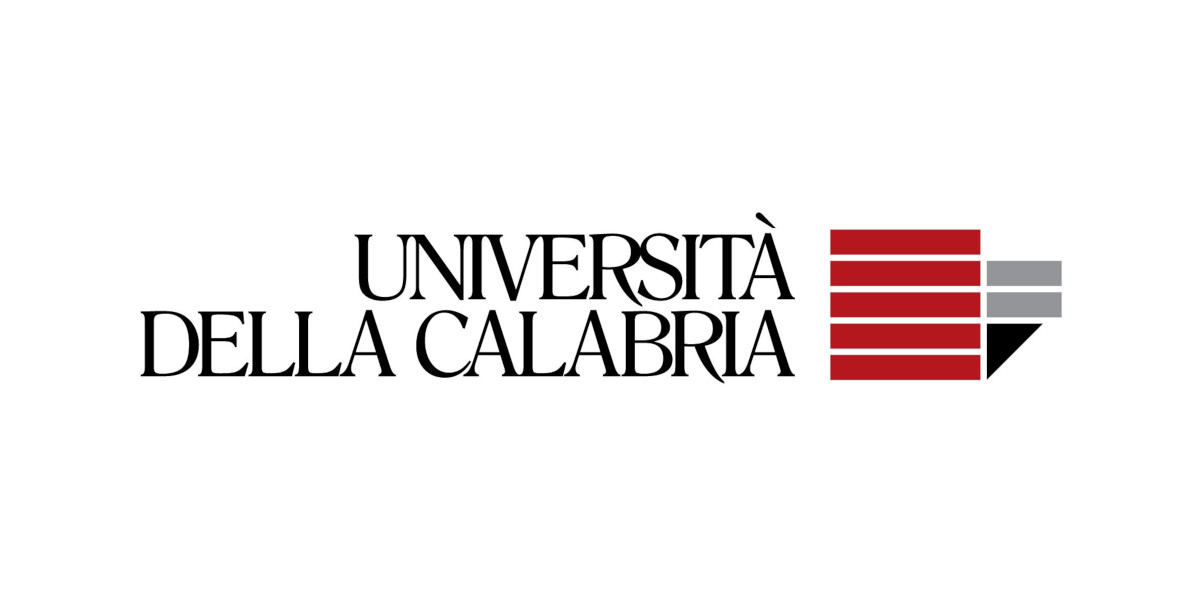 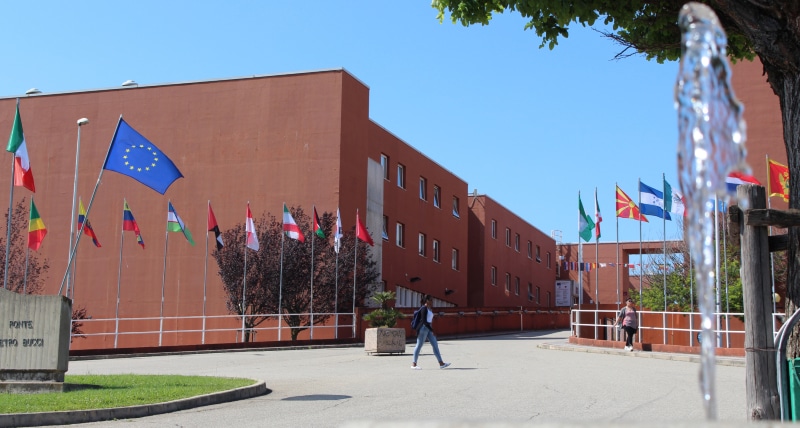 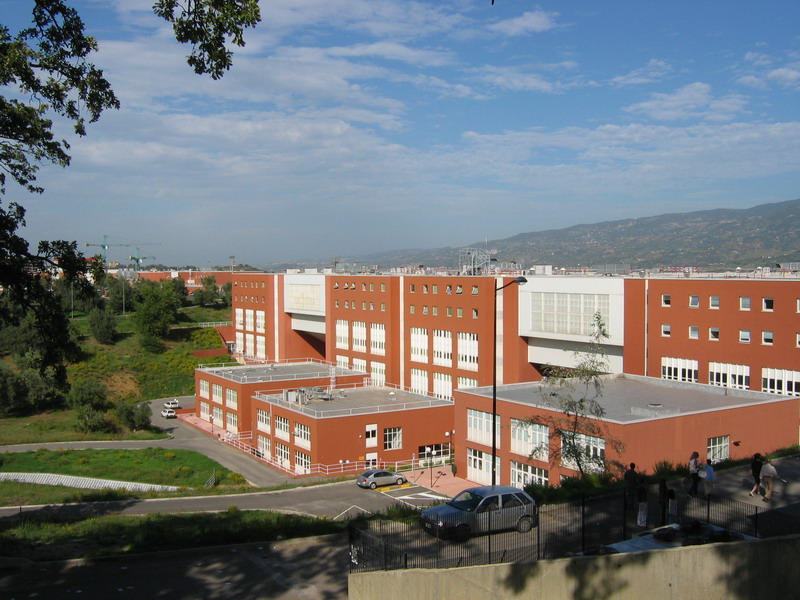 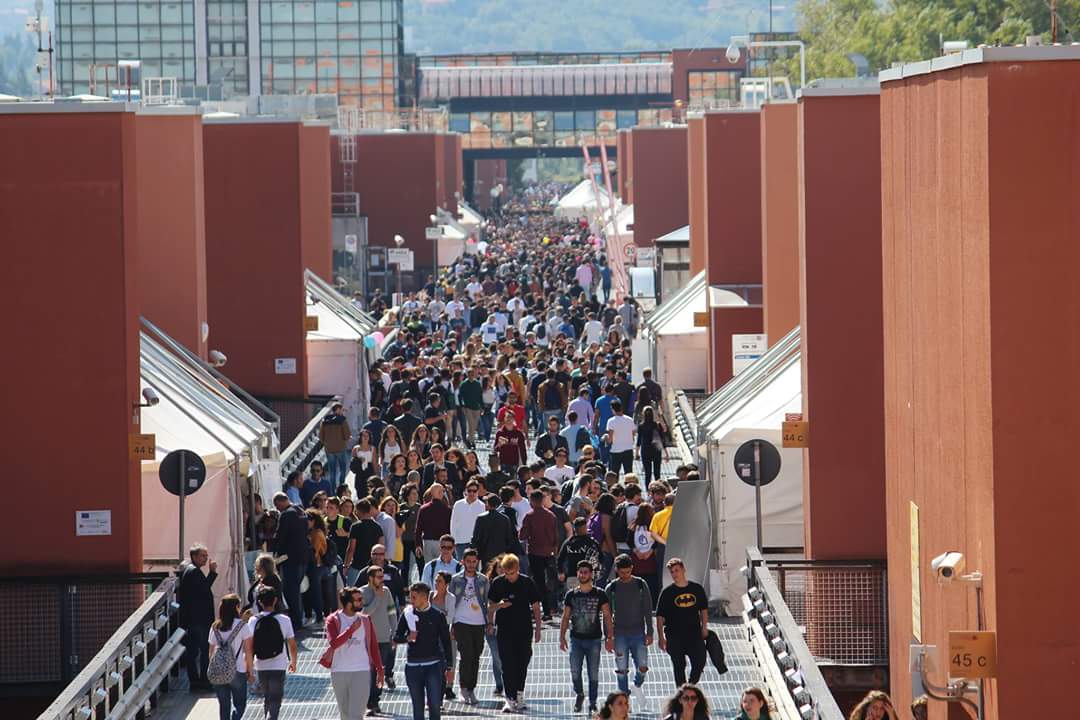 IMPORTANT SQUARES
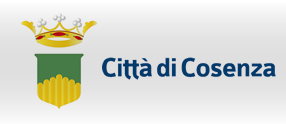 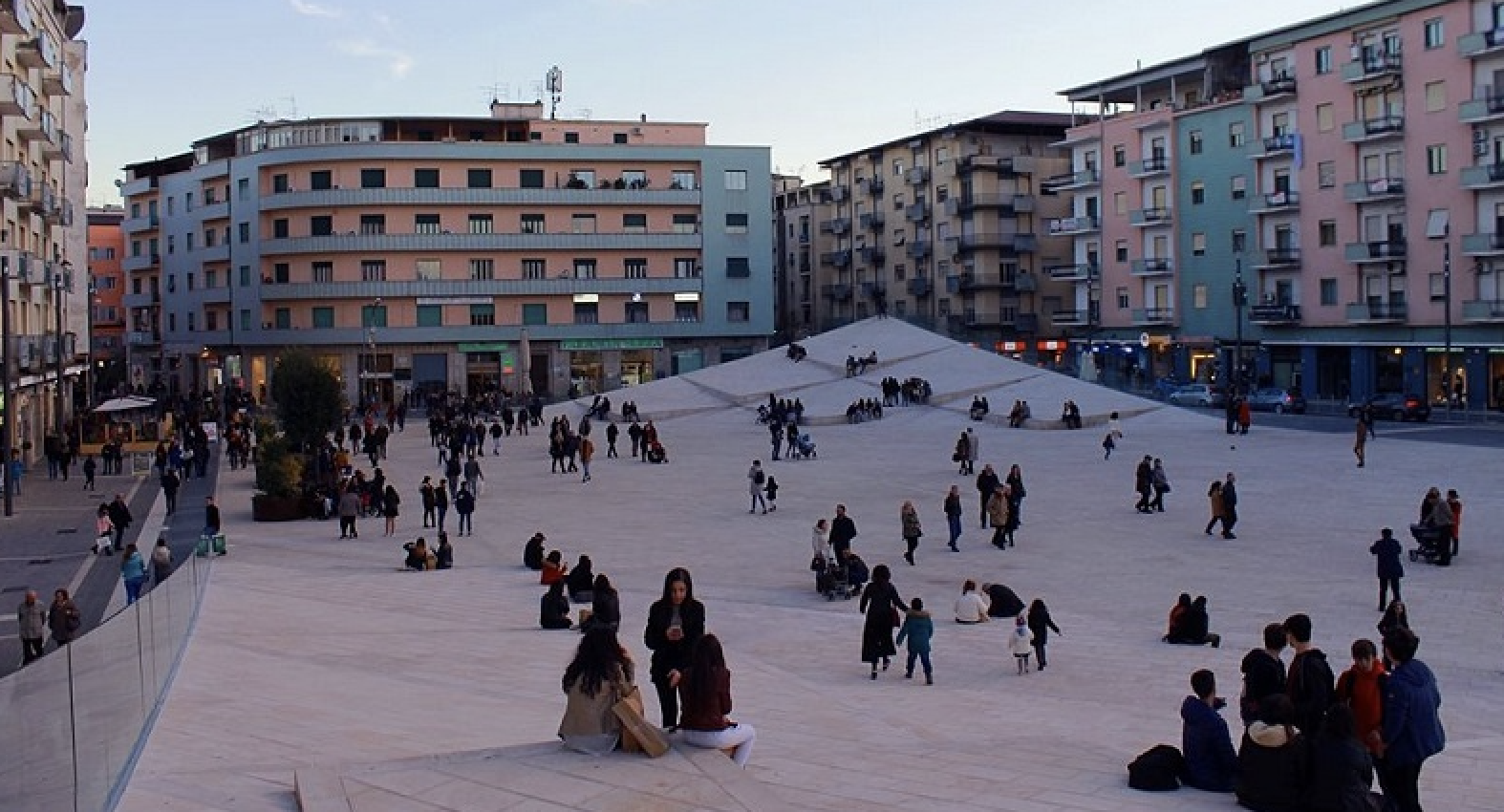 Bilotti Square
XI September Square
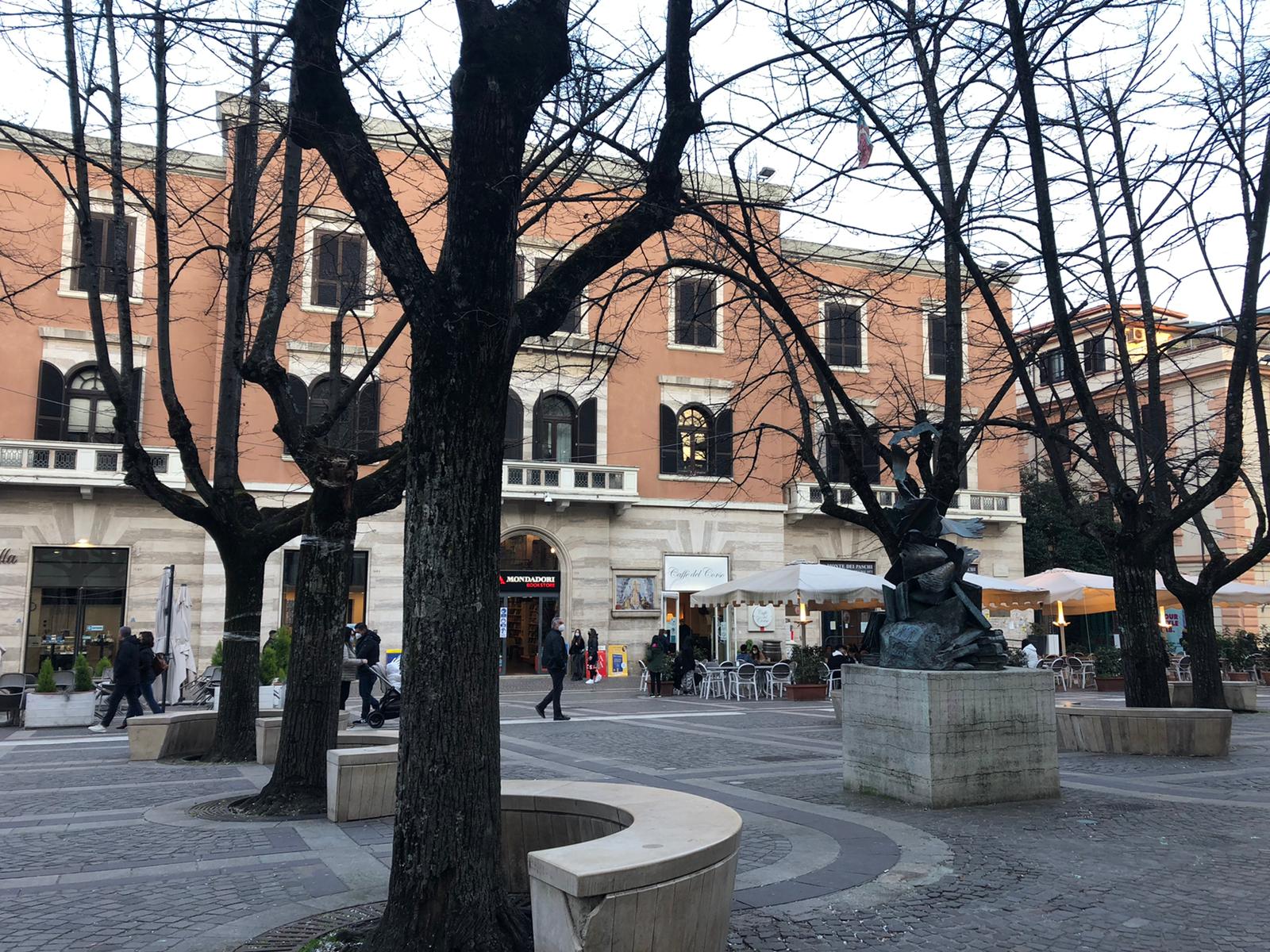 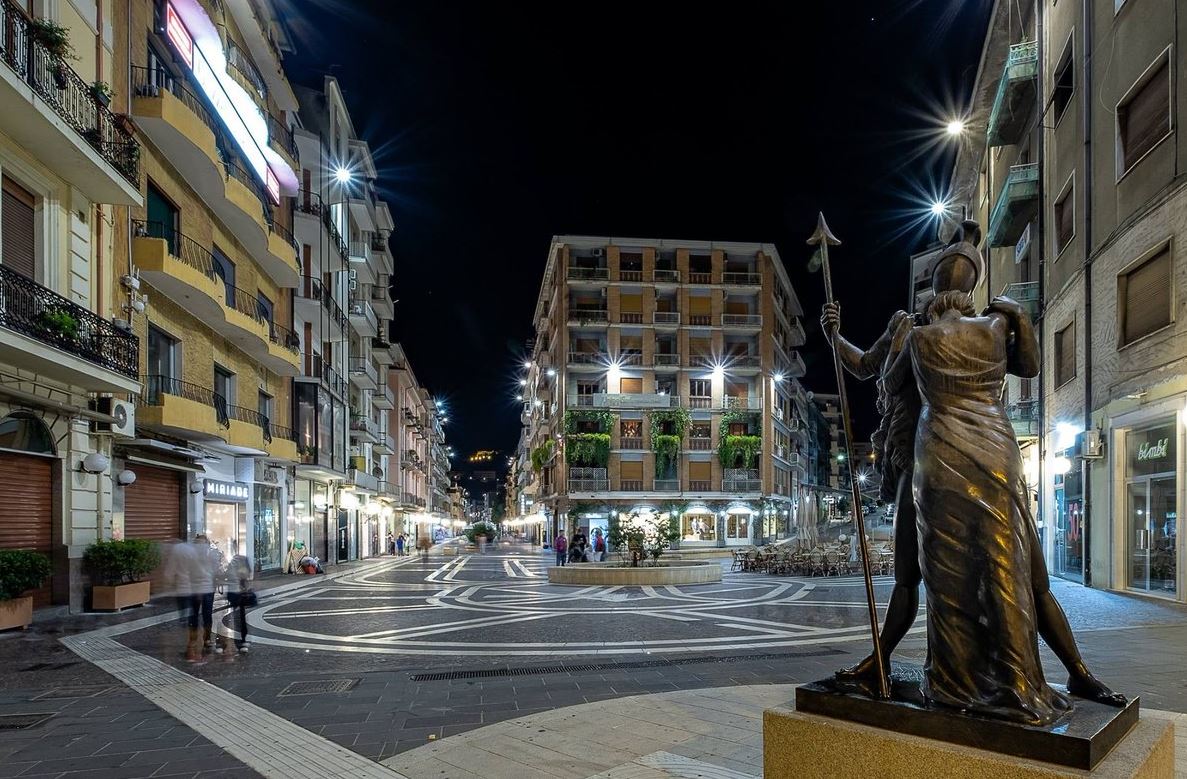 Kennedy Square
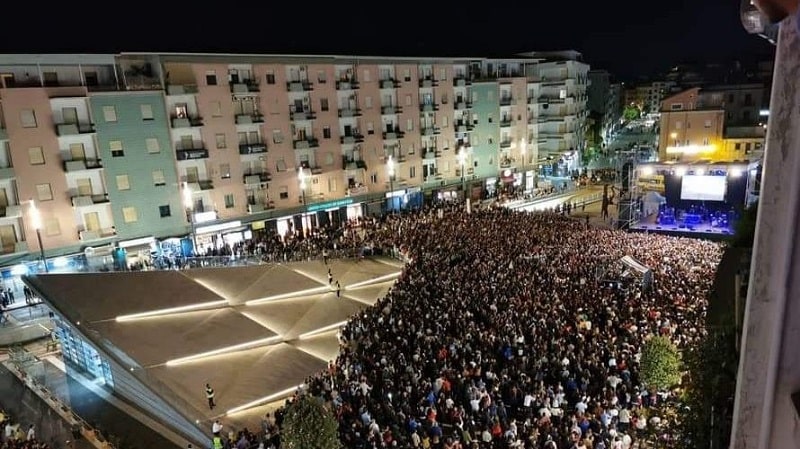 CONCERTS IN BILOTTI SQUARE
Mahmood’s concert
Alvaro Soler’s concert
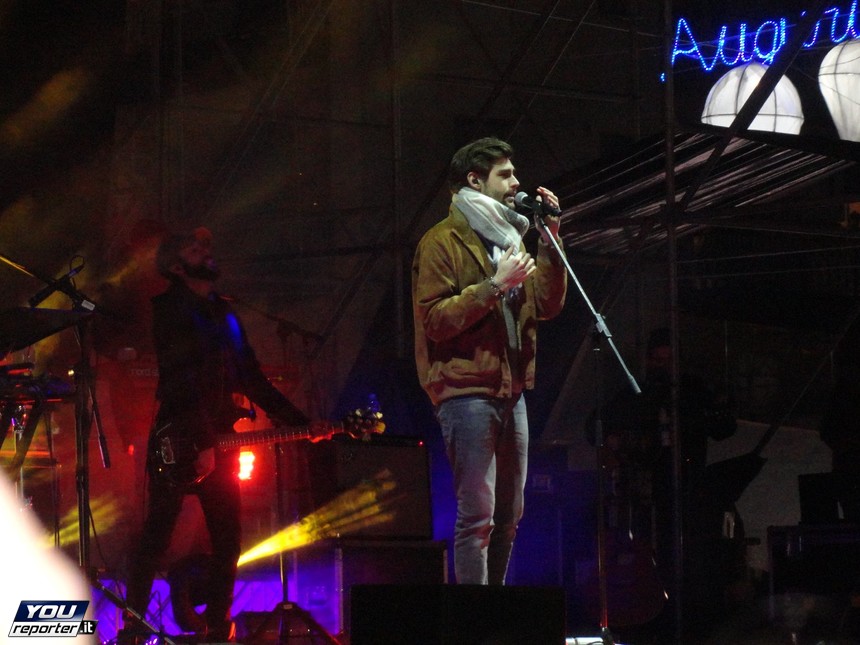 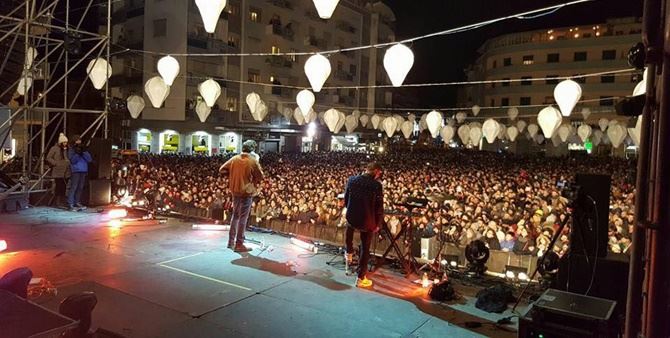 MAZZINI STREET
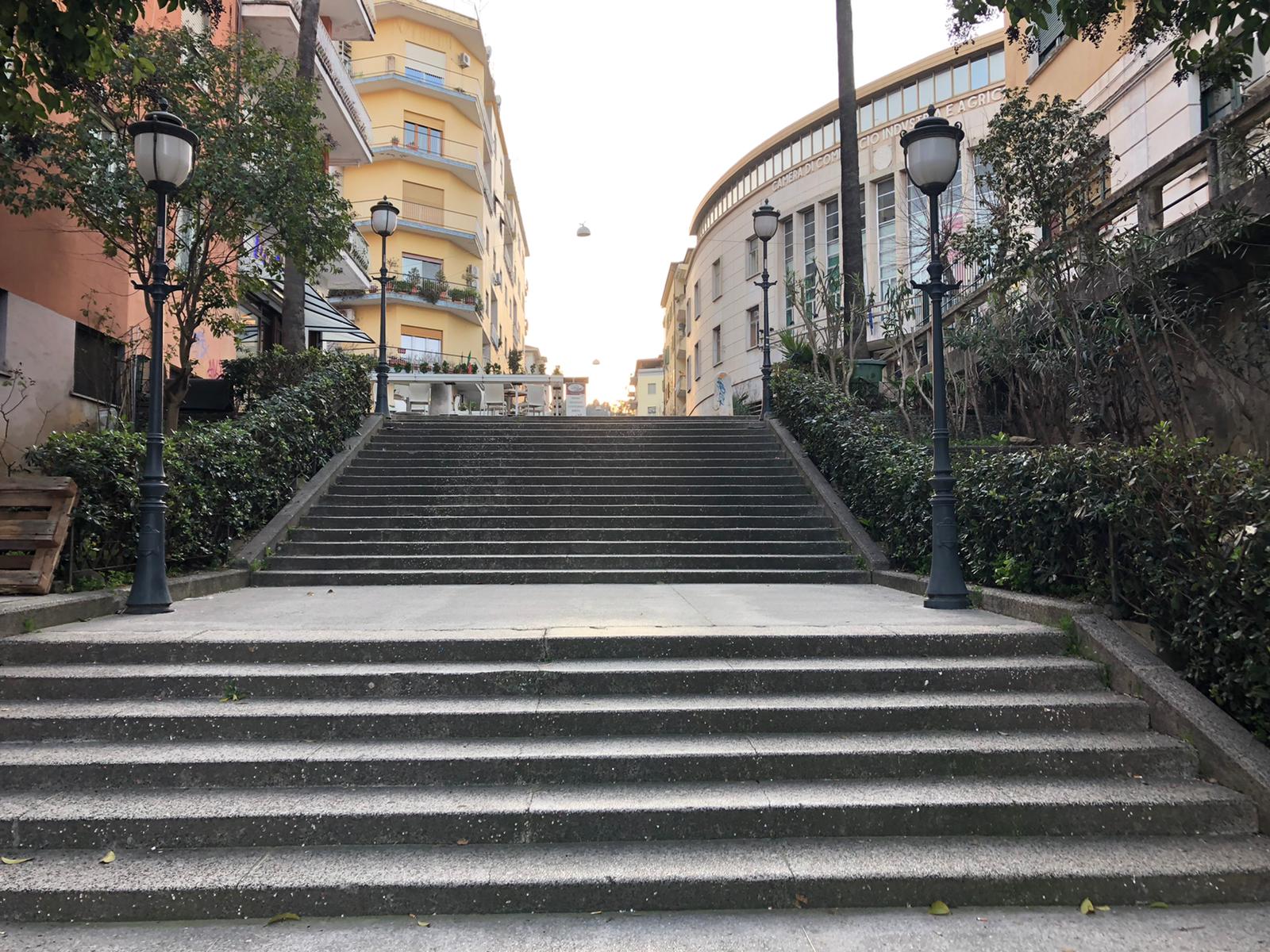 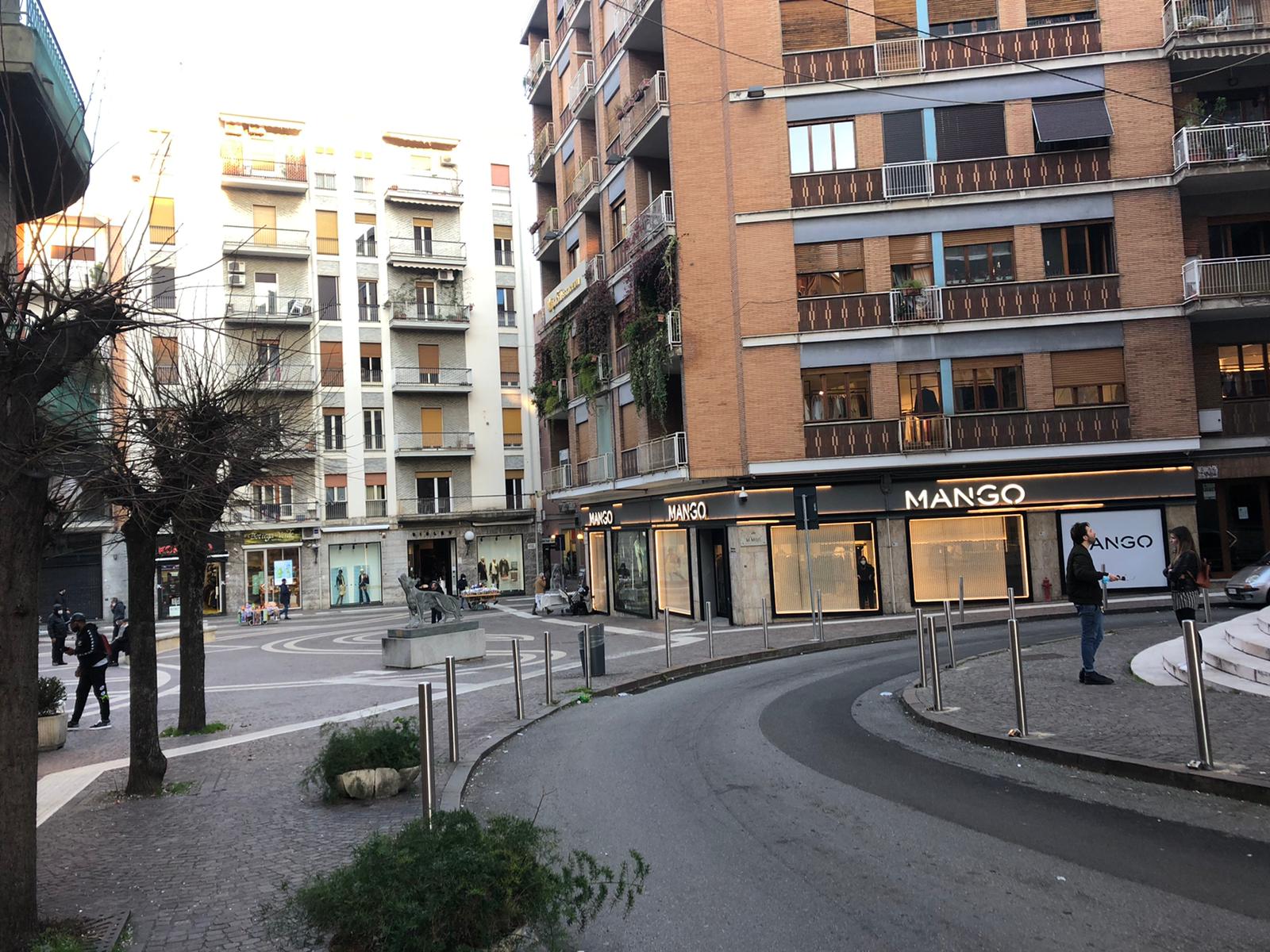 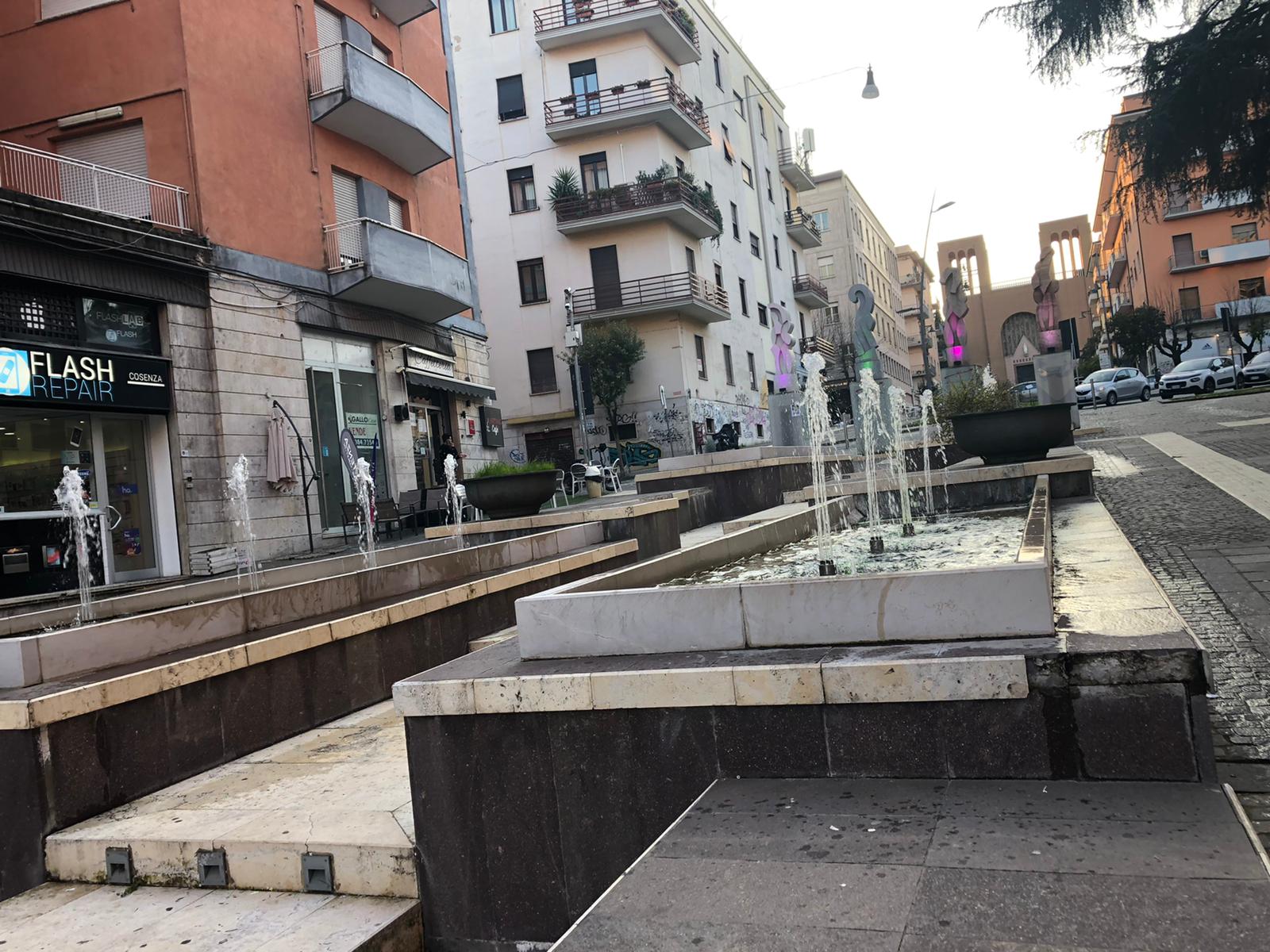 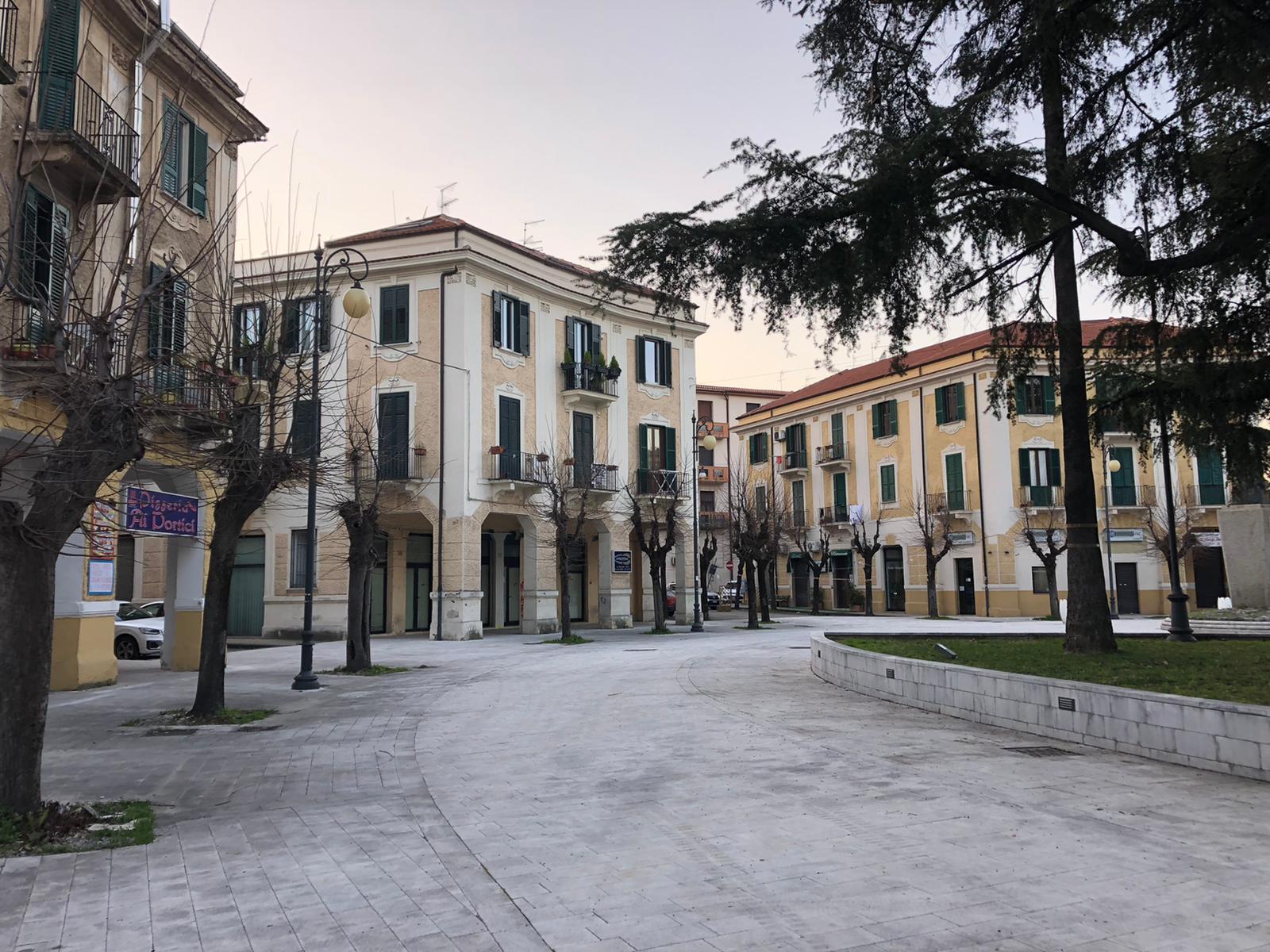 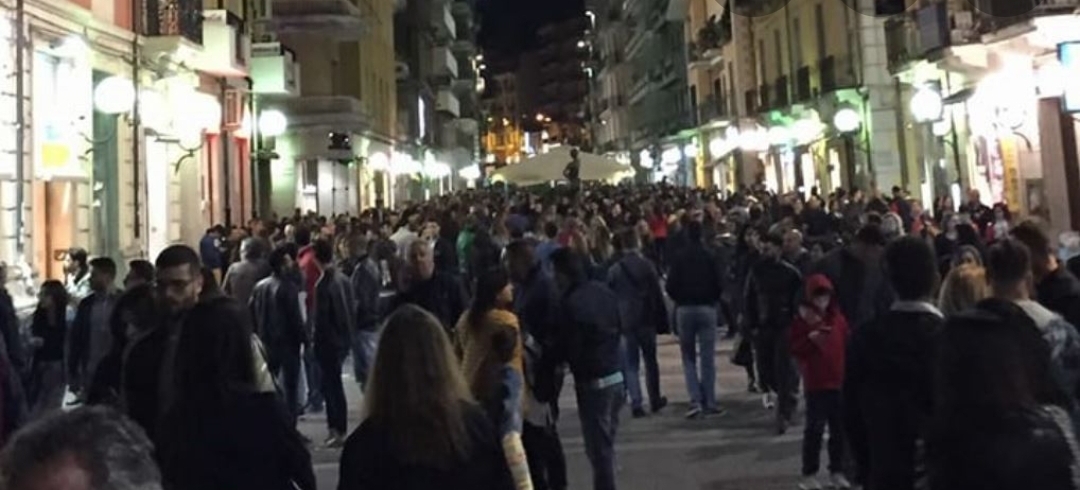 A famous bar where all teenagers meet
A park near Mazzini Street
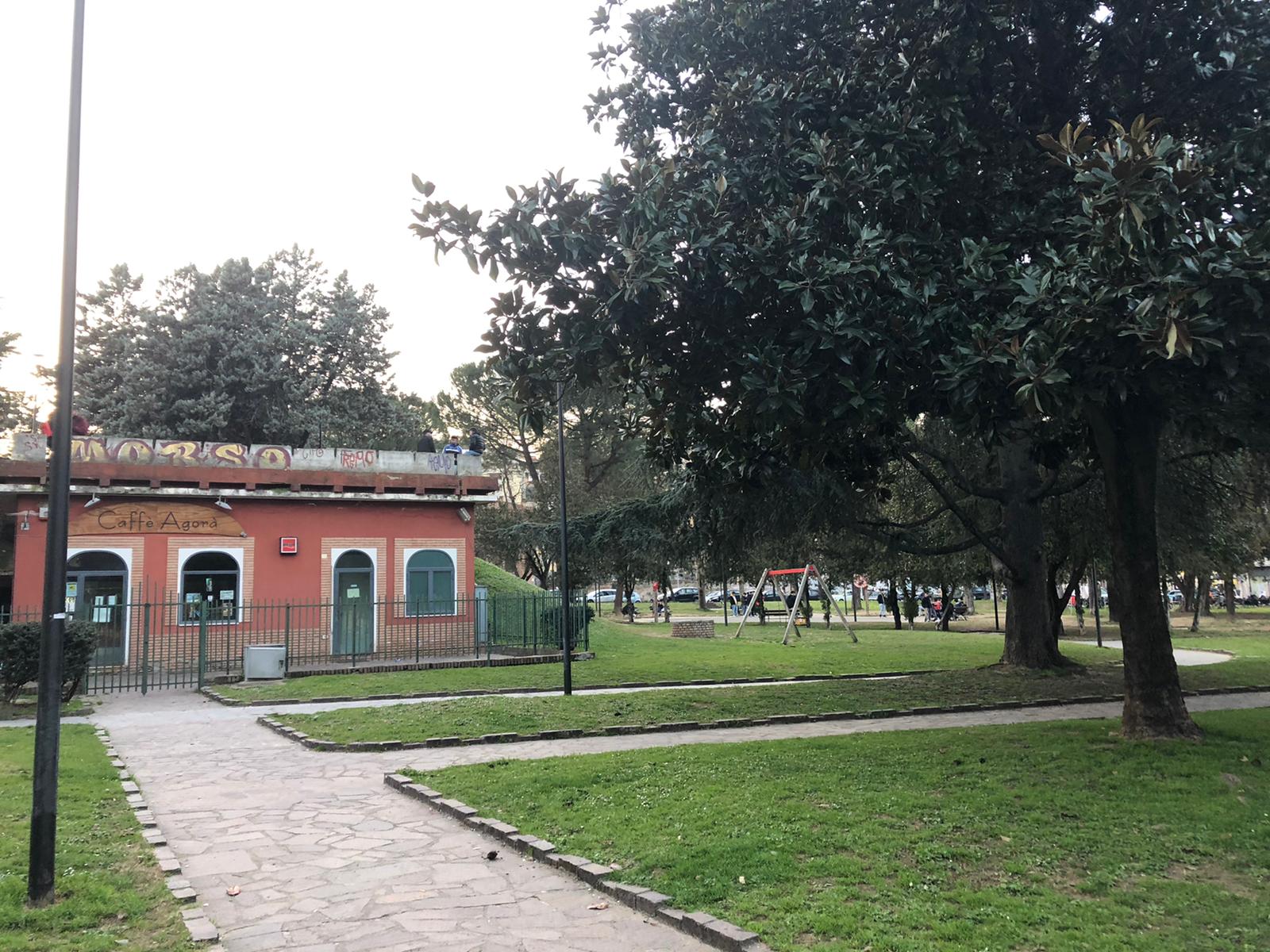 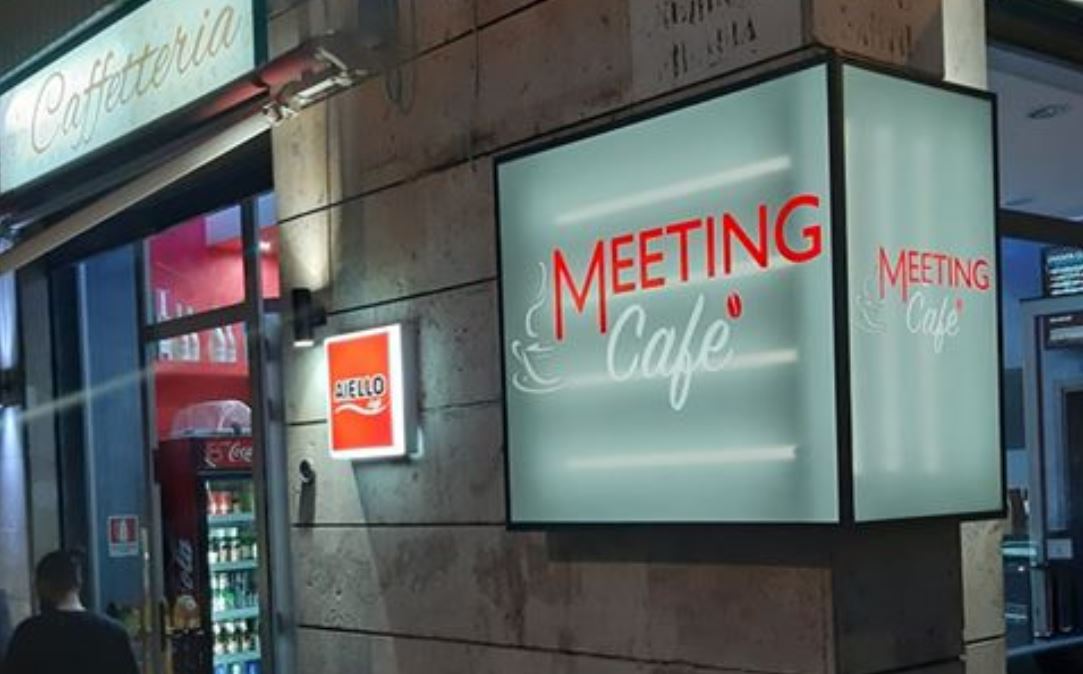 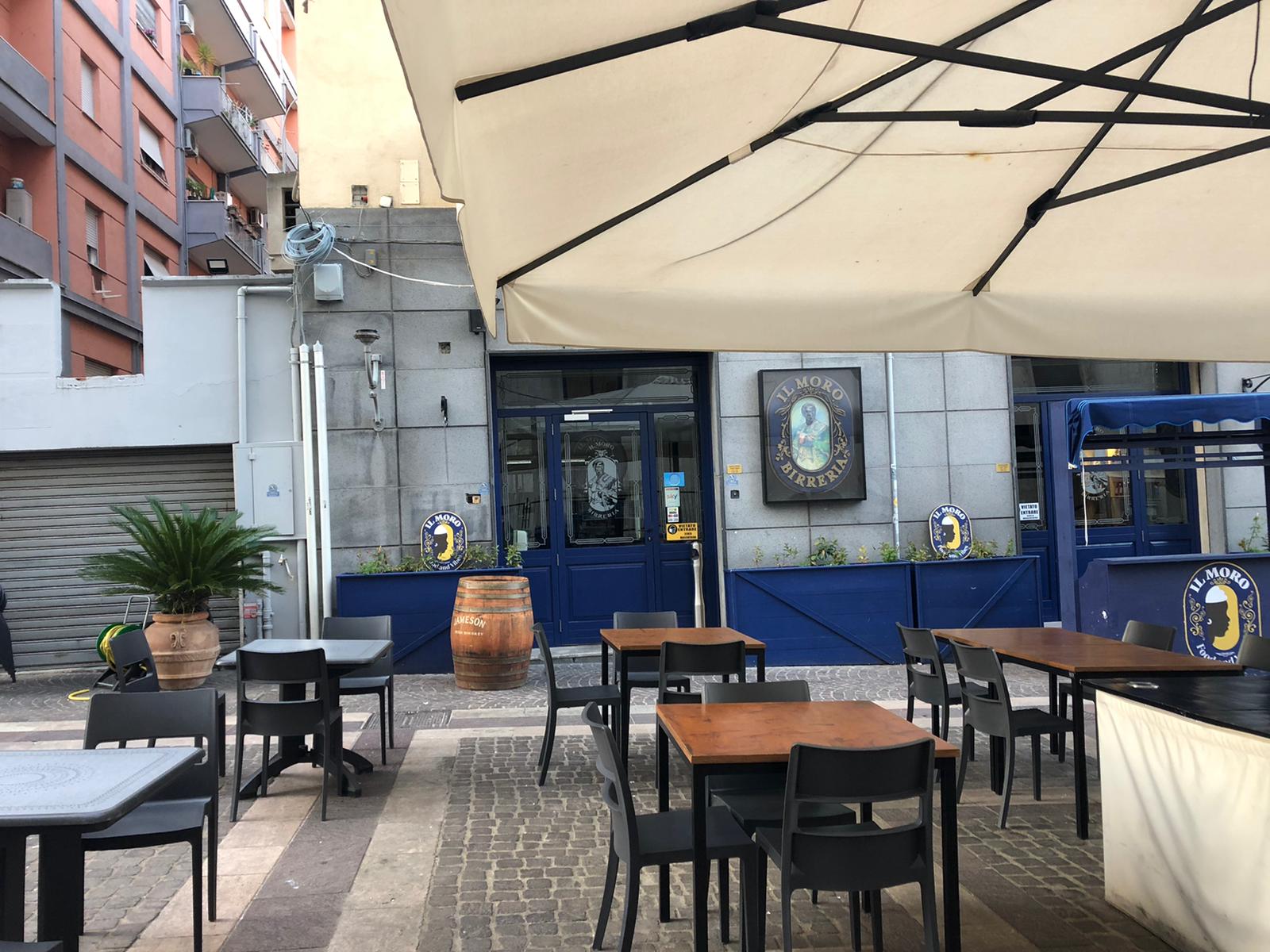 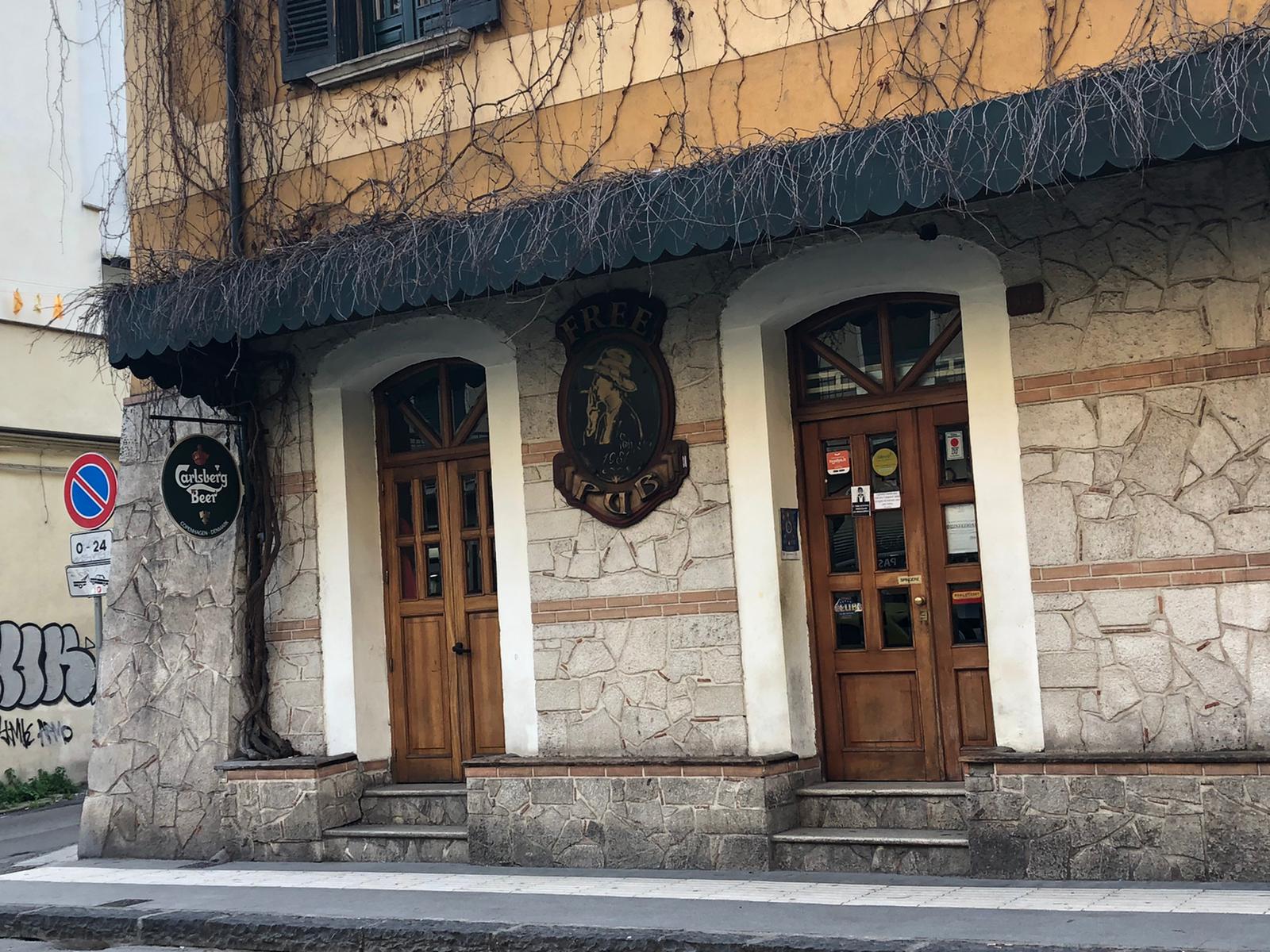 A popular pub
FOOTBALL STADIUM – San vito / Marulla
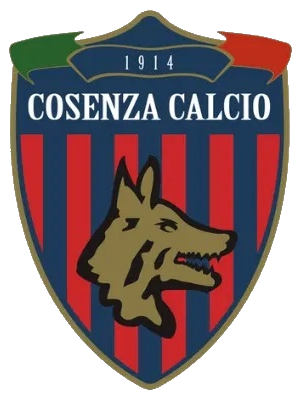 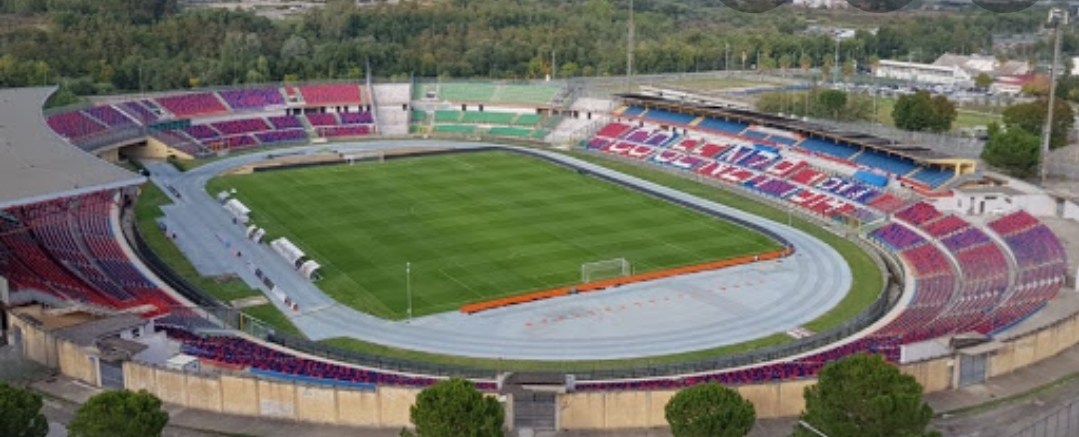 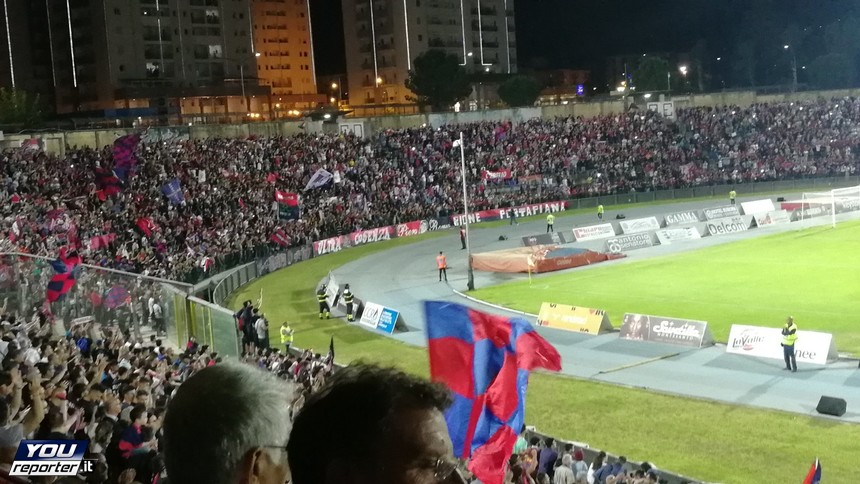 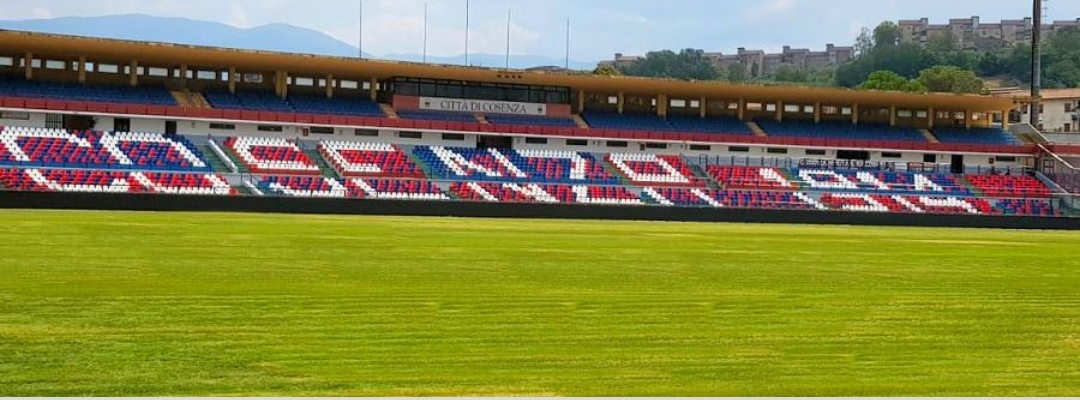 METROPOLIS SHOPPING CENTRE
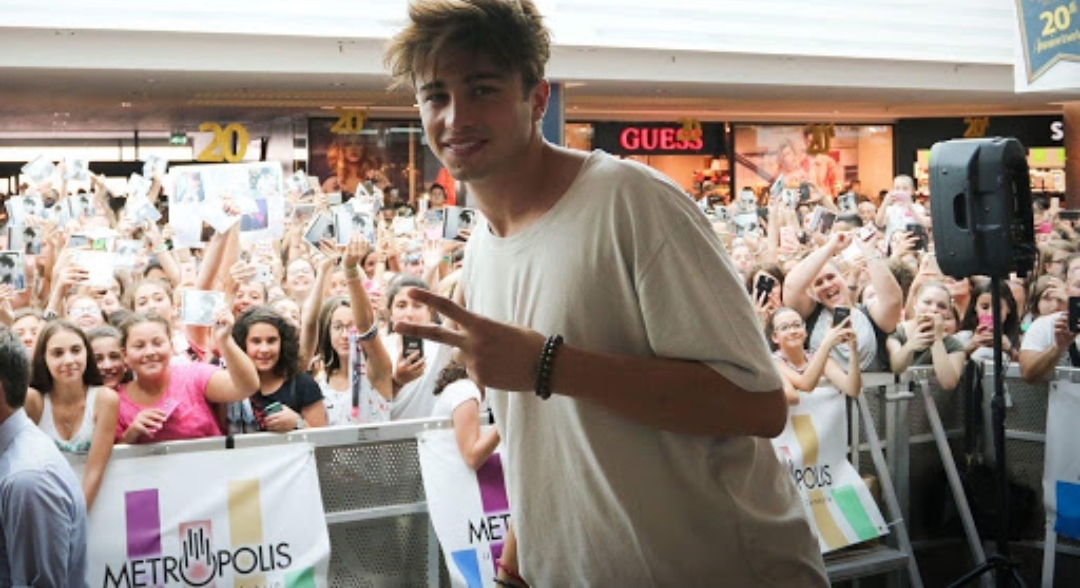 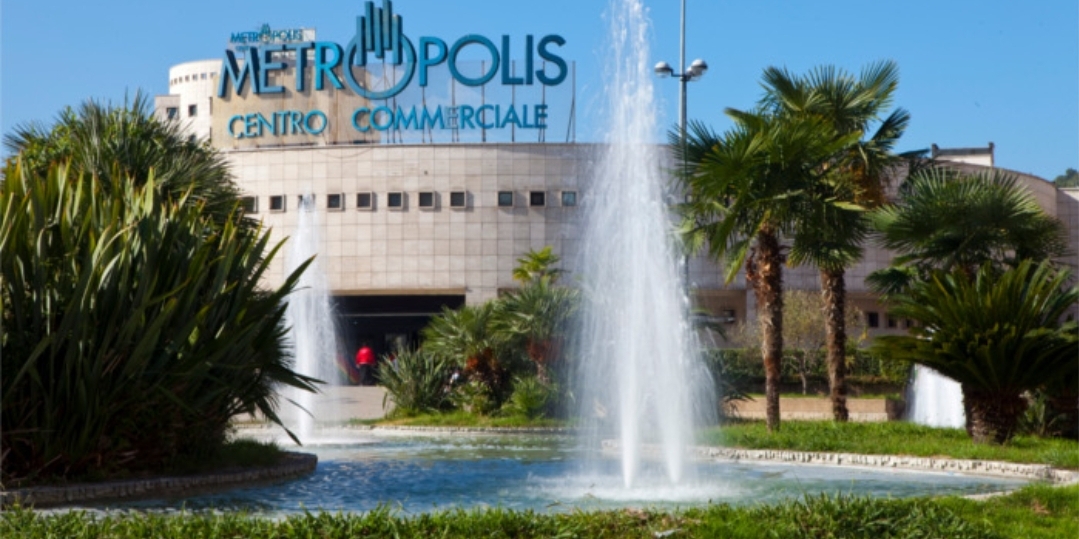 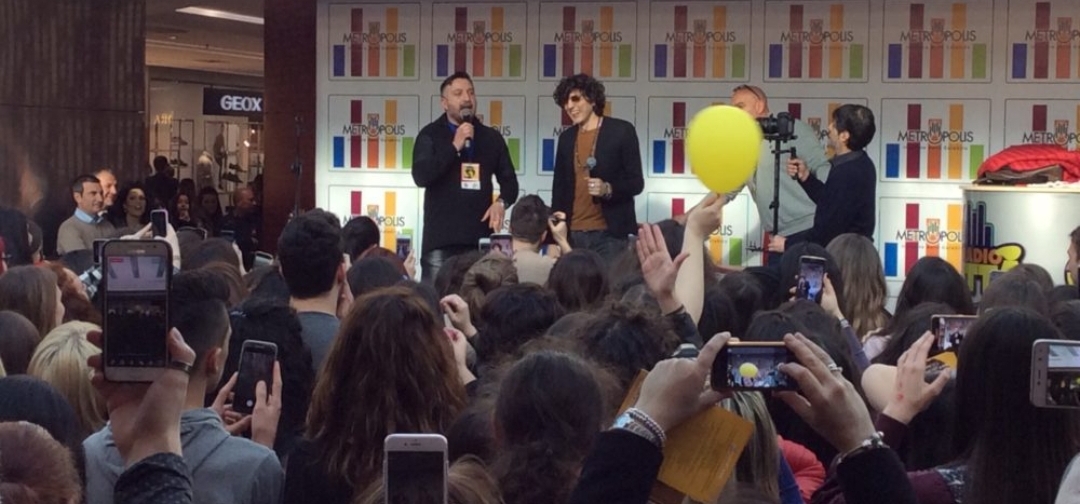 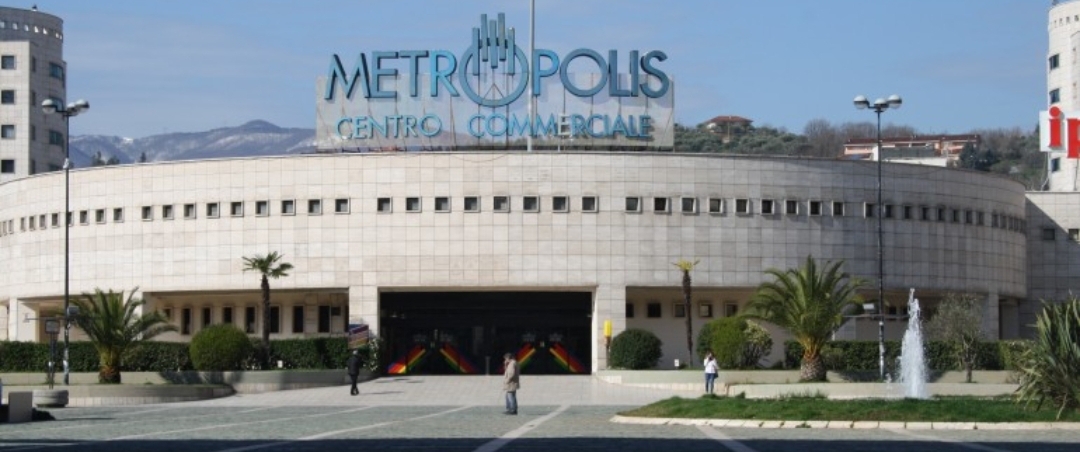 OTHER BEAUTIFUL CALABRIAN PLACES:
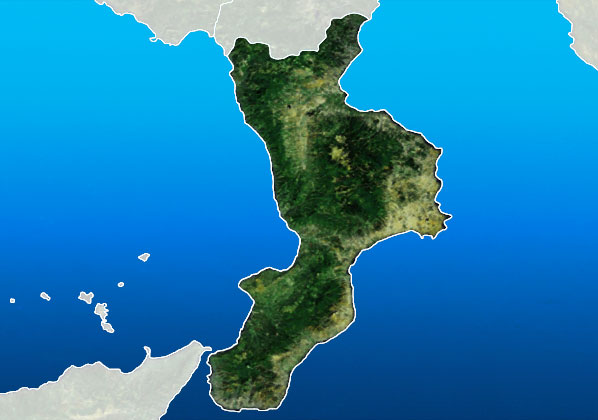 -Sila National Park
-Sibari
-Morano
-Crotone
-Reggio Calabria
-Vibo Valentia
-Rossano
-Scilla
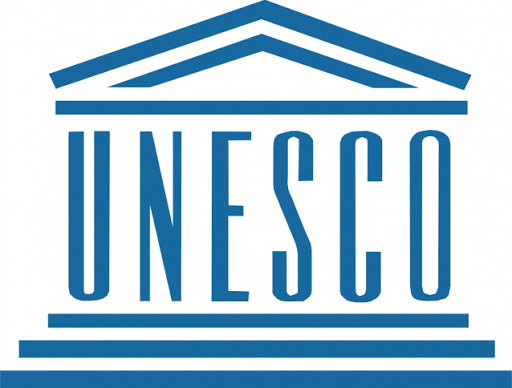 SILA NATIONAL PARK
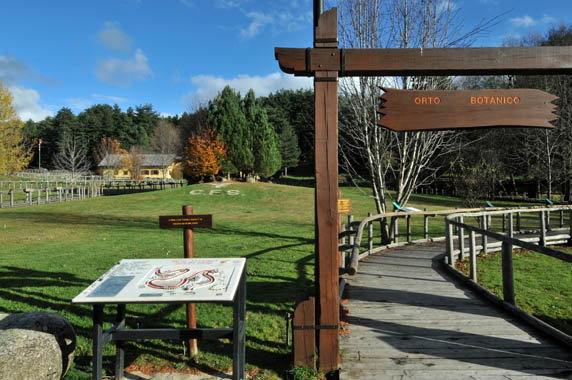 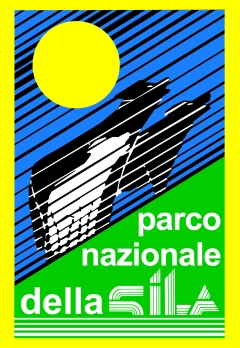 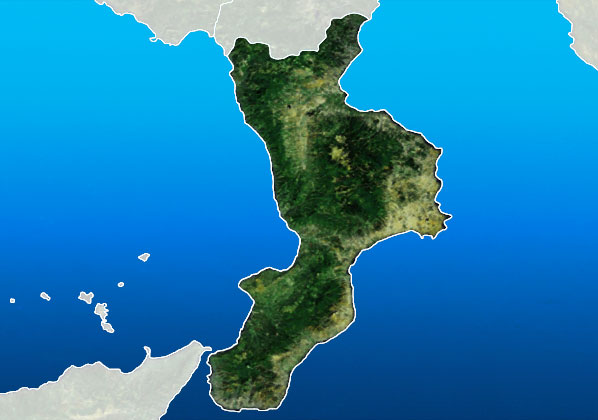 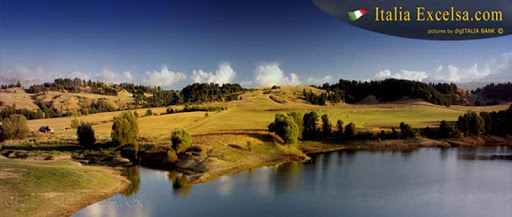 SILA ADVENTURE PARK
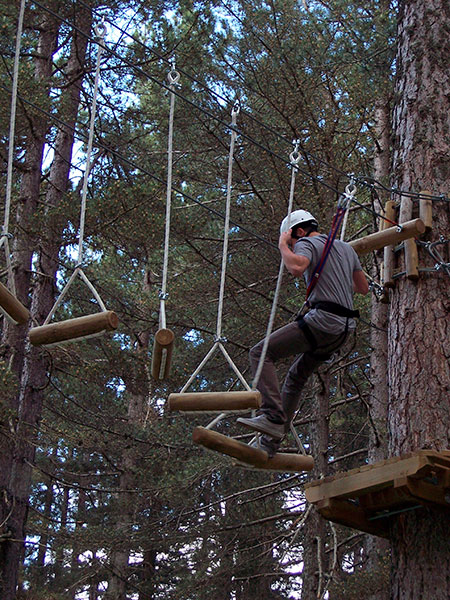 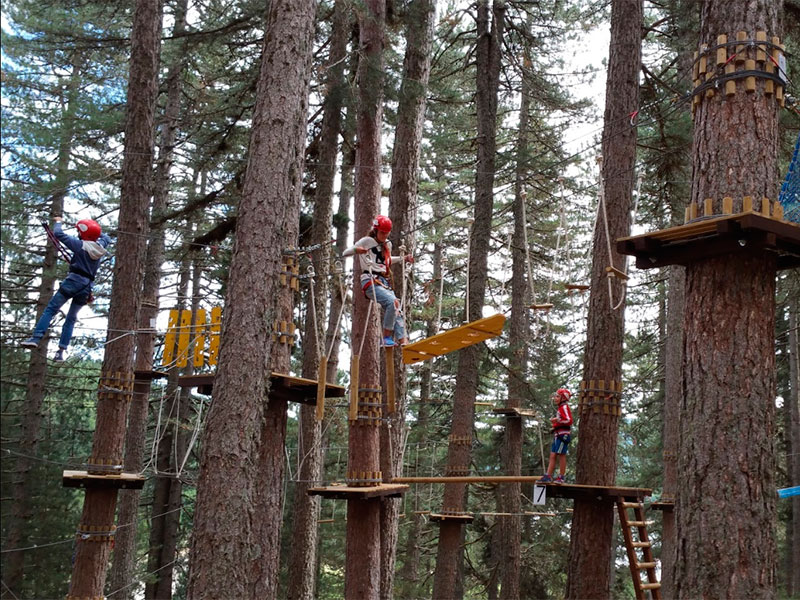 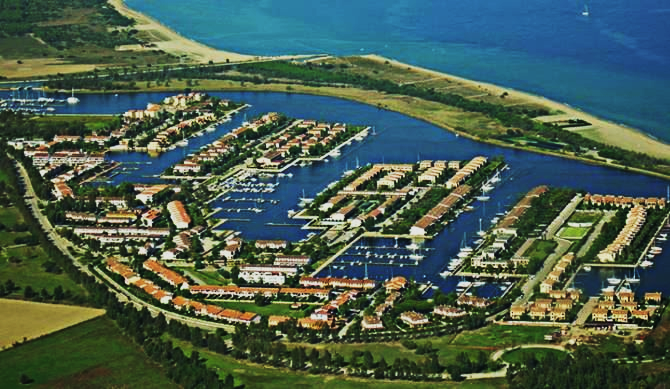 SIBARI
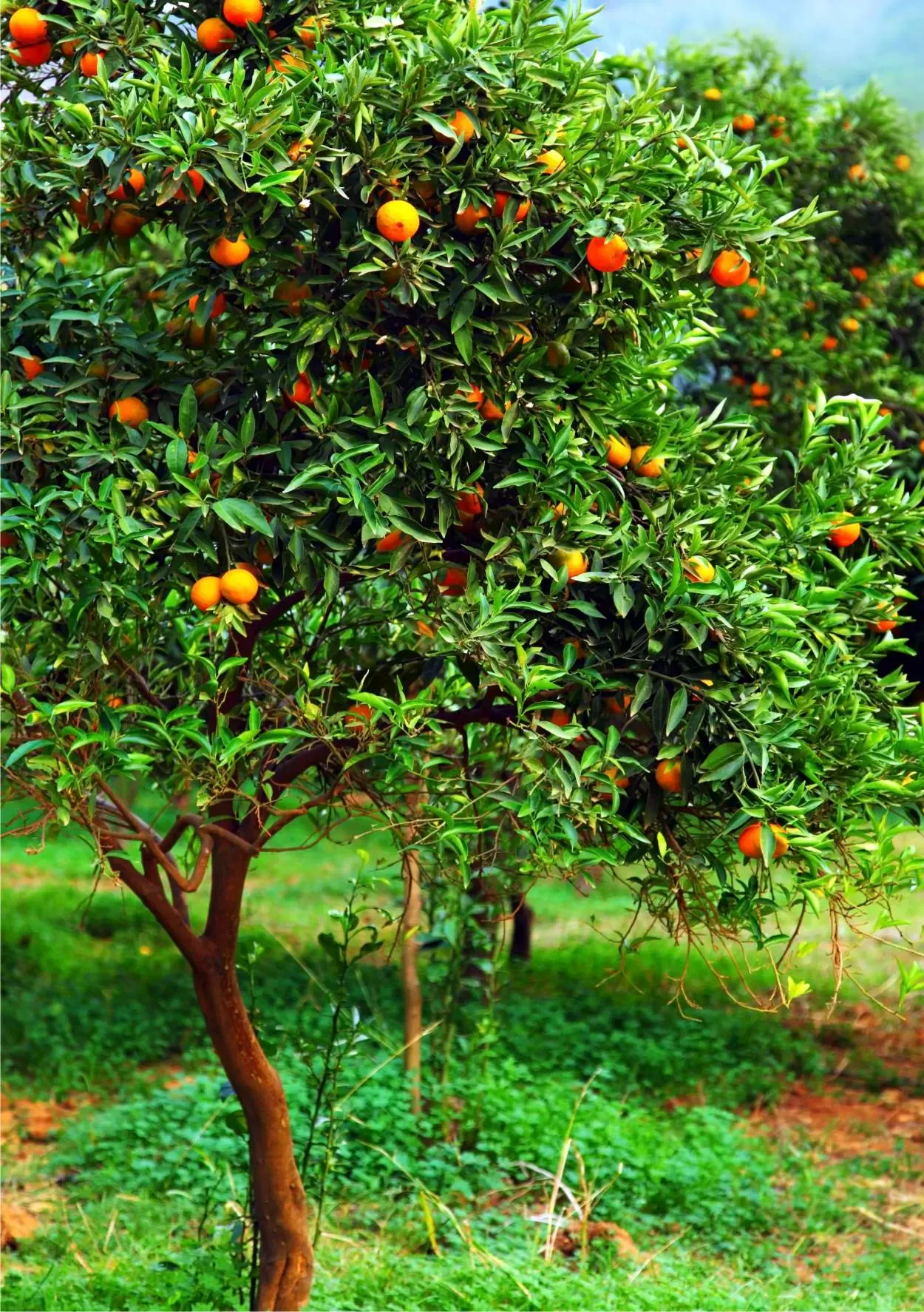 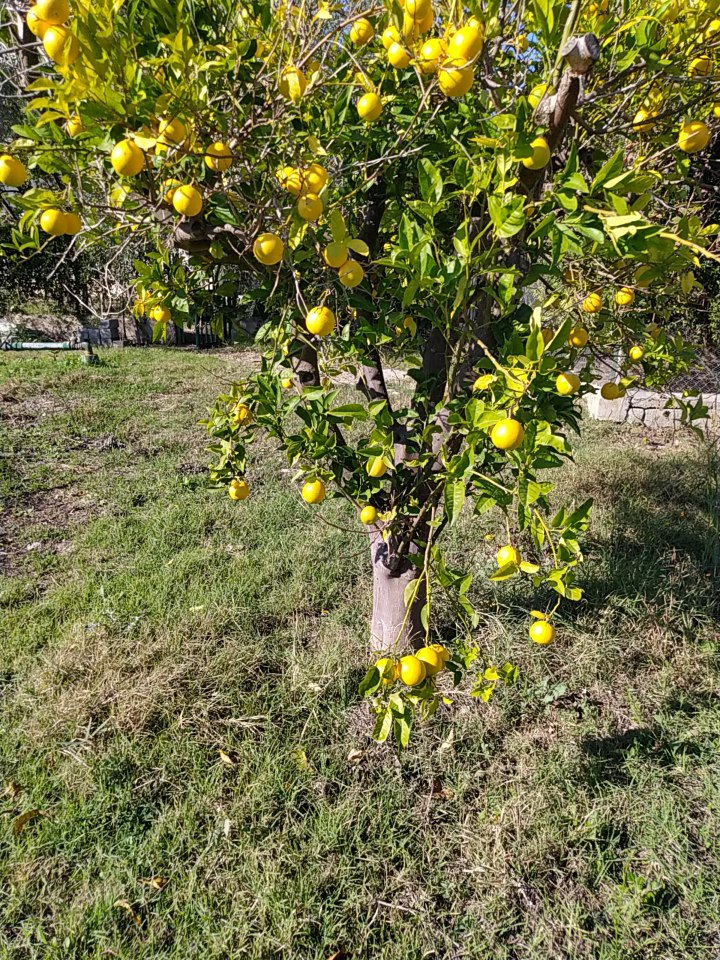 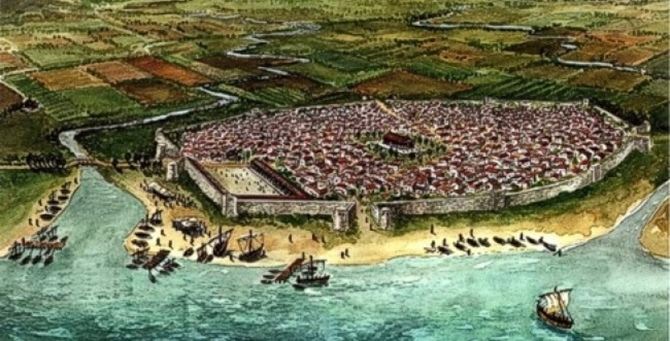 ancient greek colony
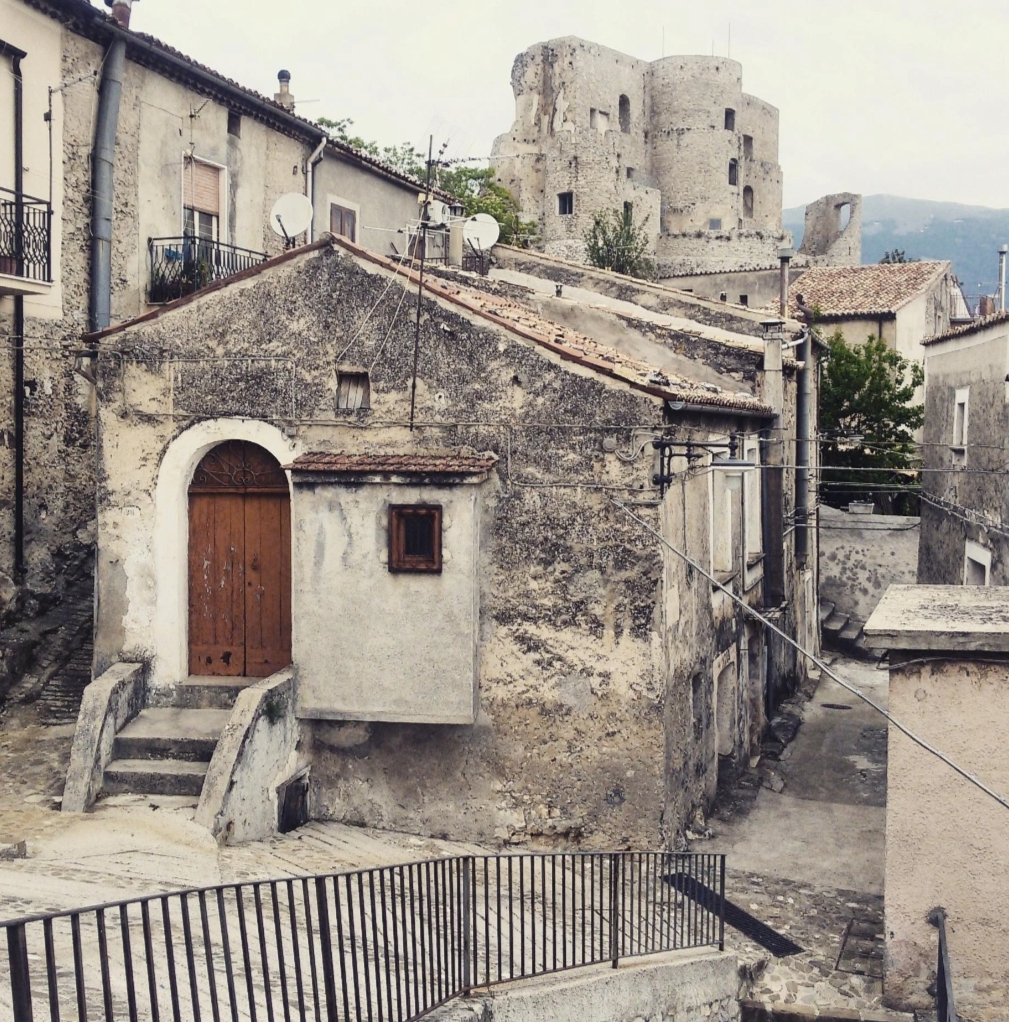 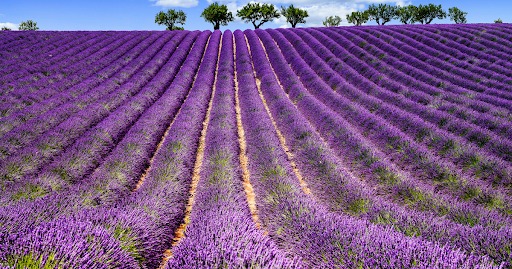 MORANO
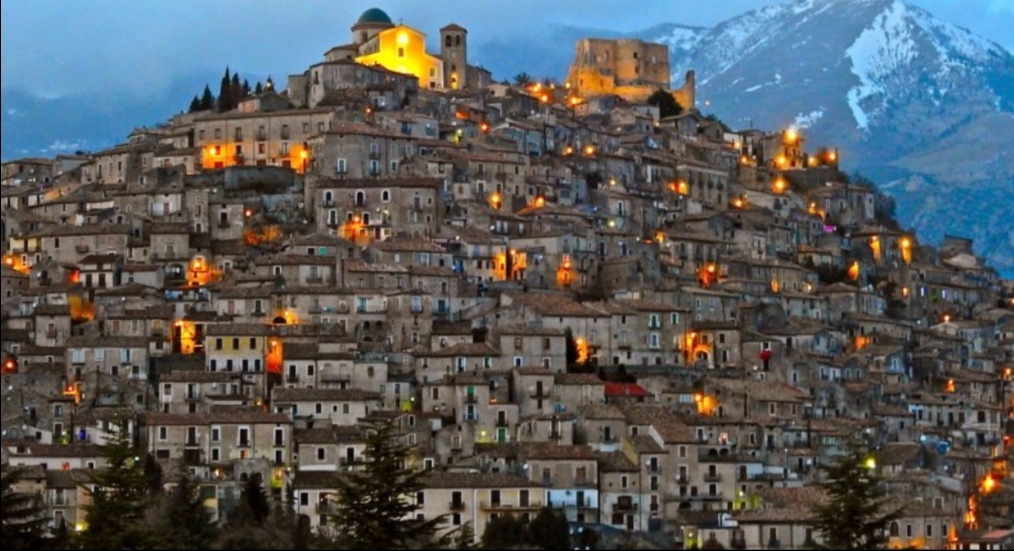 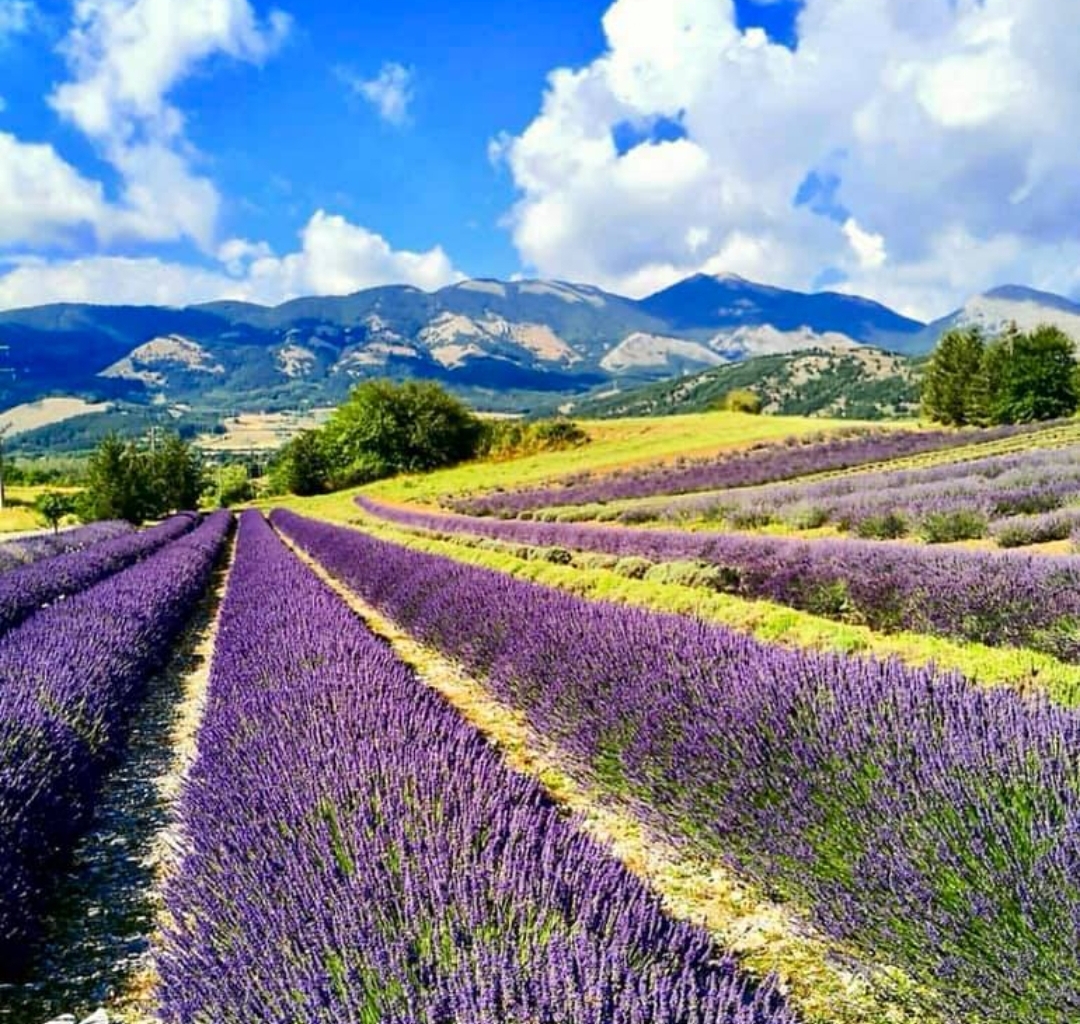 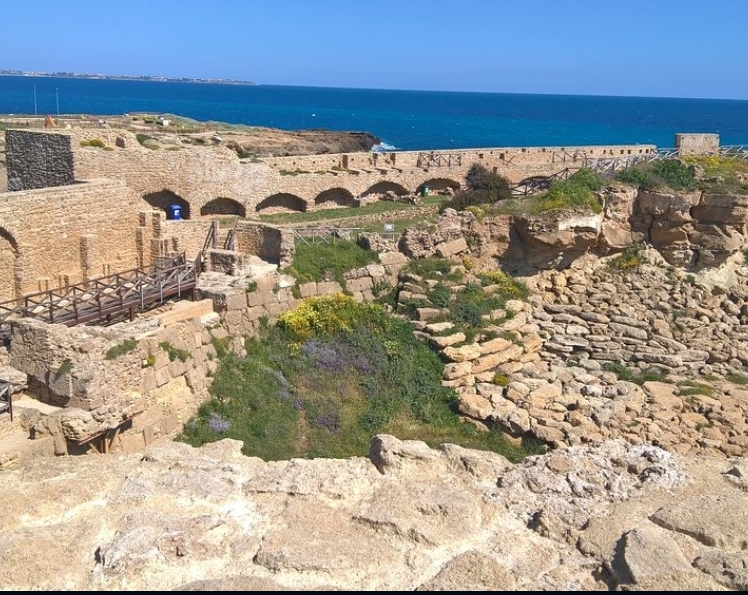 CROTONE
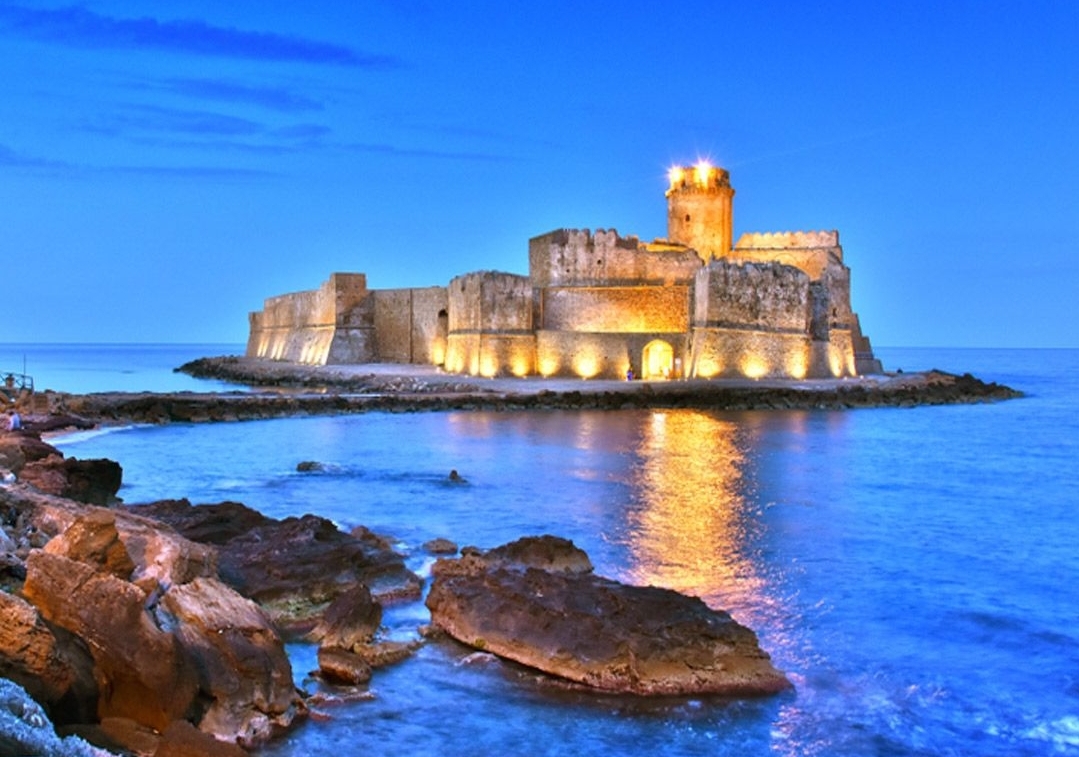 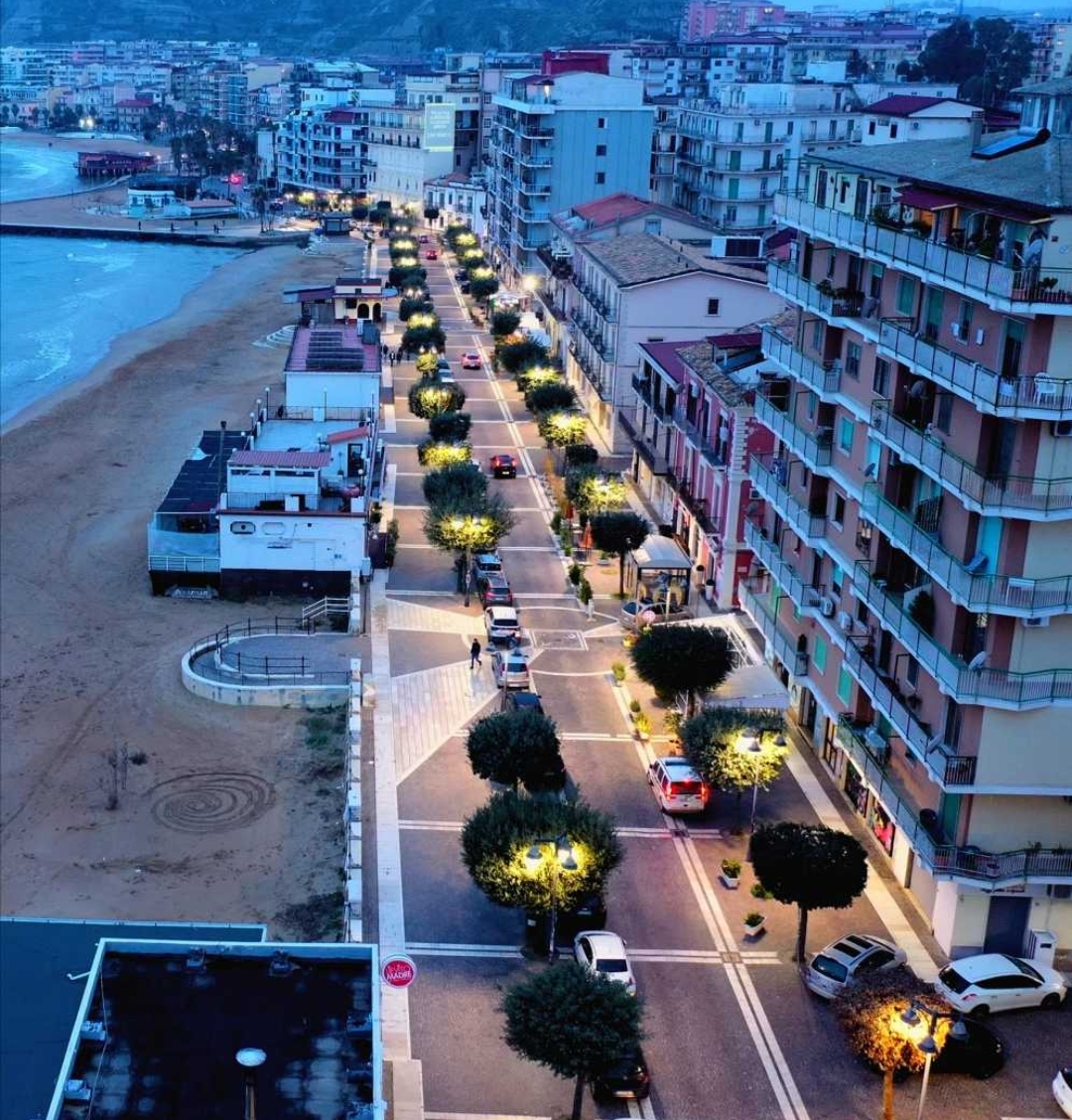 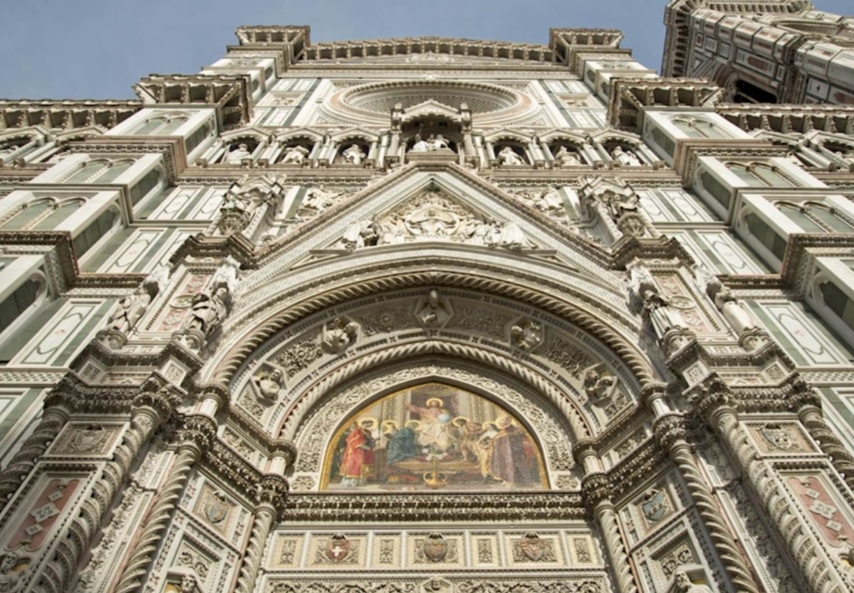 REGGIO CALABRIA
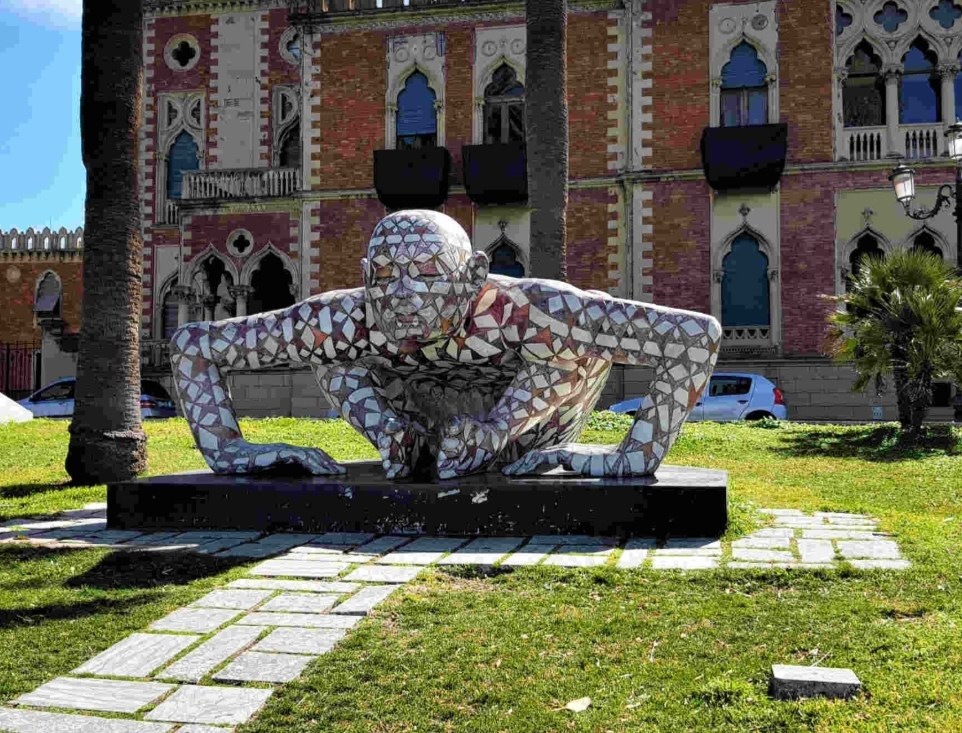 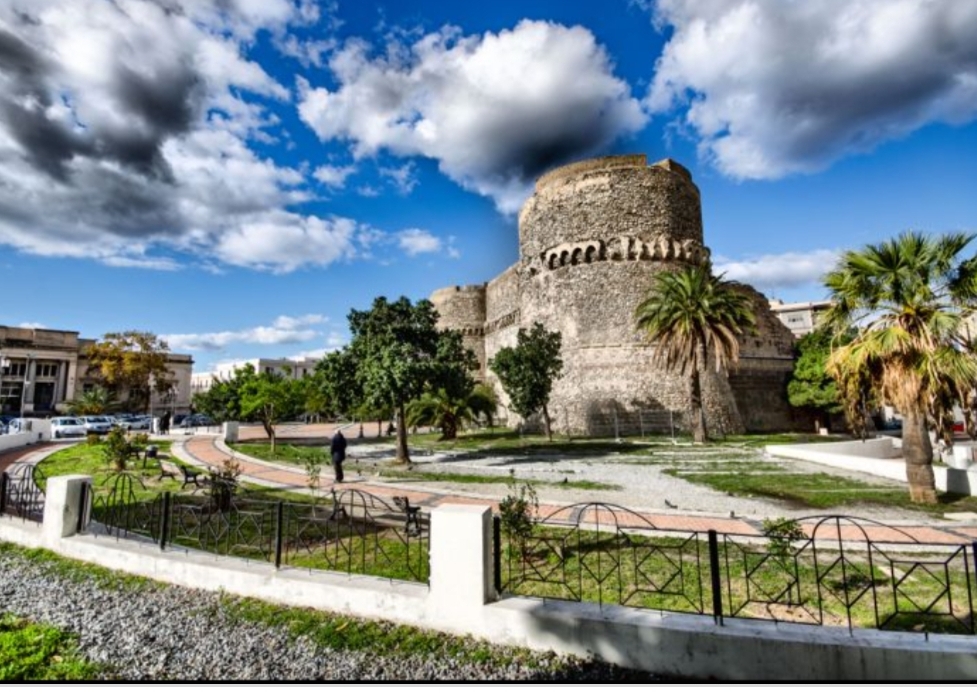 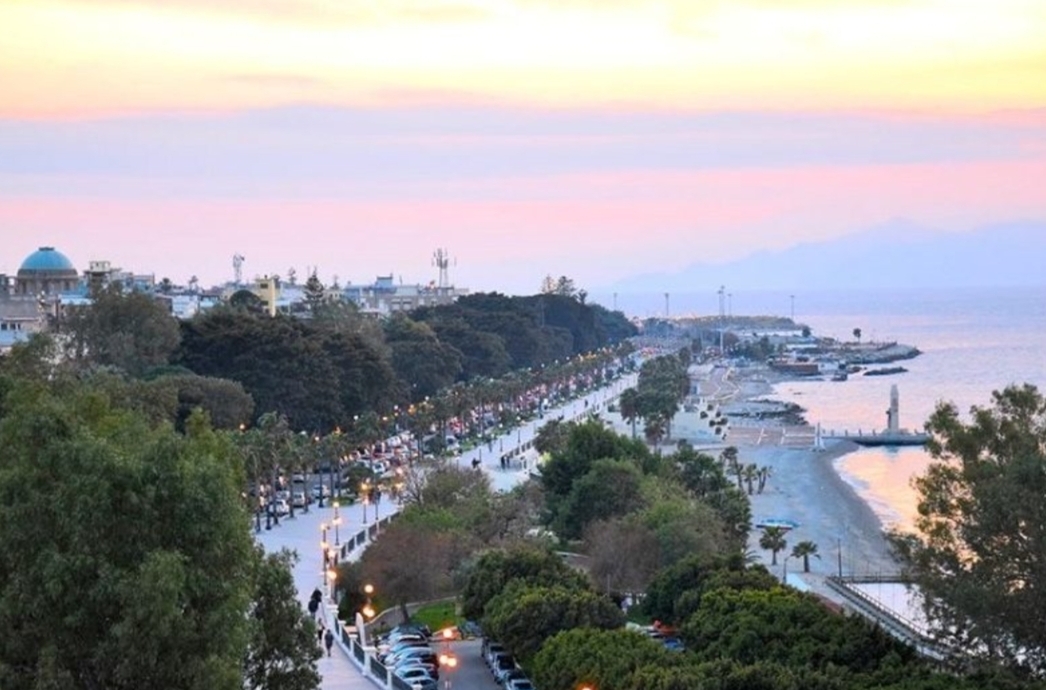 RIACE’S BRONZES
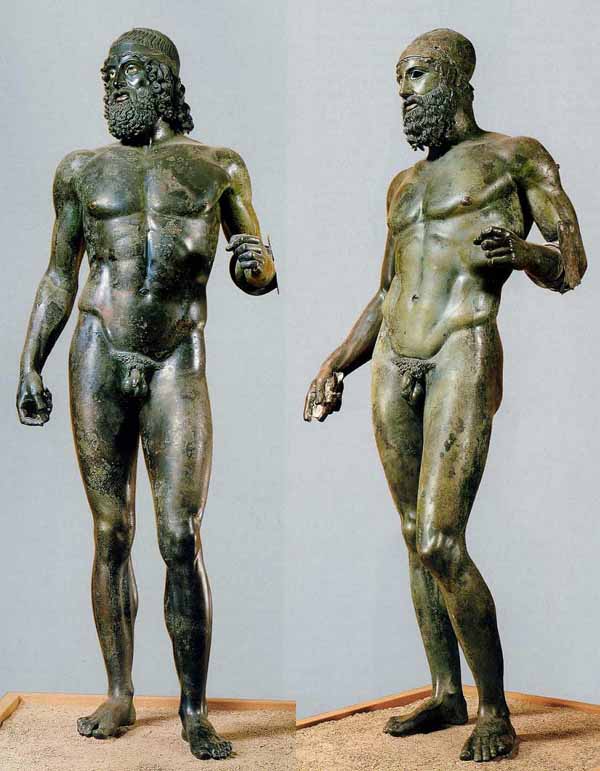 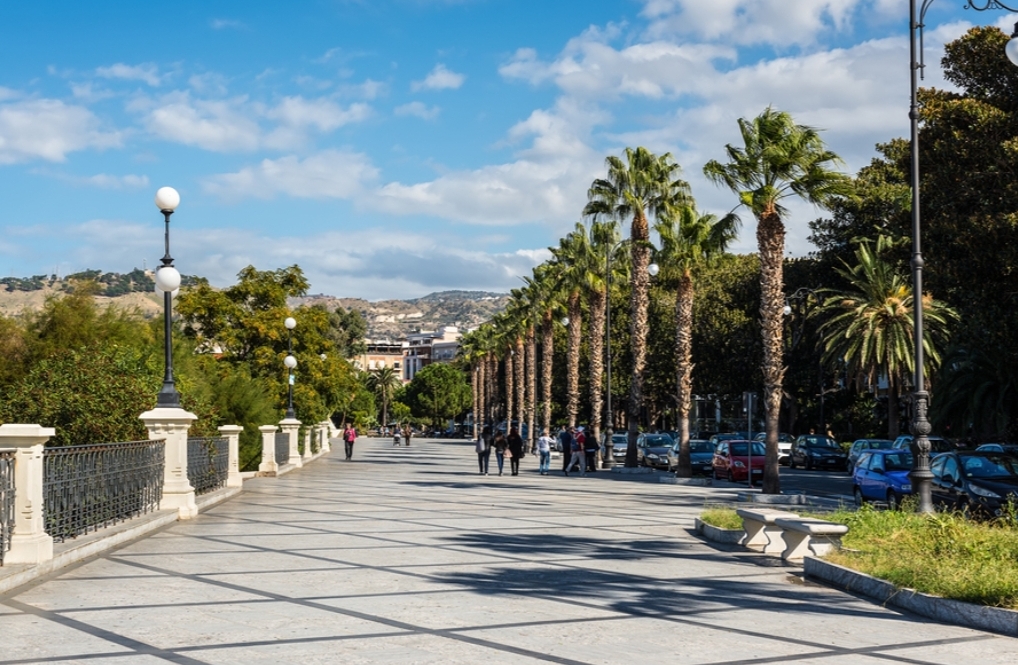 VIBO VALENTIA
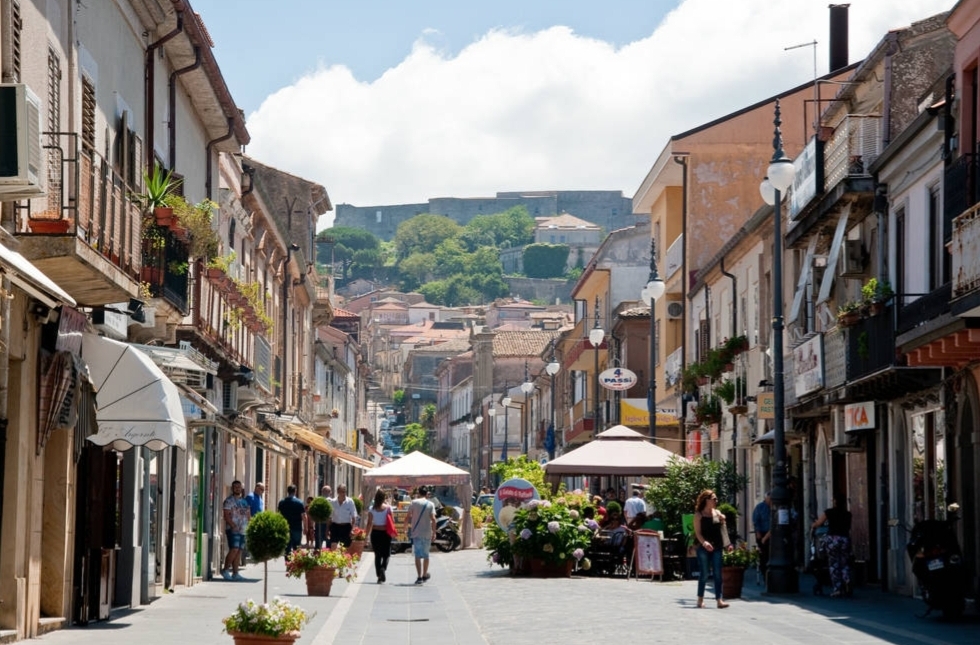 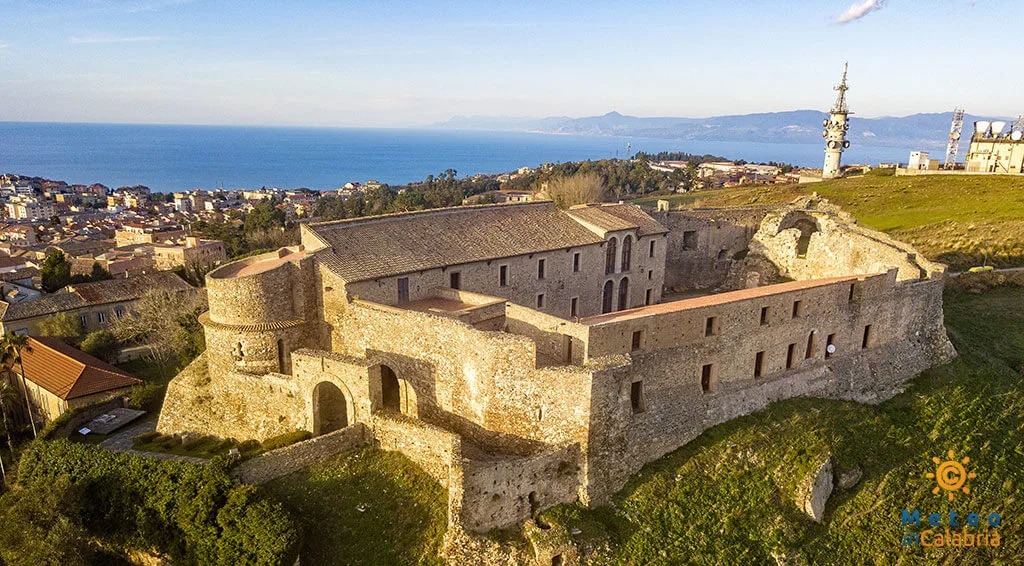 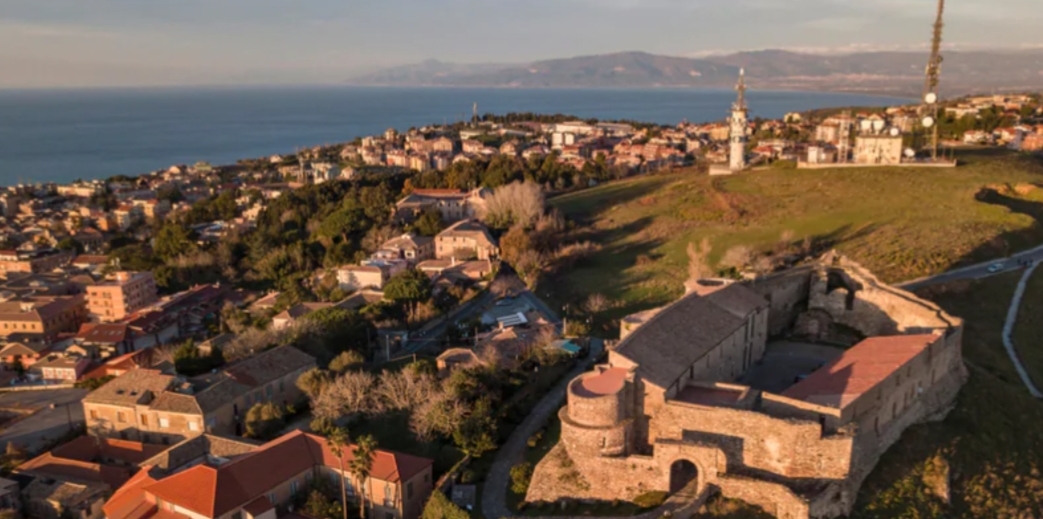 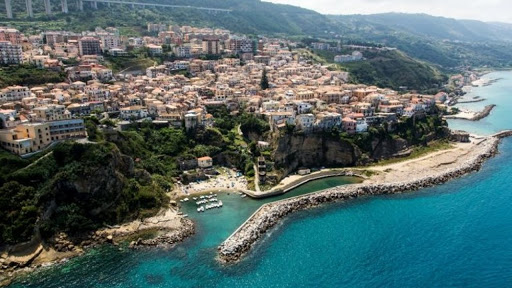 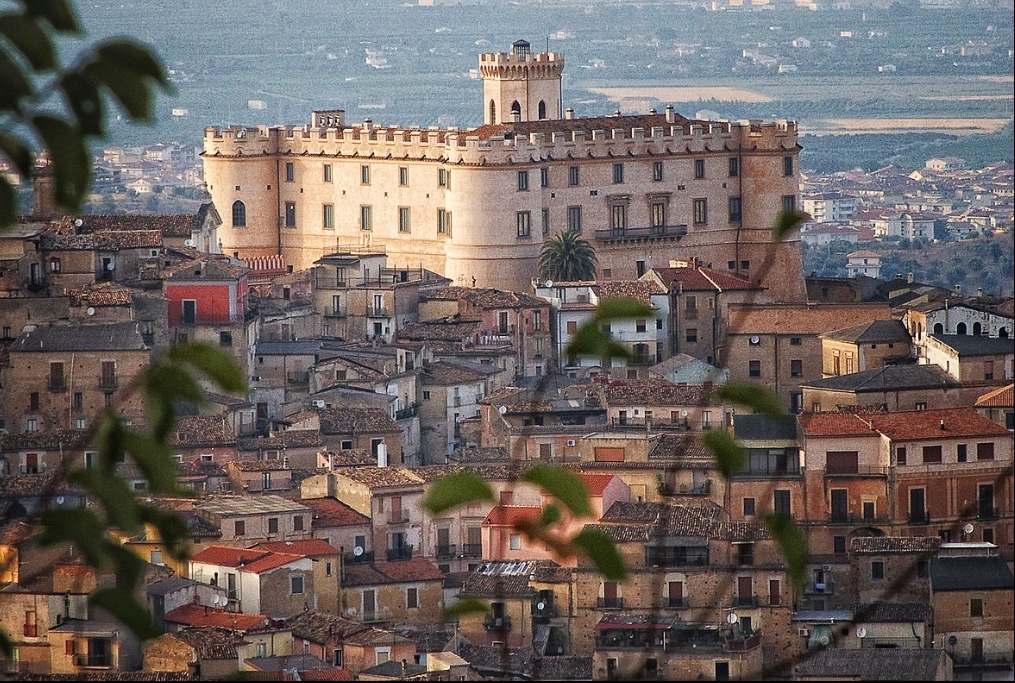 ROSSANO
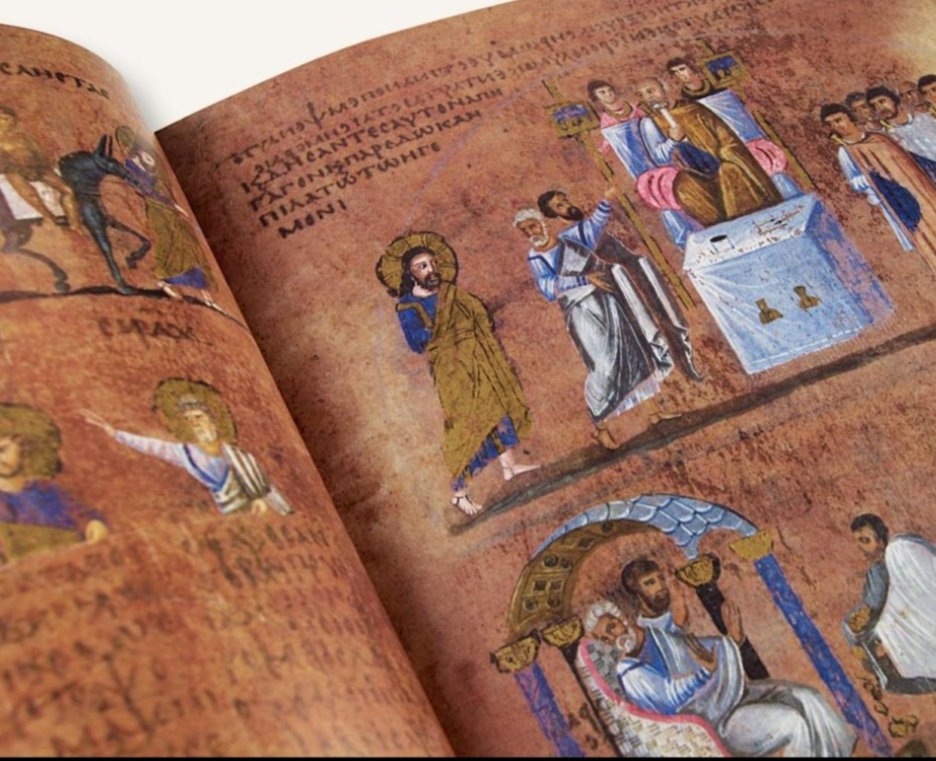 Codex purpureus
(6th century)
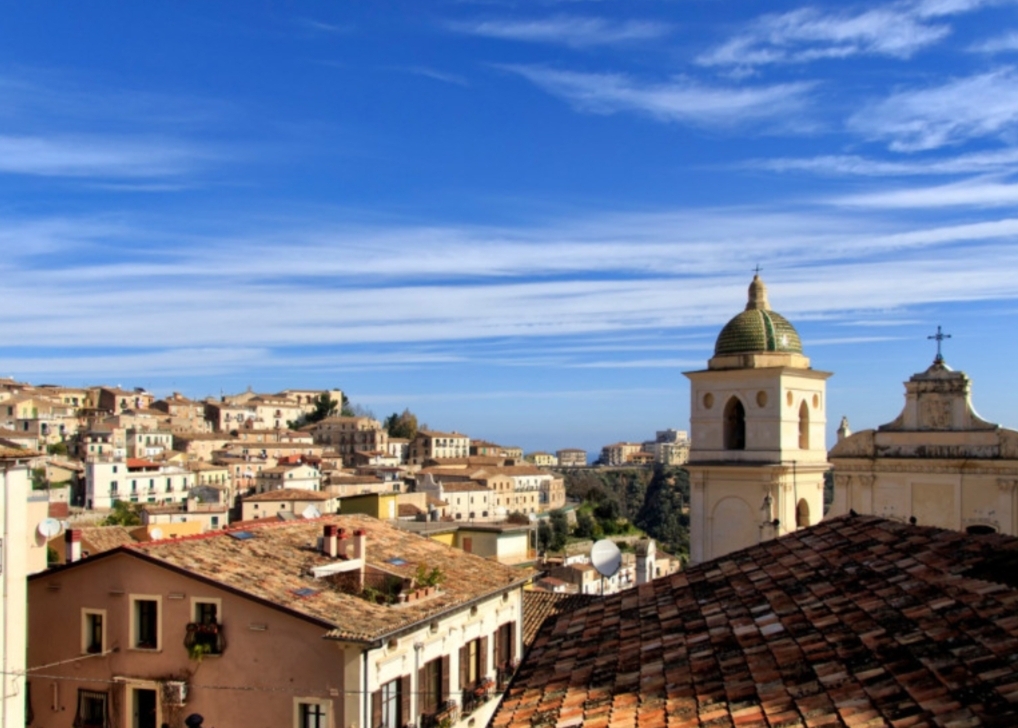 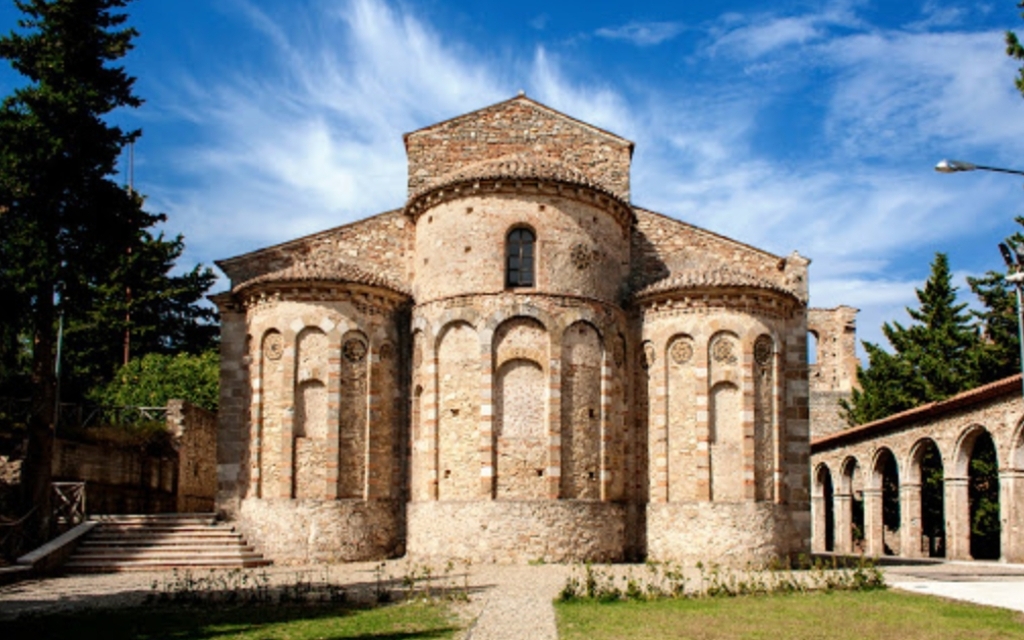 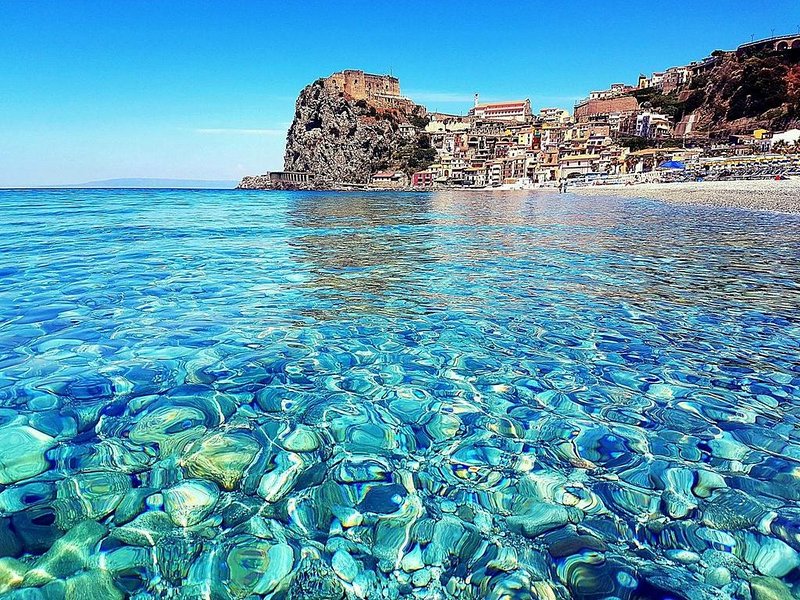 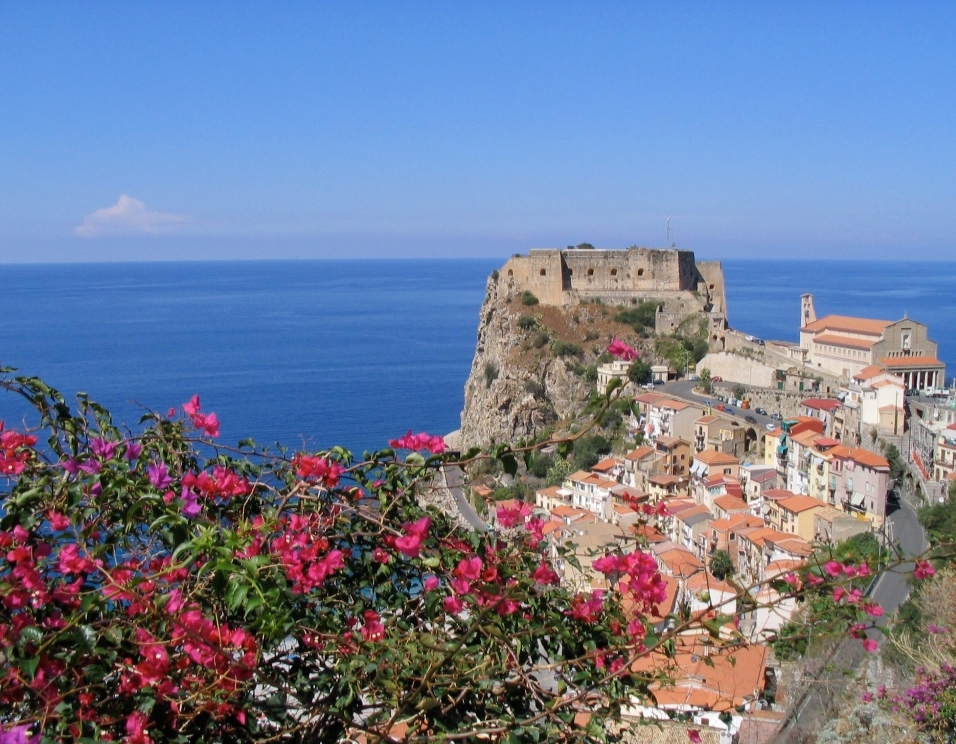 SCILLA
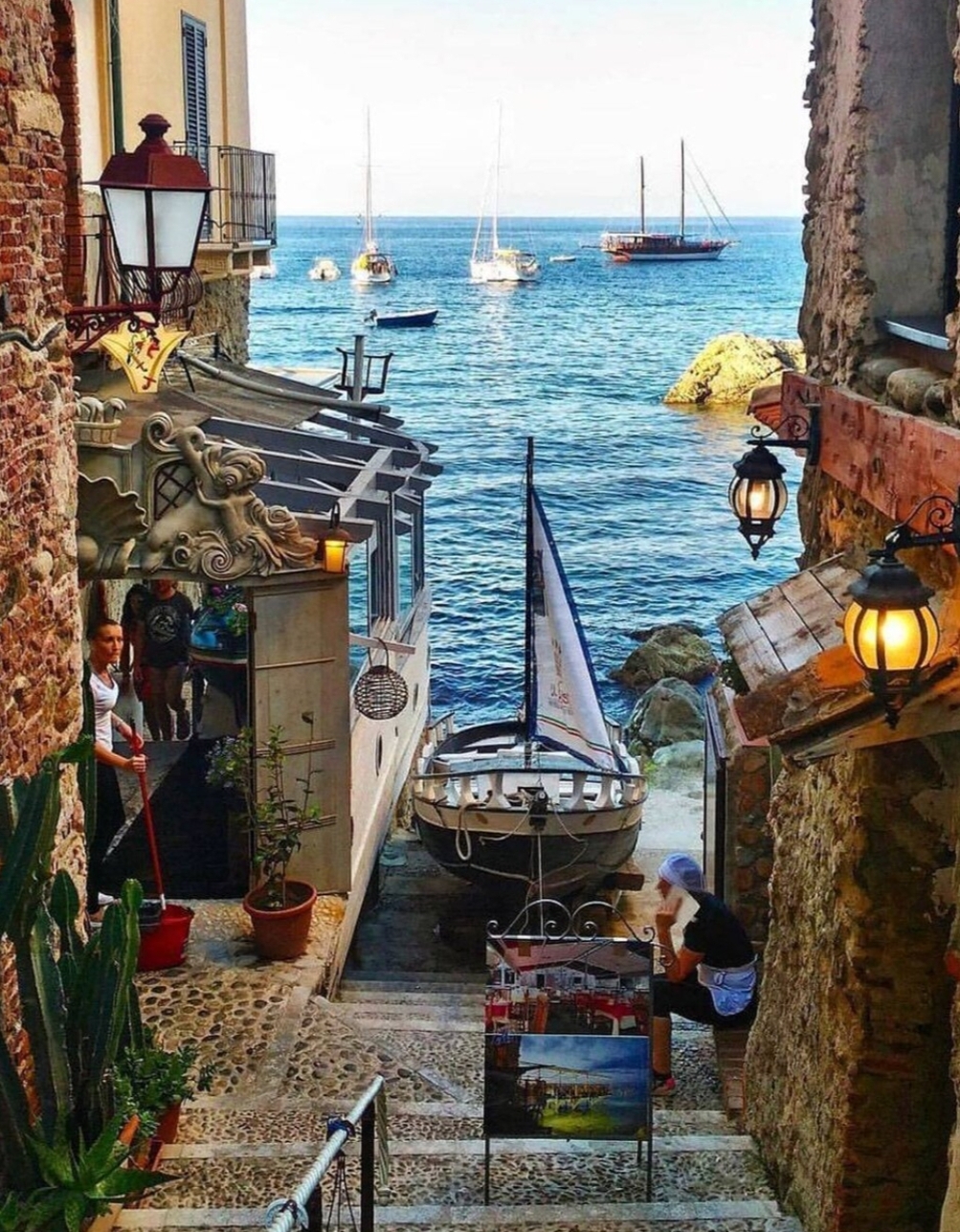 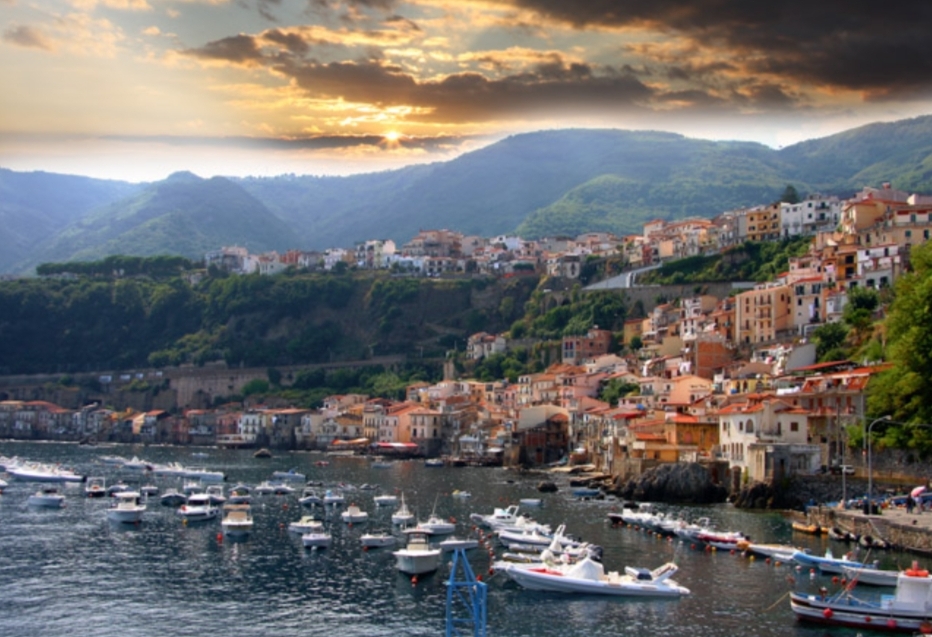 and now…
…other interesting places to visit in Calabria!
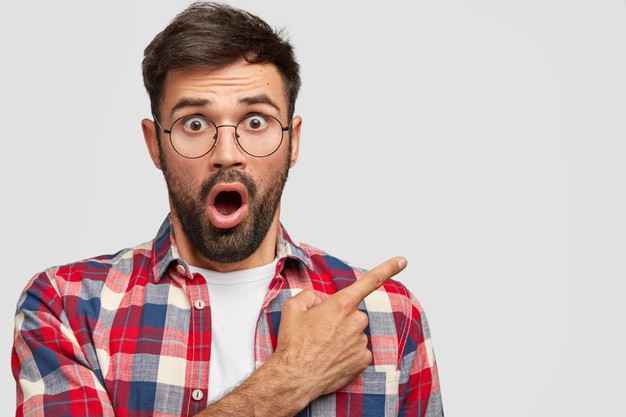 ARCHAEOLOGICAL SITE OF LAOS
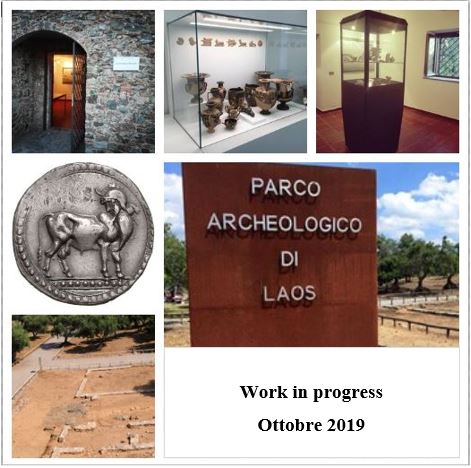 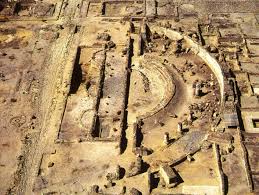 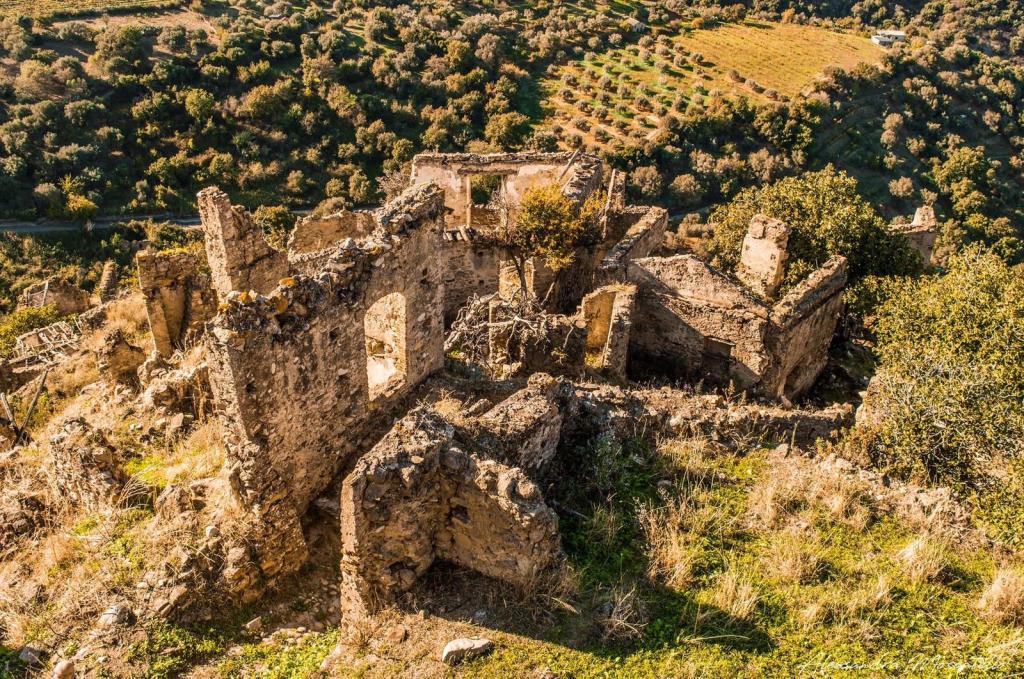 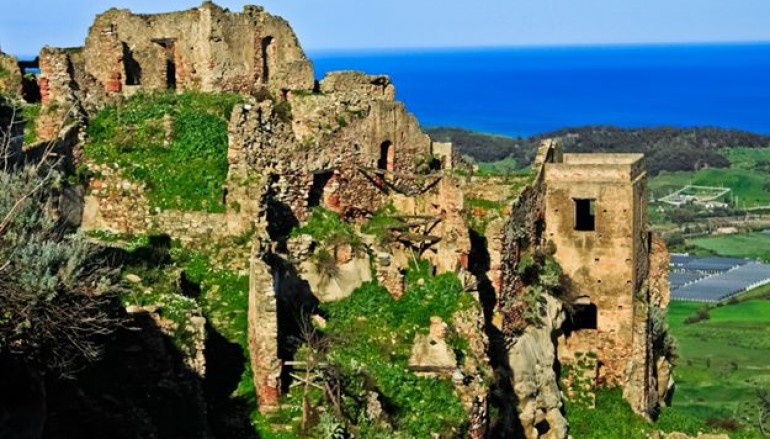 BRANCALEONE VETUS ARCHAEOLOGICAL PARK
CATANZARO BIODIVERSITY PARK
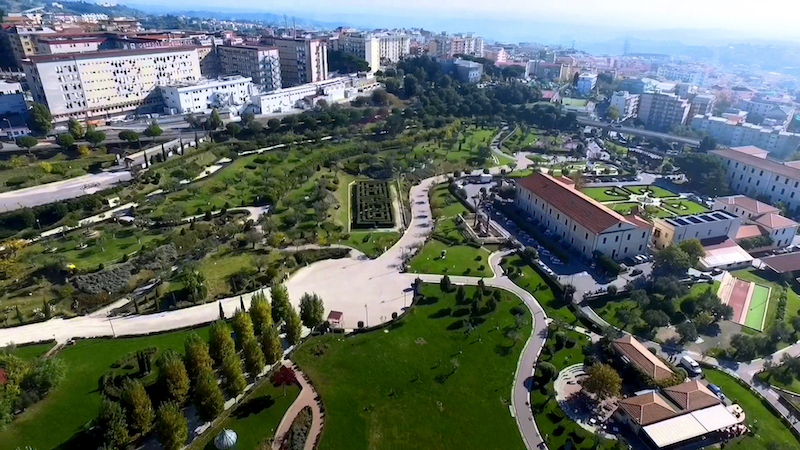 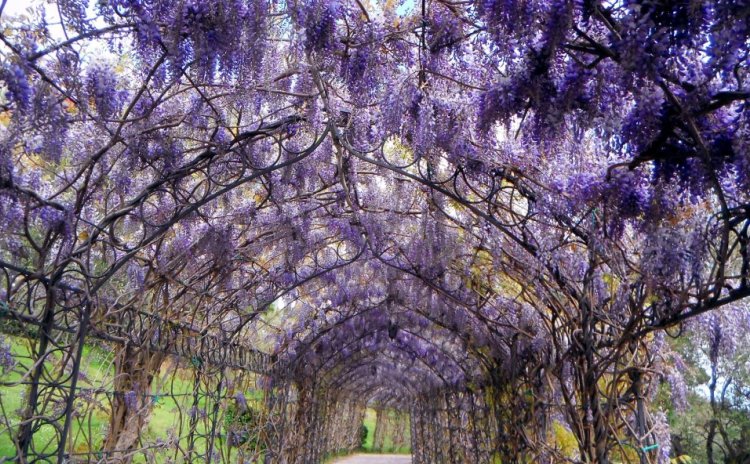 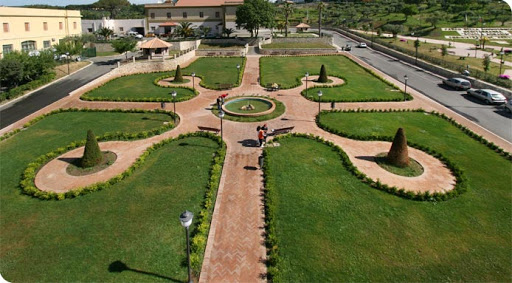 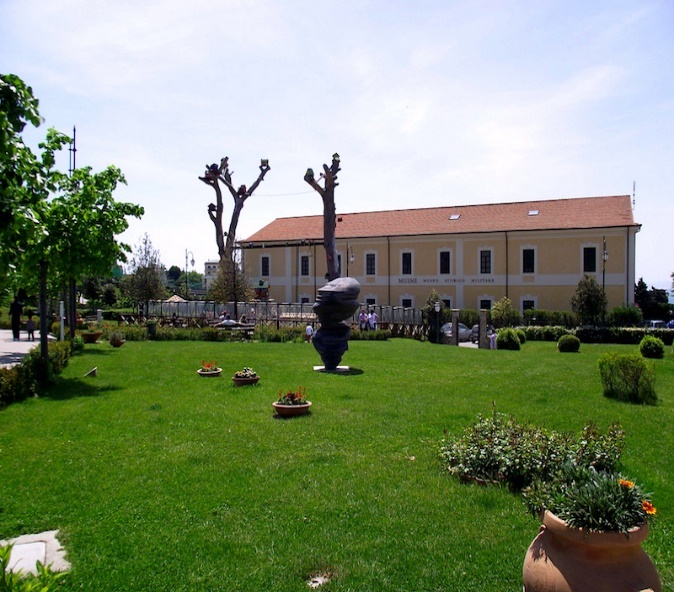 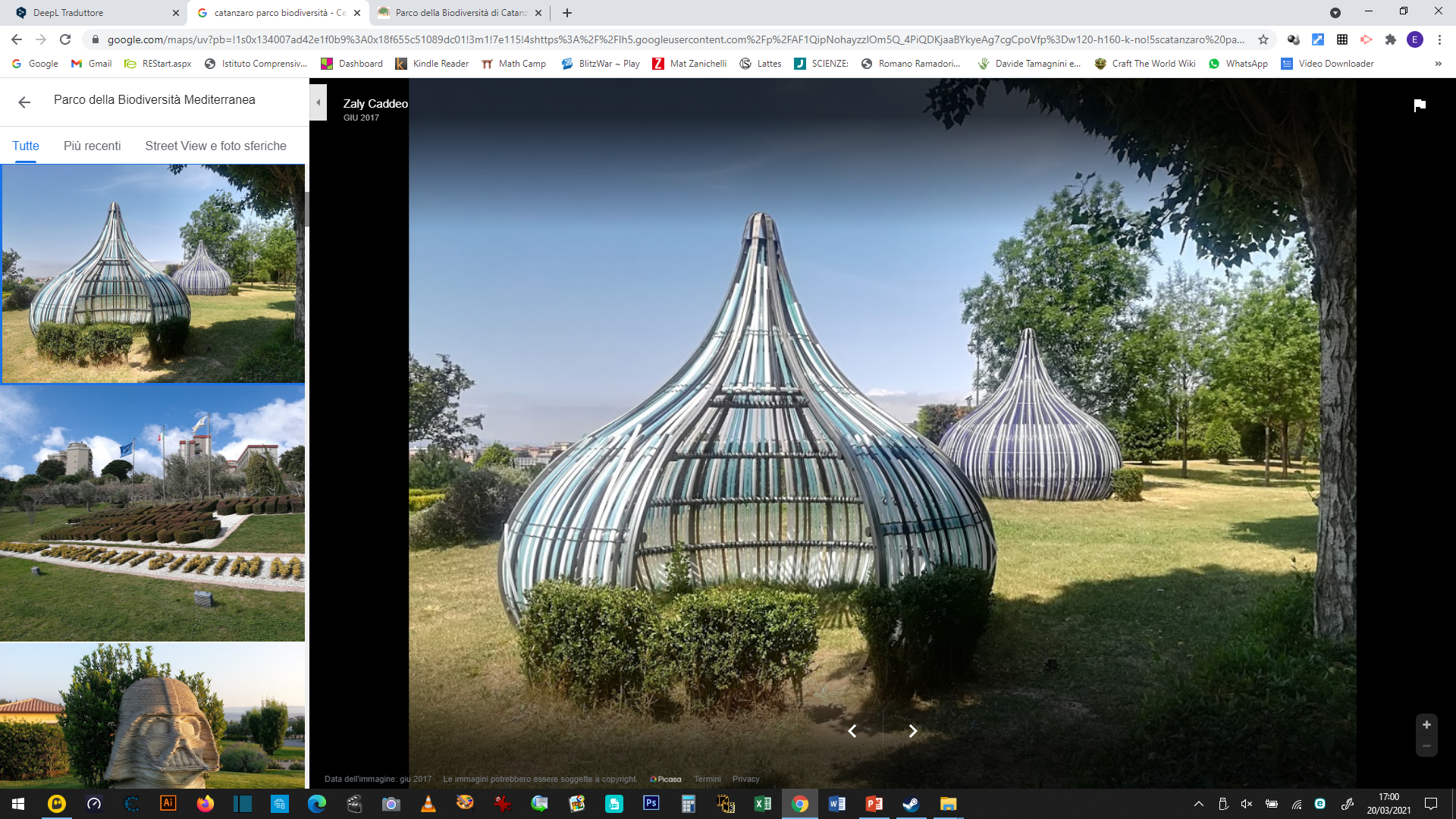 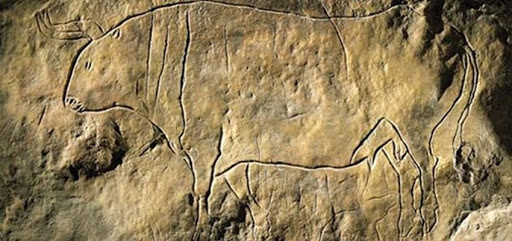 ROMITO CAVE near PAPASIDERO and LAO RIVER
Palaeolithic rock engravings 
(around 11.000 years ago)
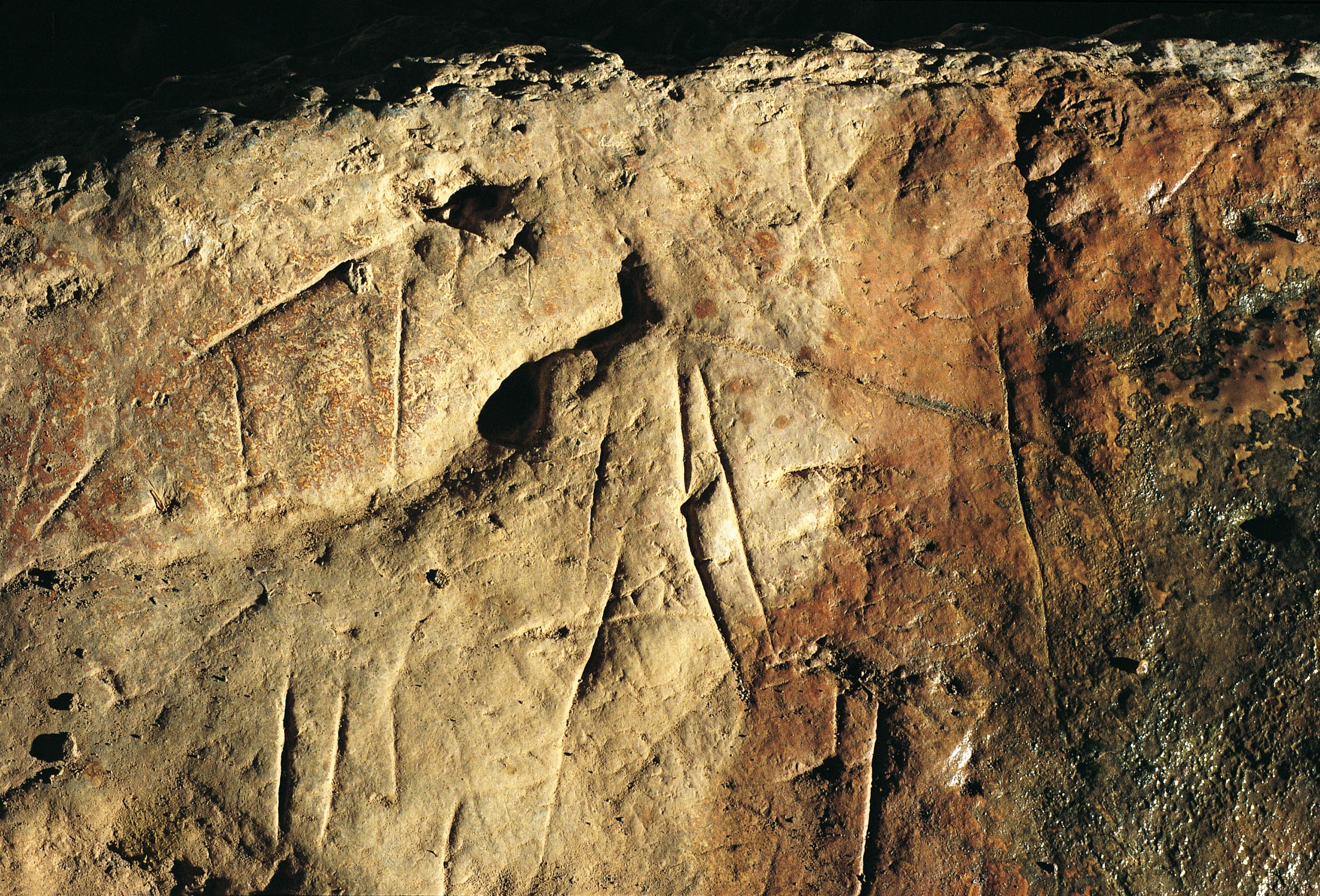 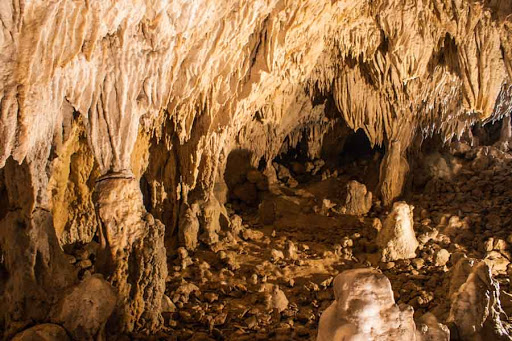 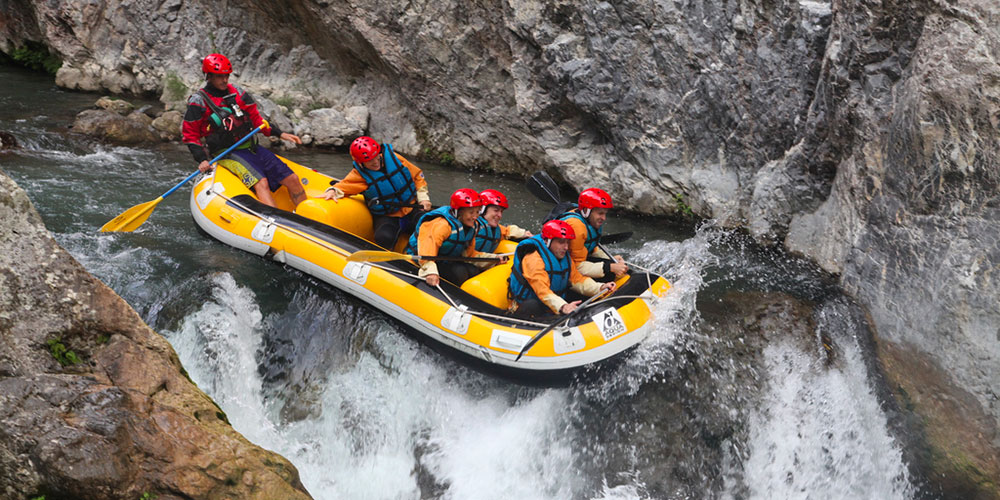 RAFTING ON LAO RIVER
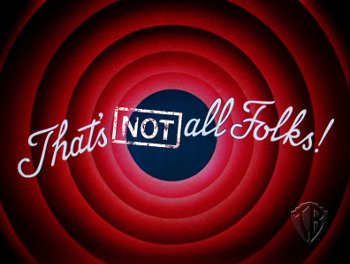